Our New Greenhouse
Our New Greenhouse
Our New Greenhouse
Our New Greenhouse
Our New Greenhouse
Our New Greenhouse
Our New Greenhouse
Our New Greenhouse
Our New Greenhouse
Our New Greenhouse
Our New Greenhouse
Our New Greenhouse
Our New Greenhouse
Our New Greenhouse
Our New Greenhouse
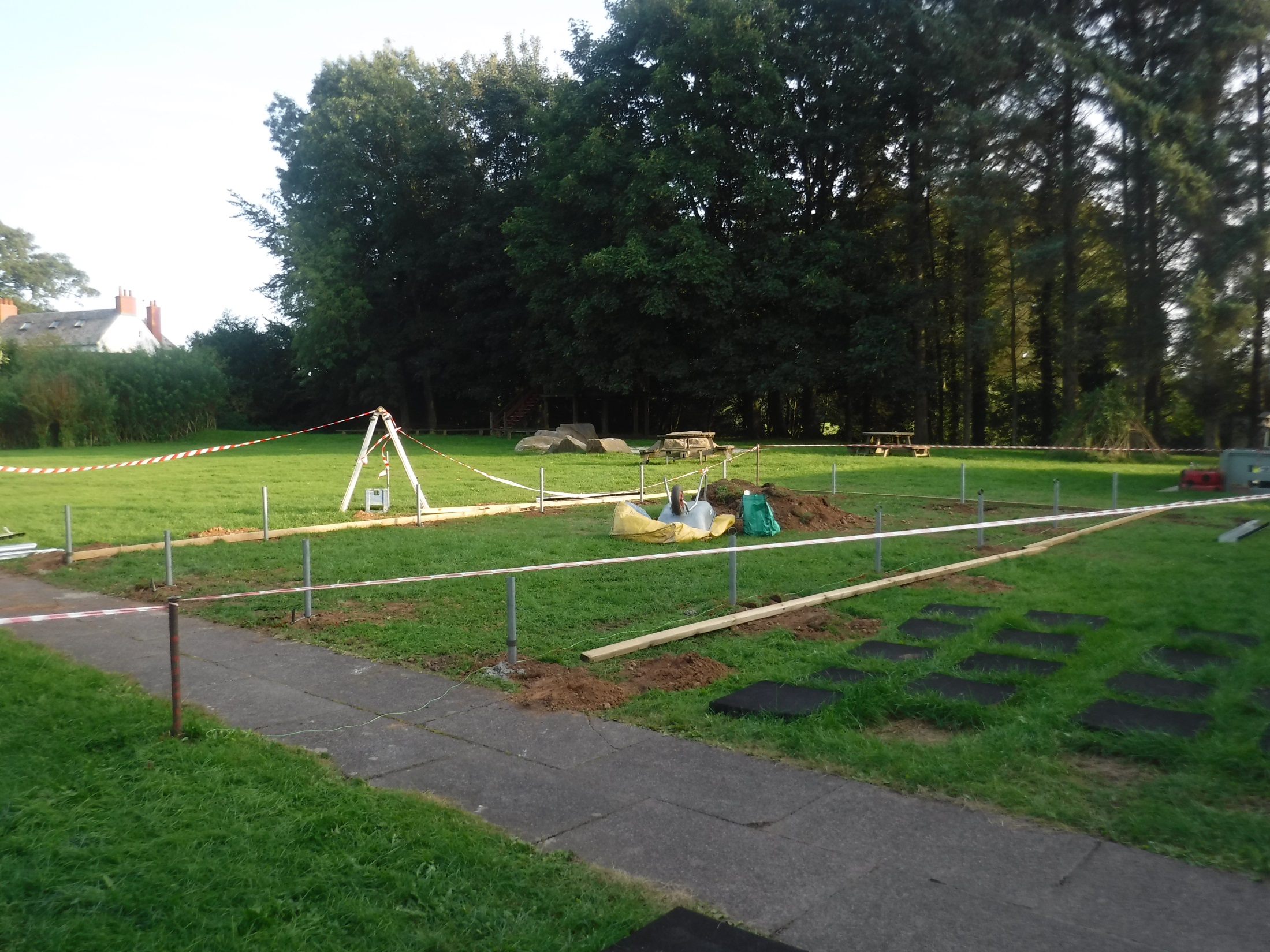 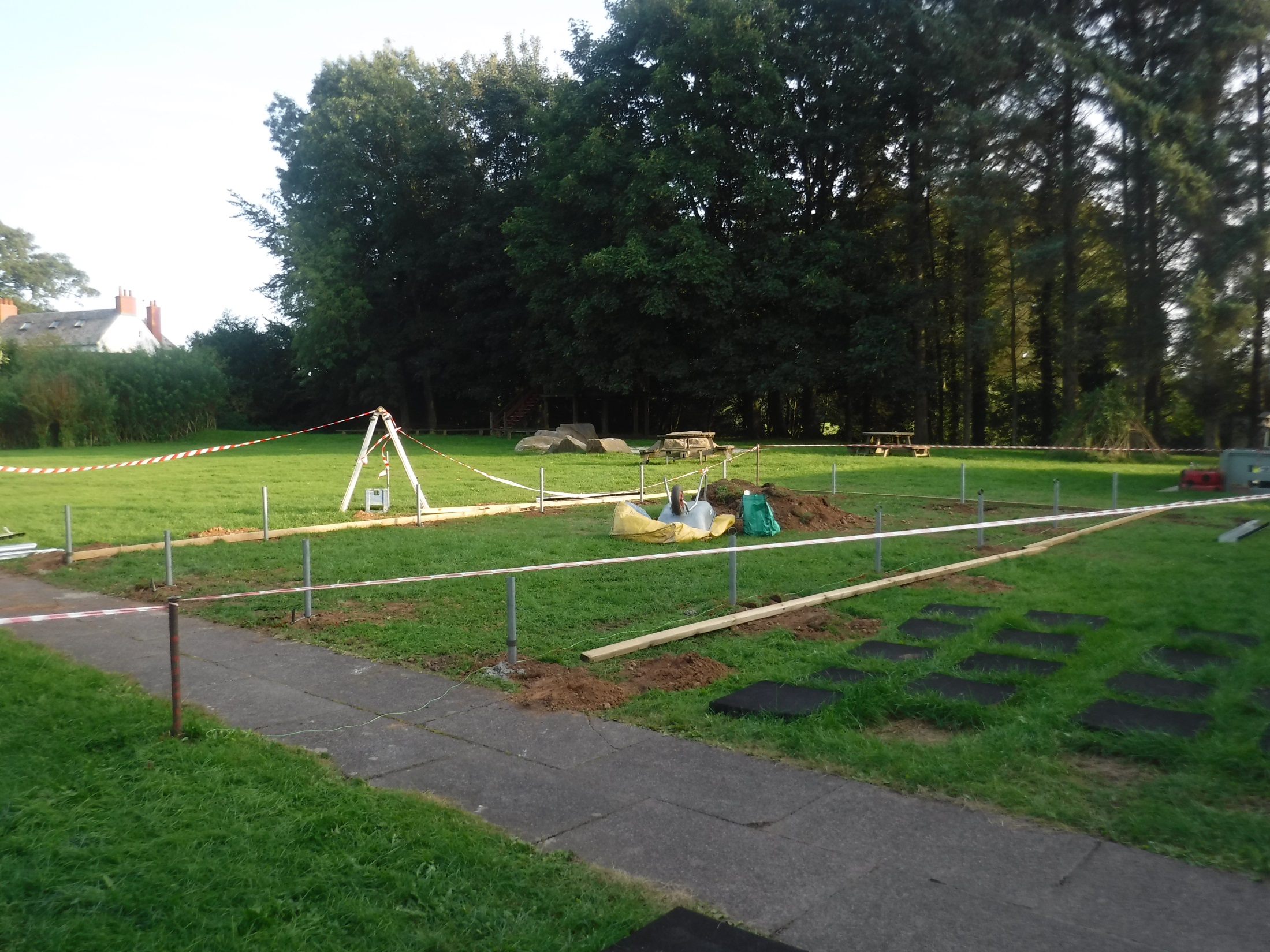 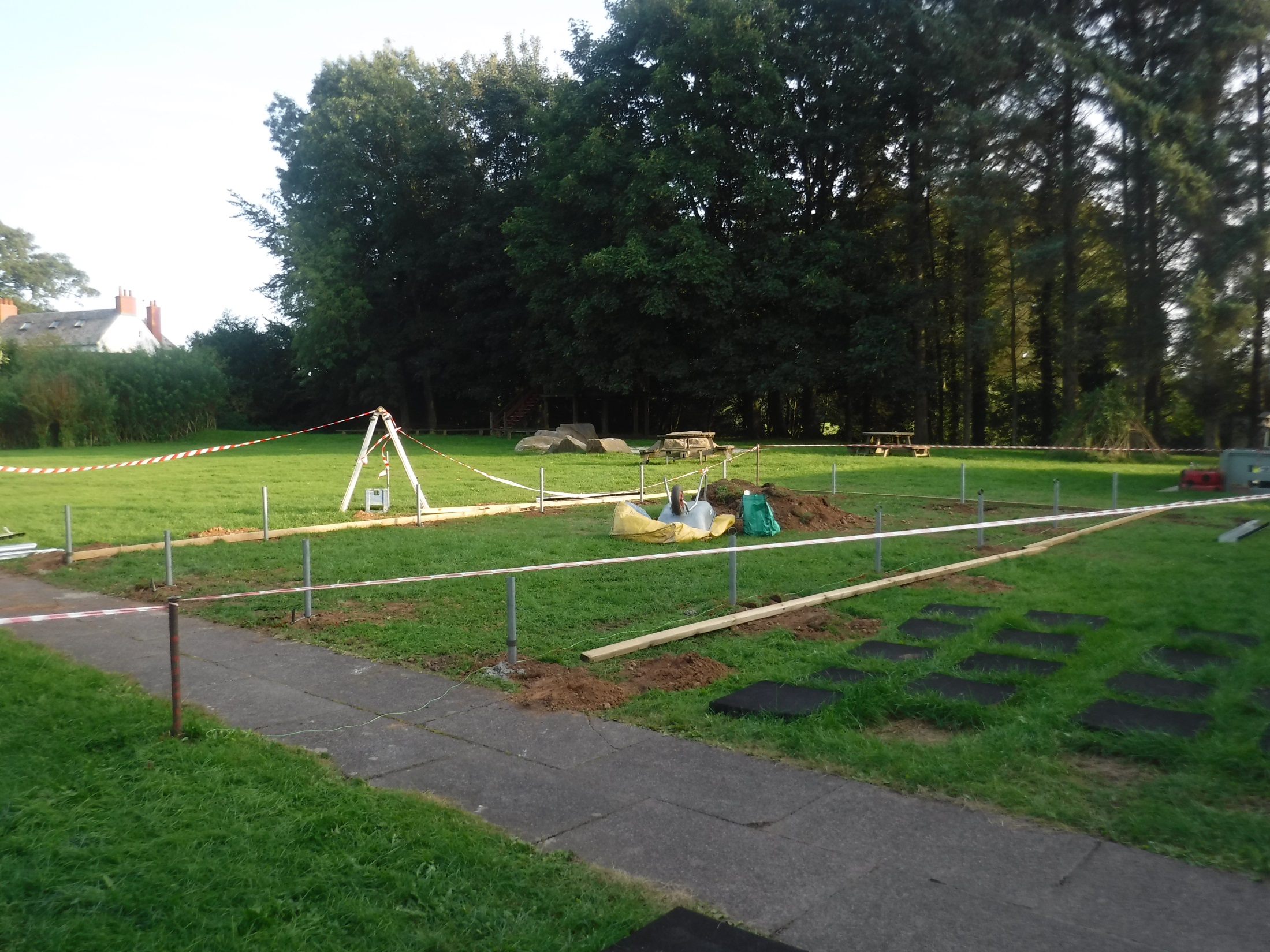 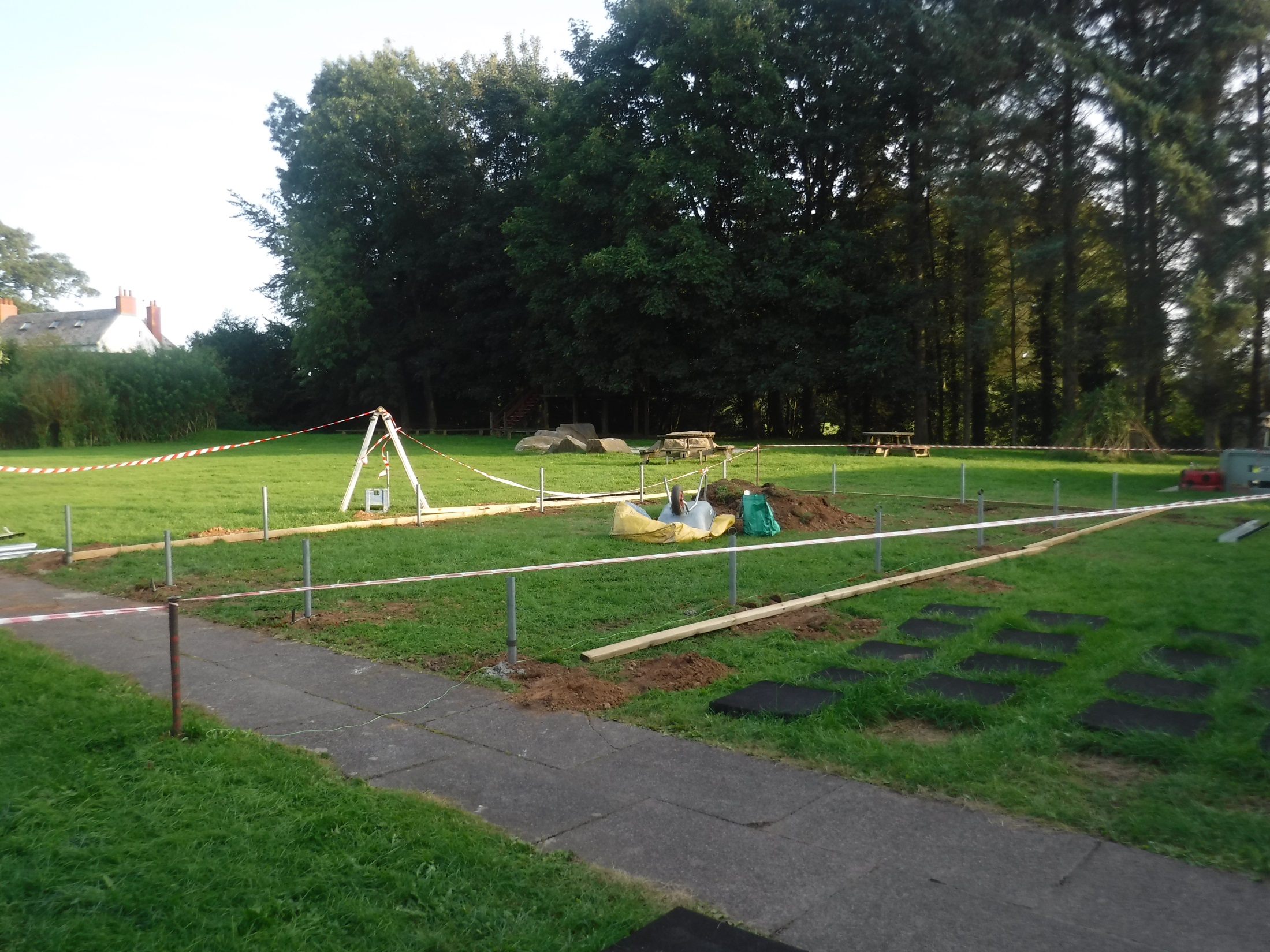 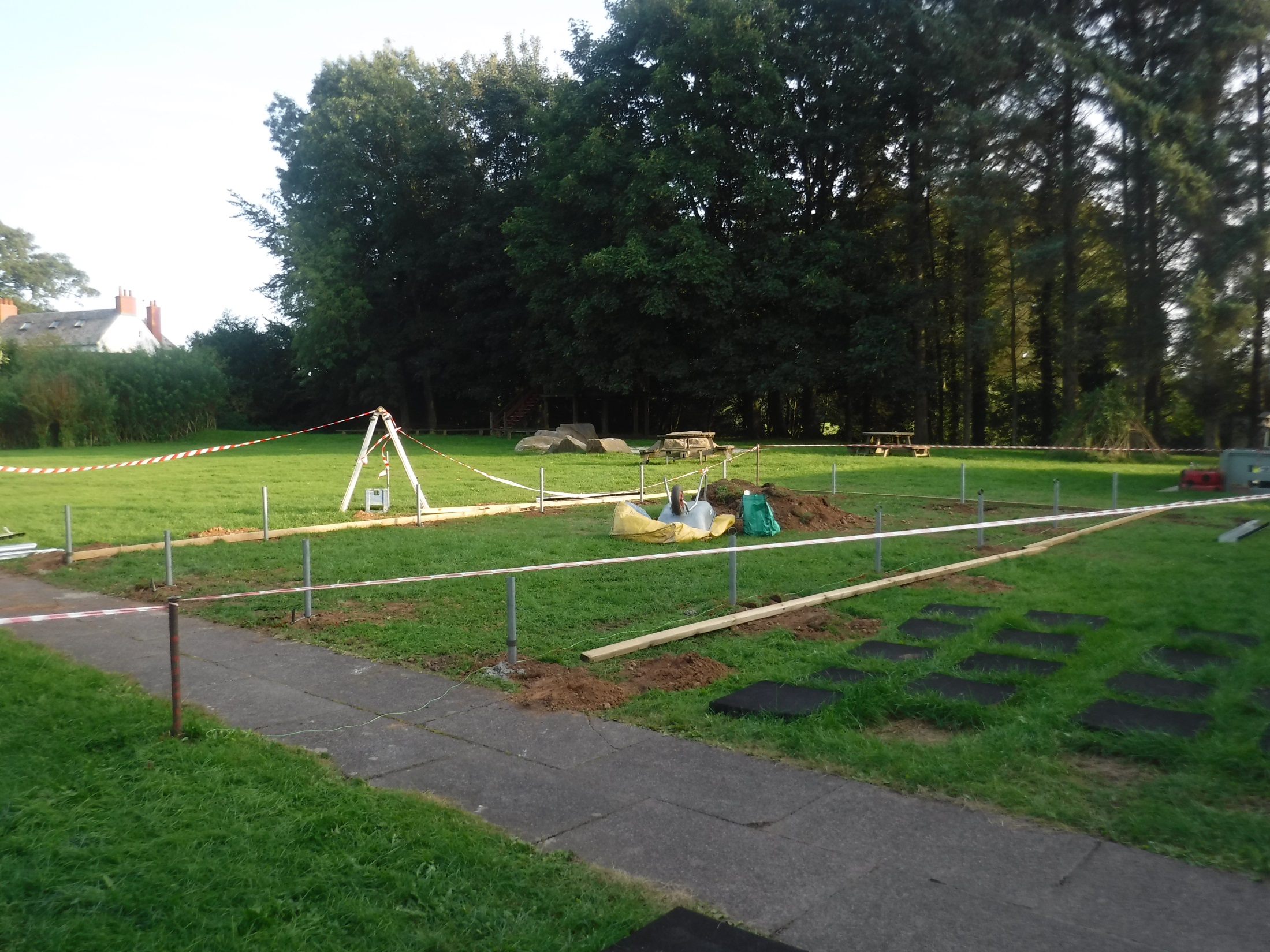 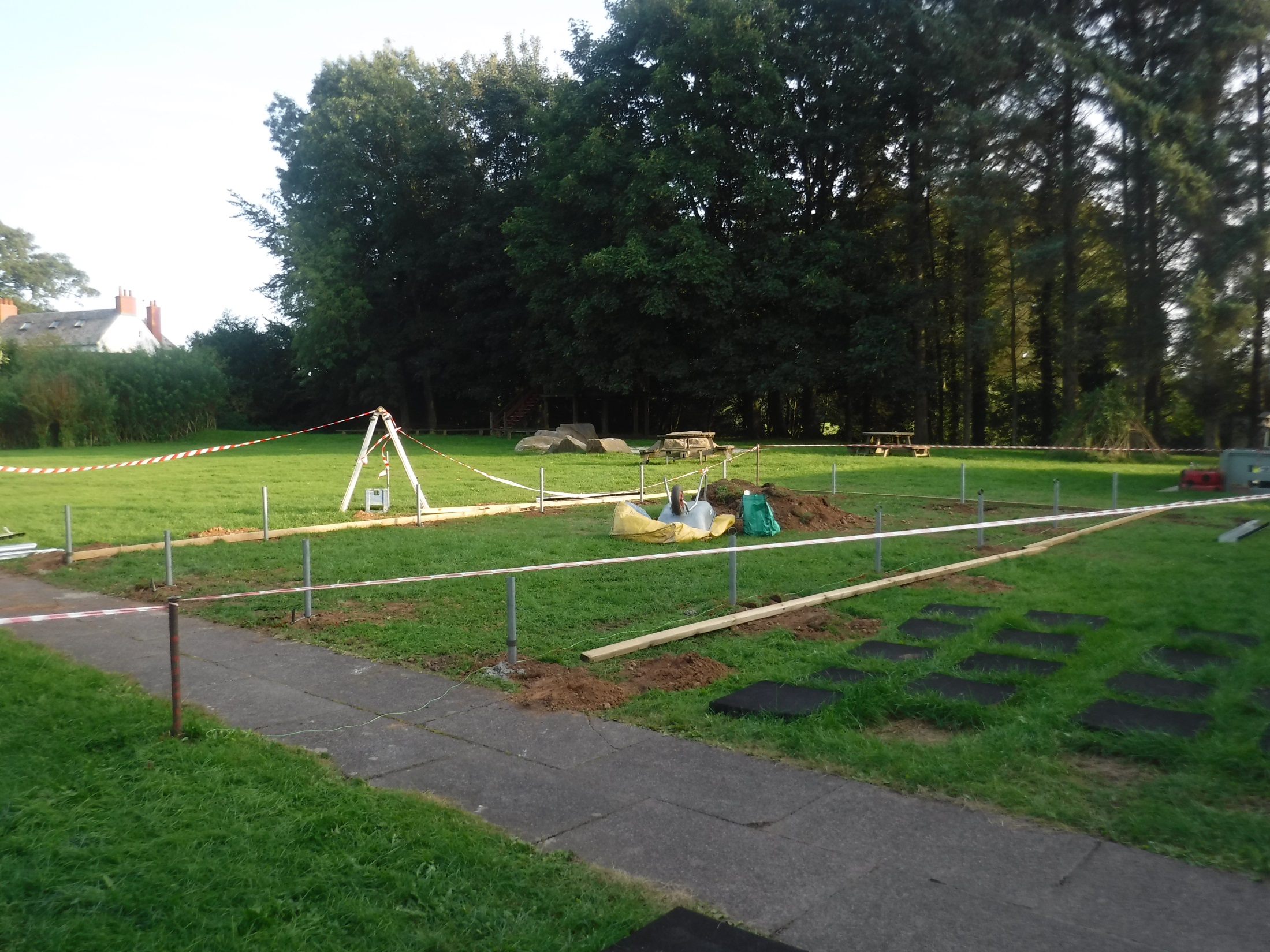 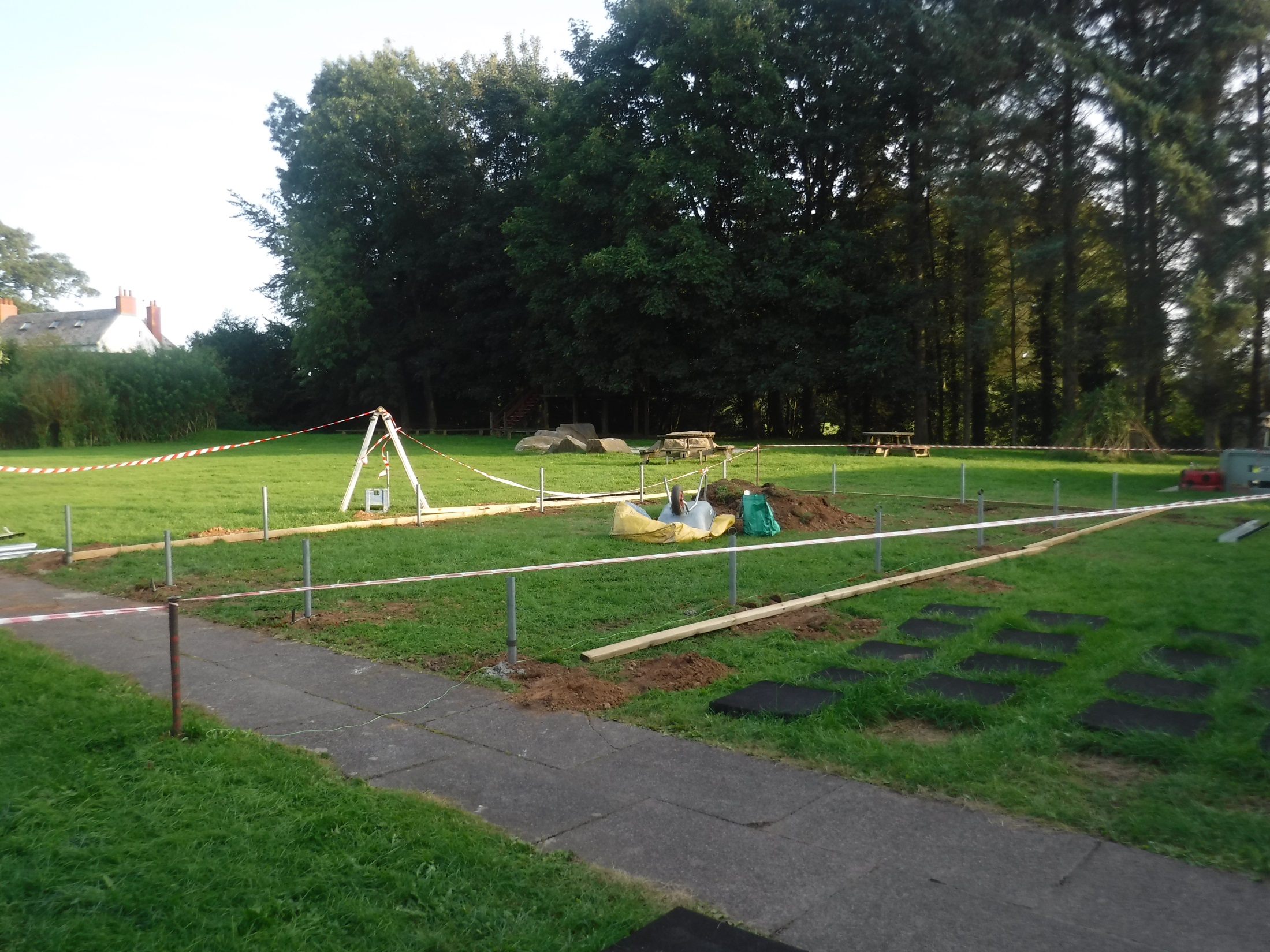 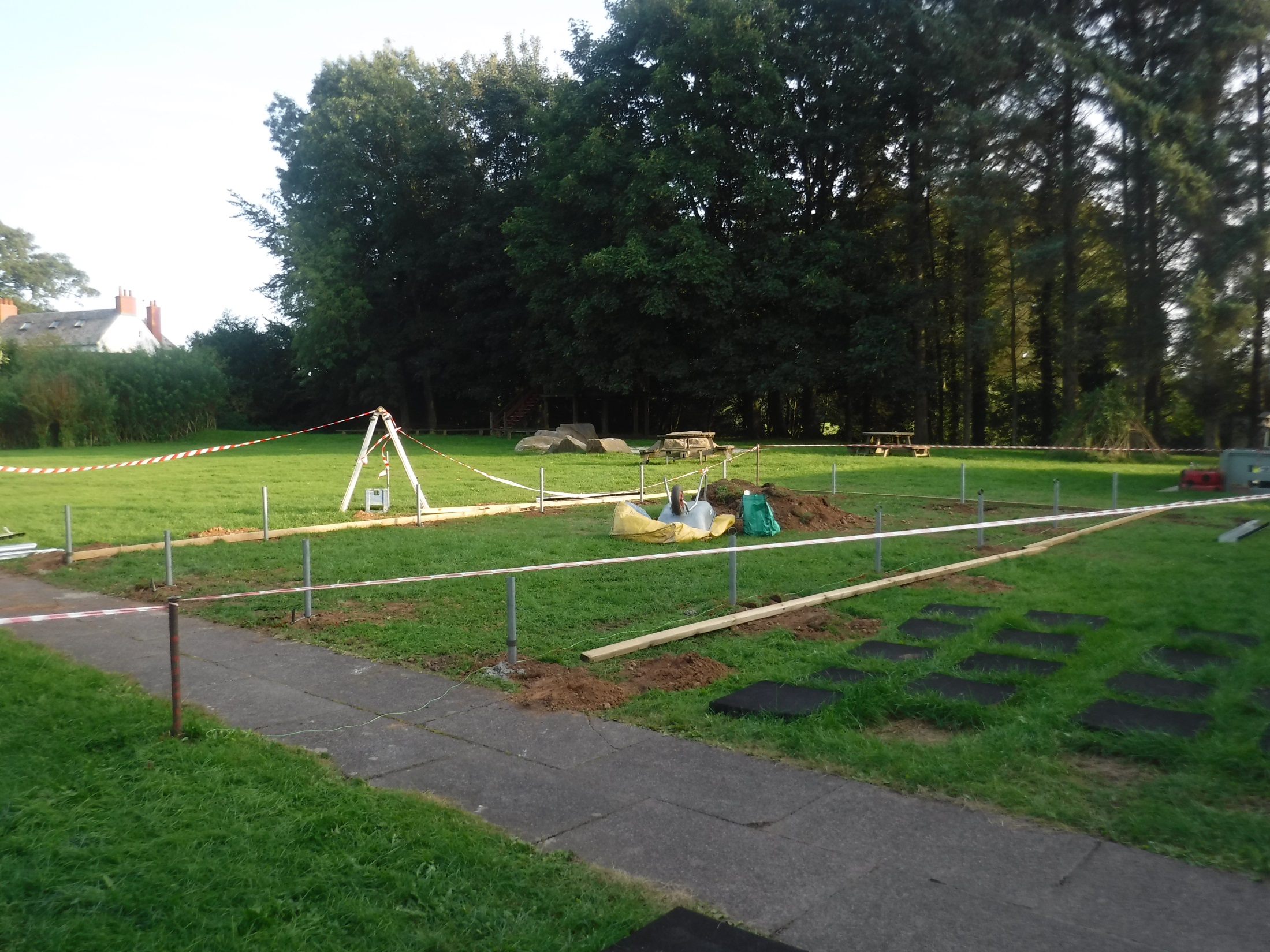 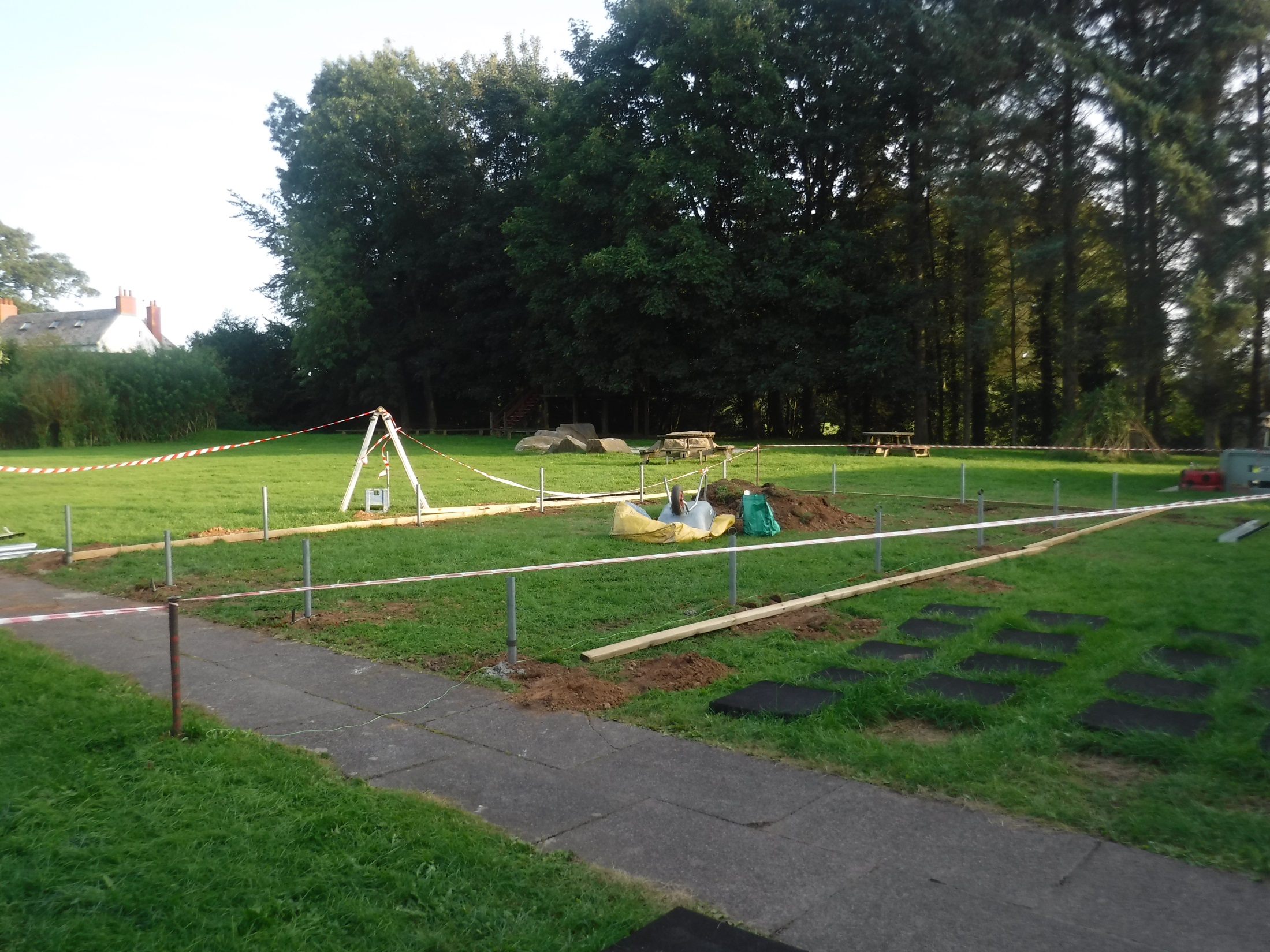 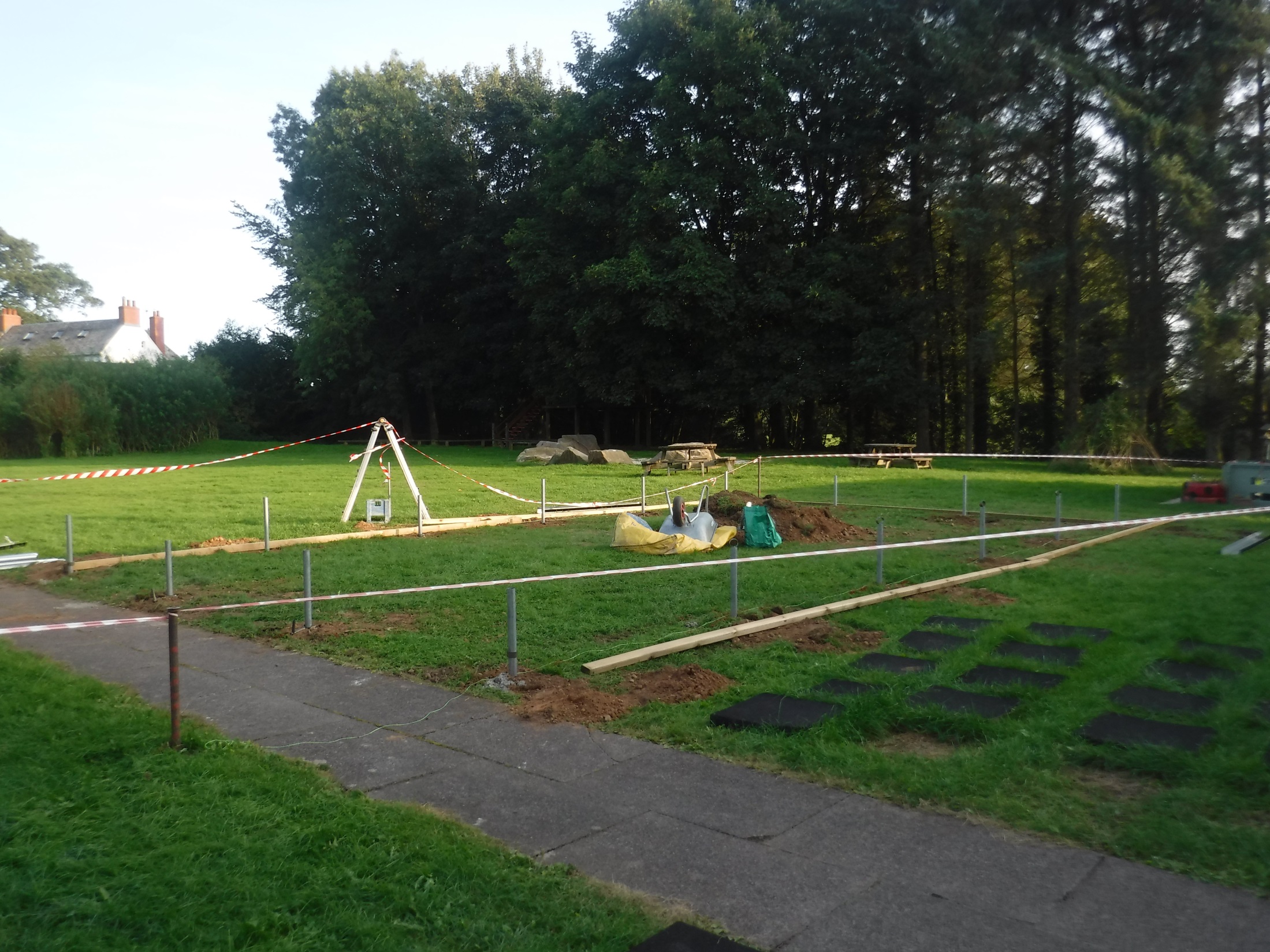 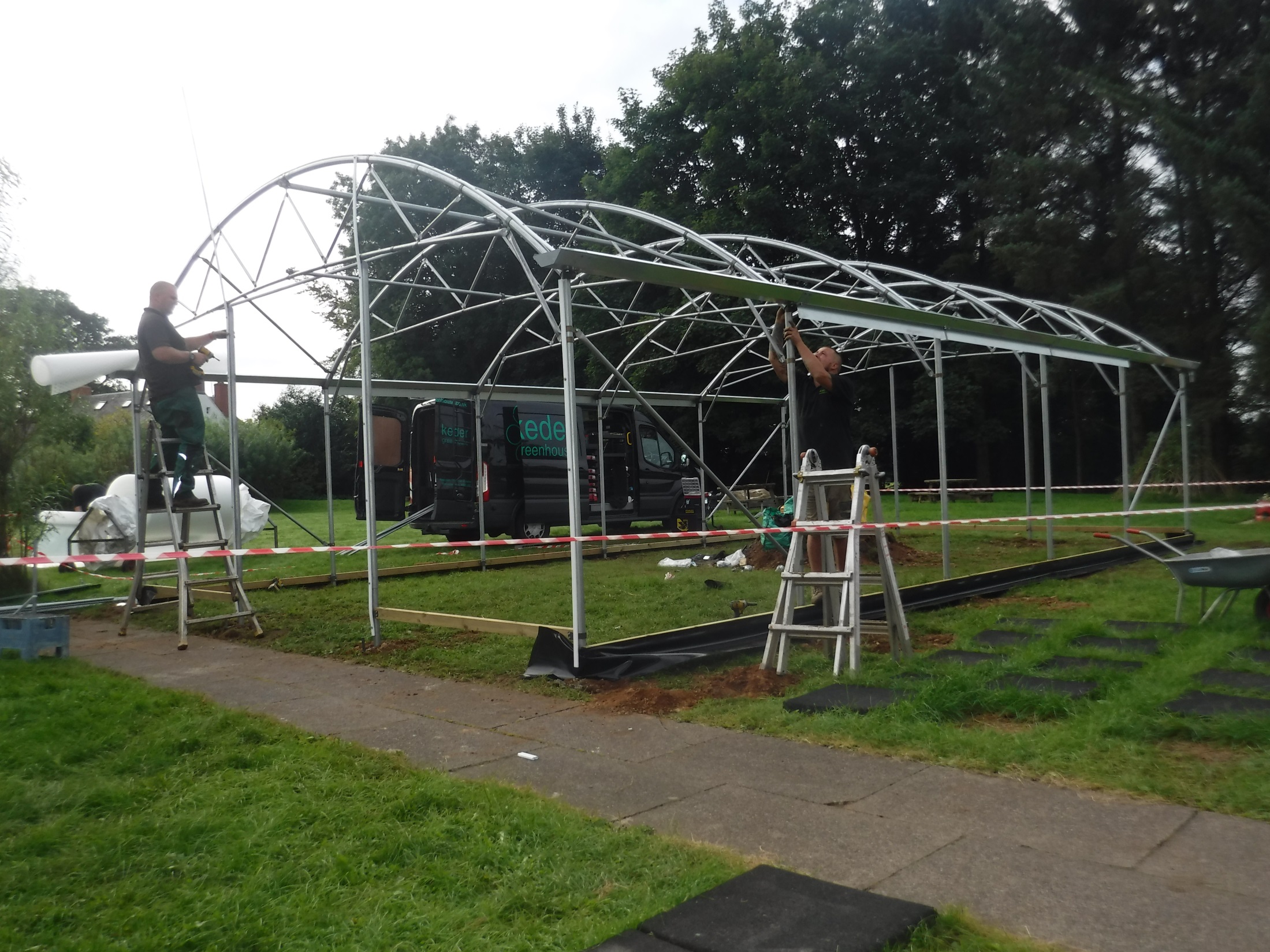 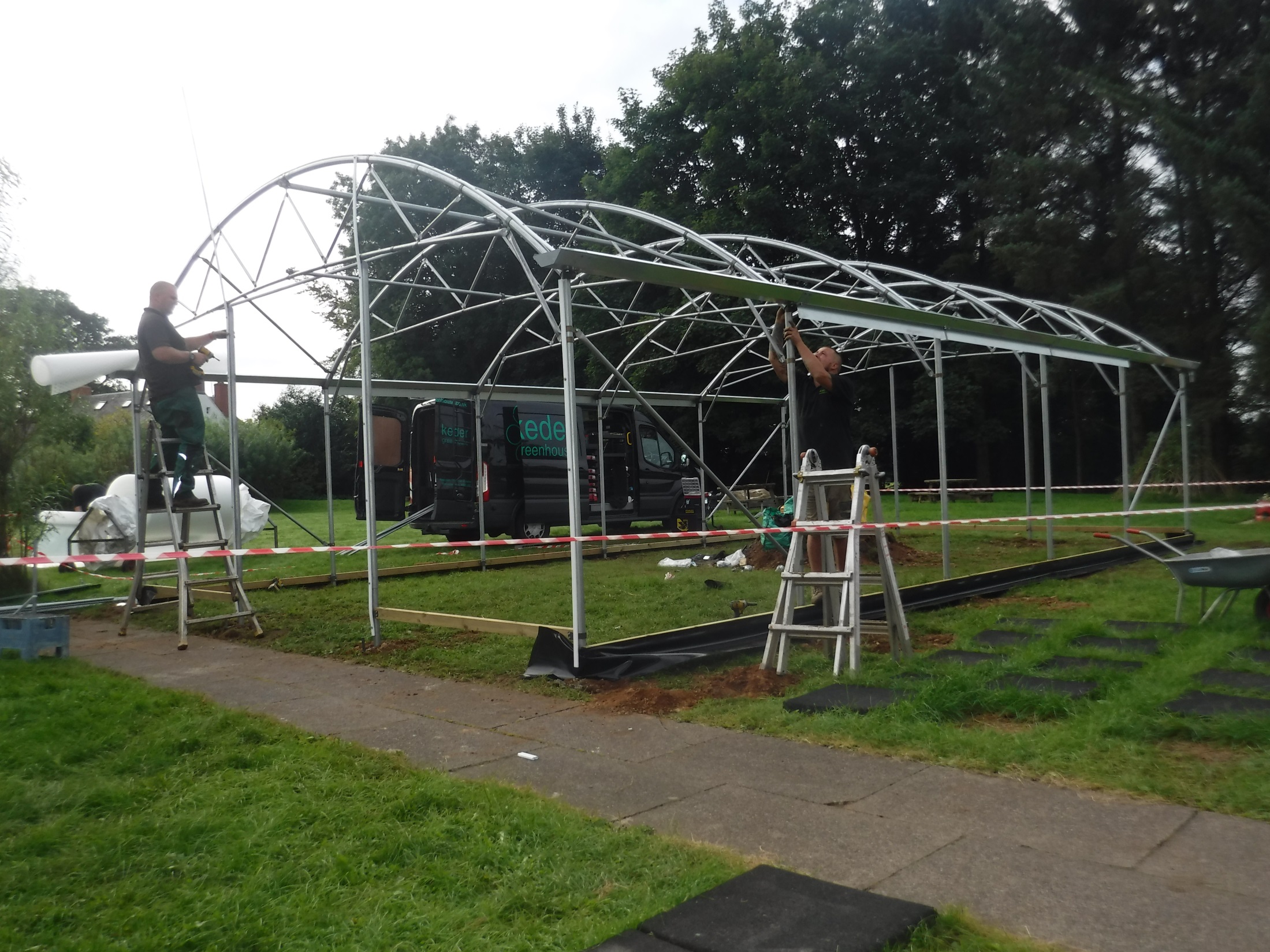 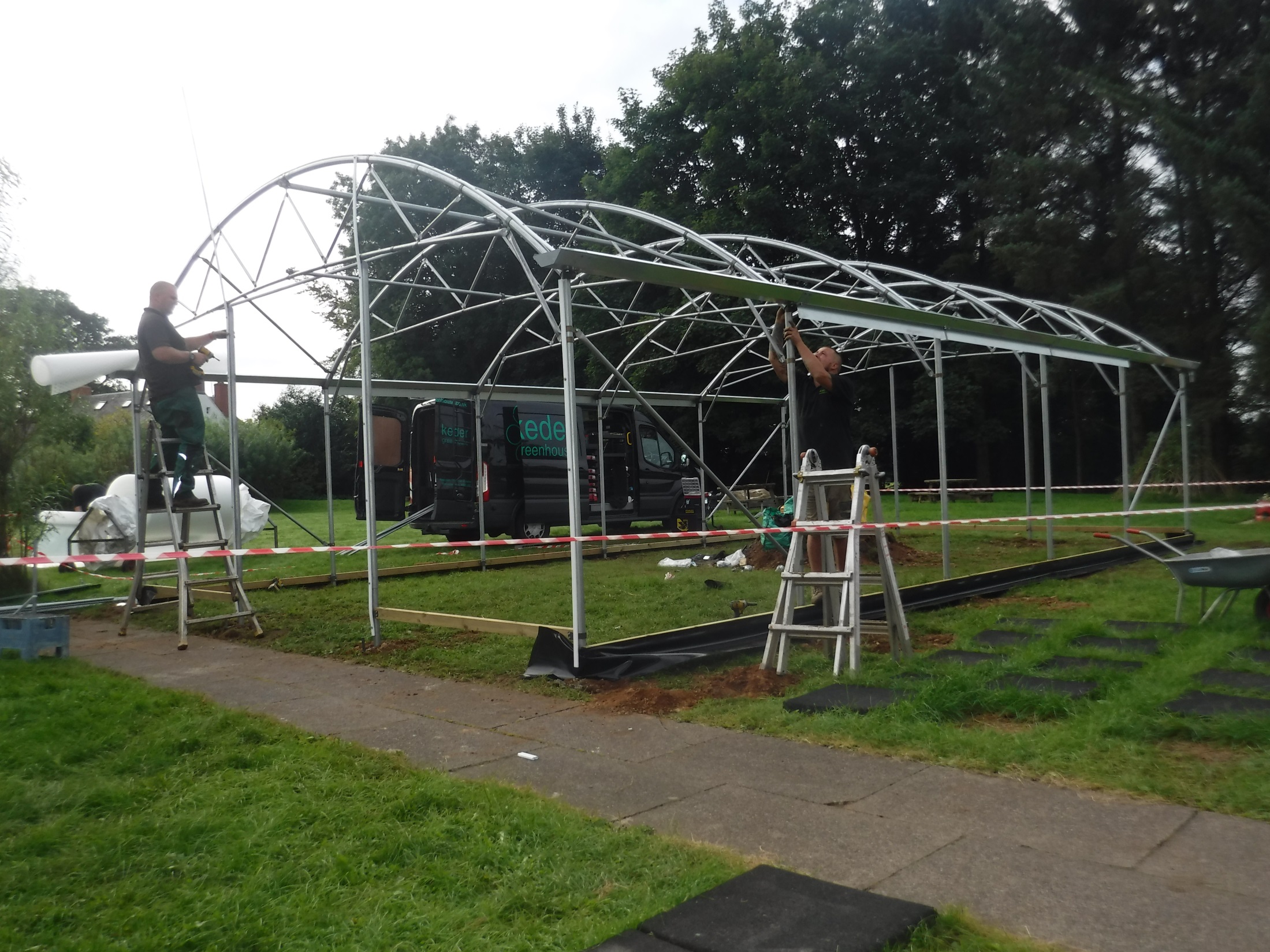 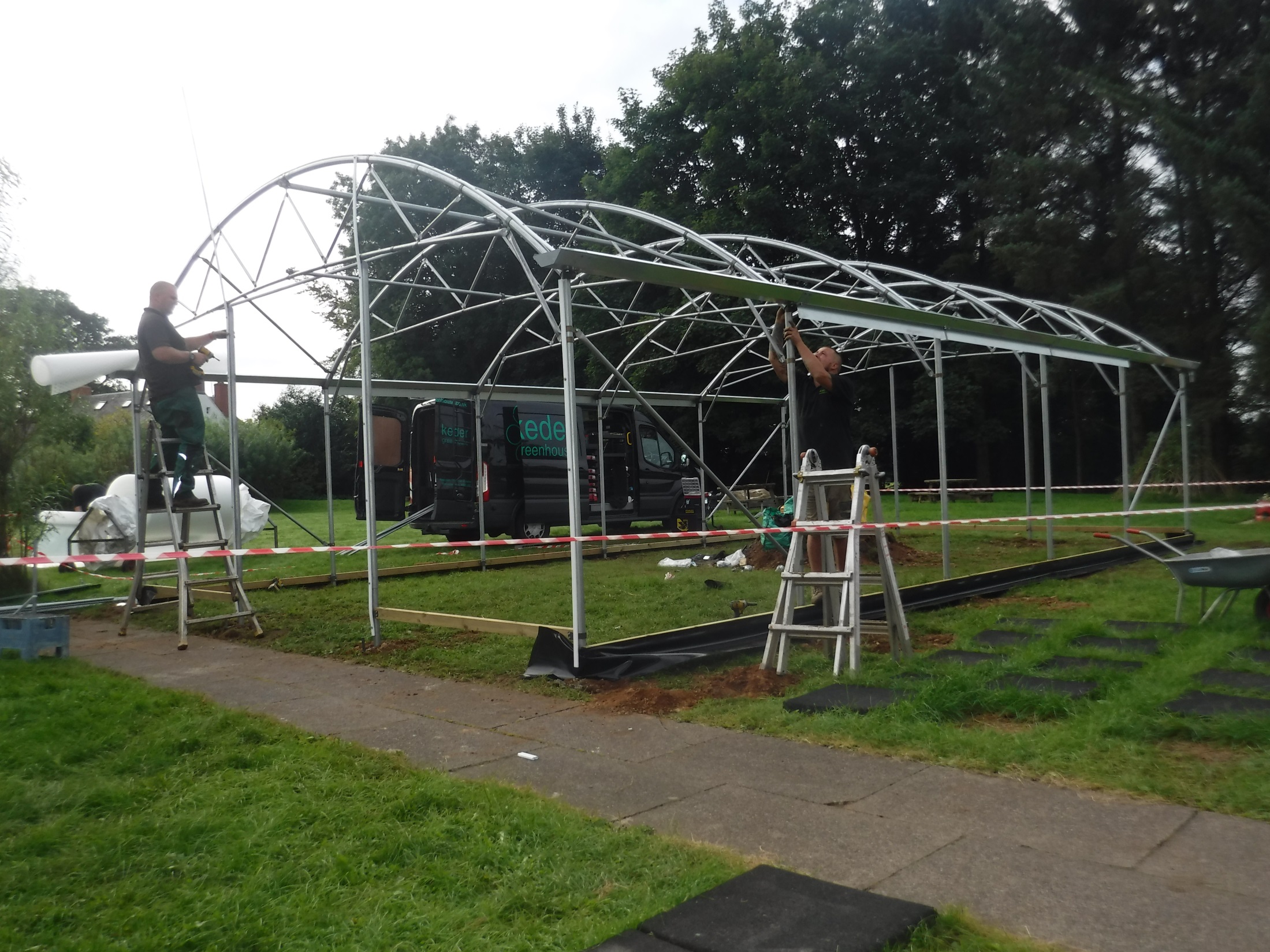 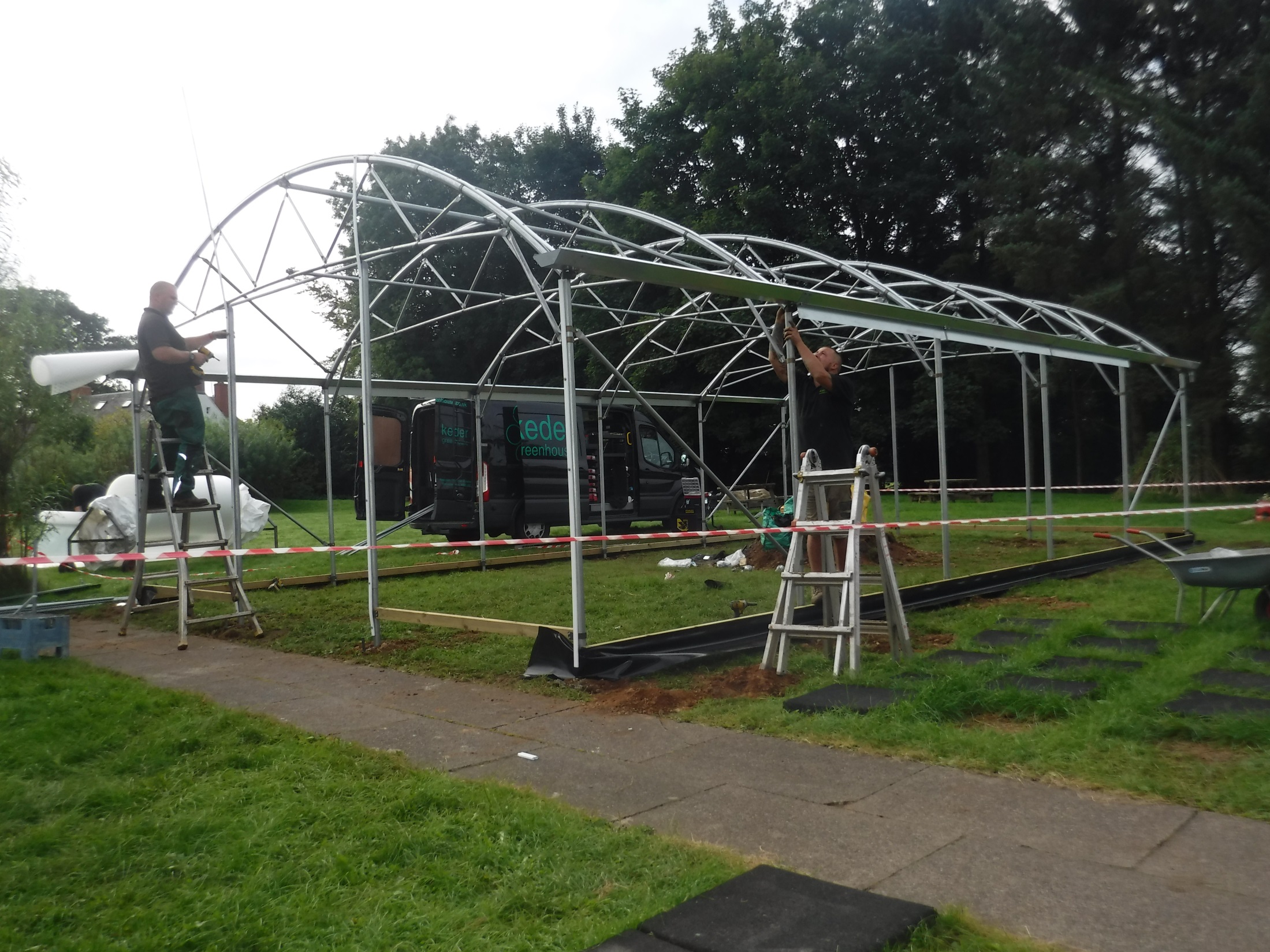 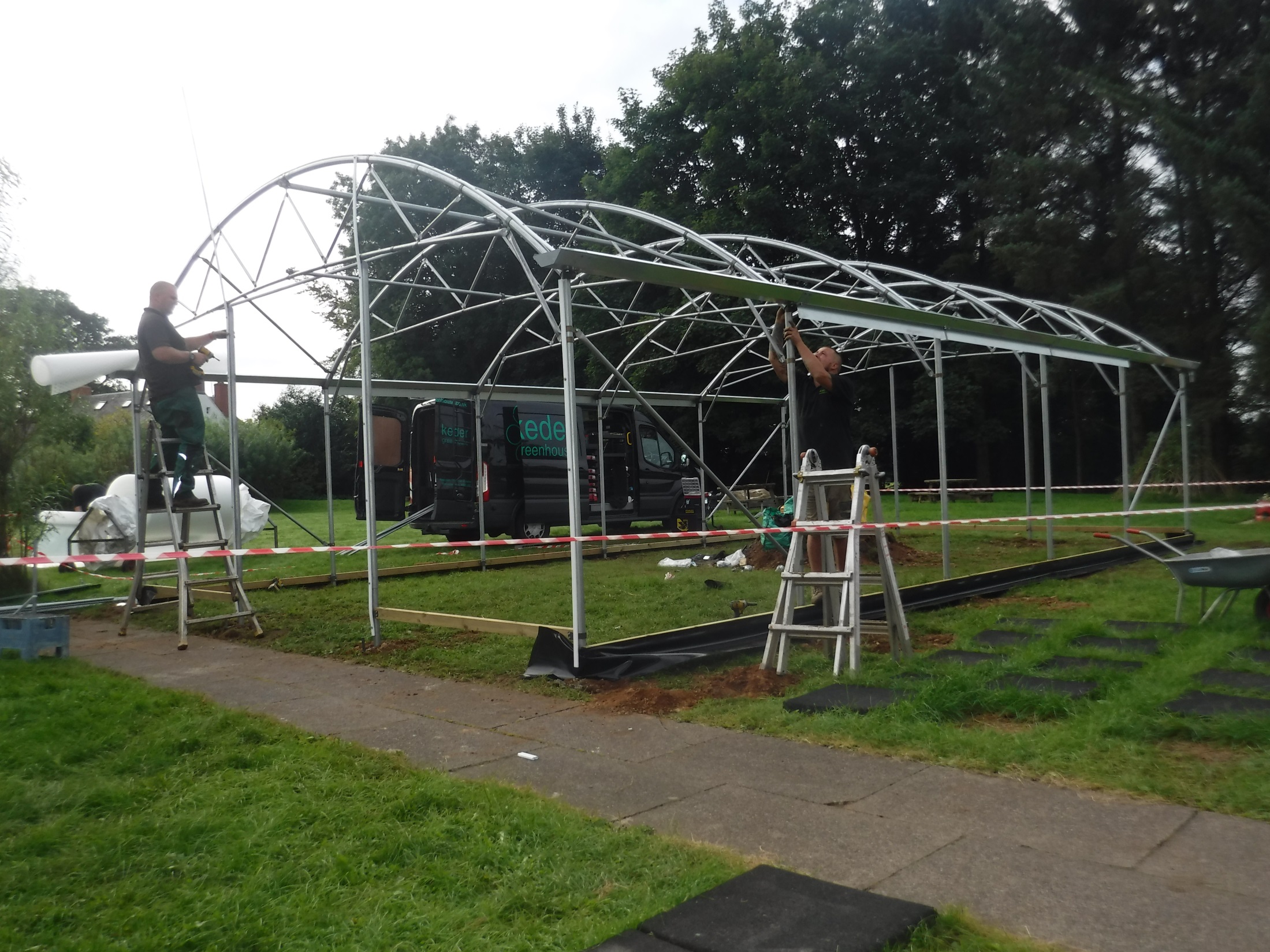 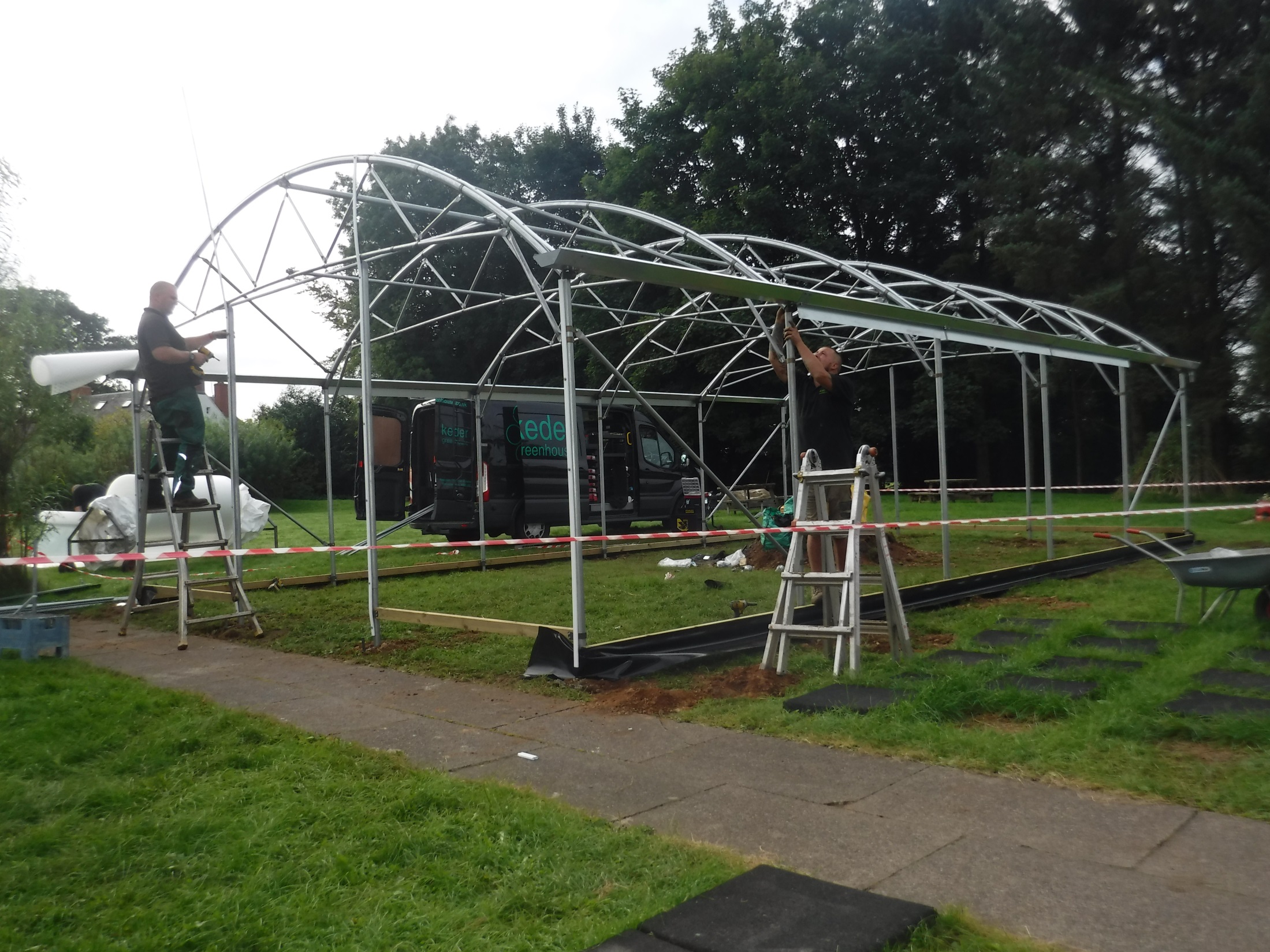 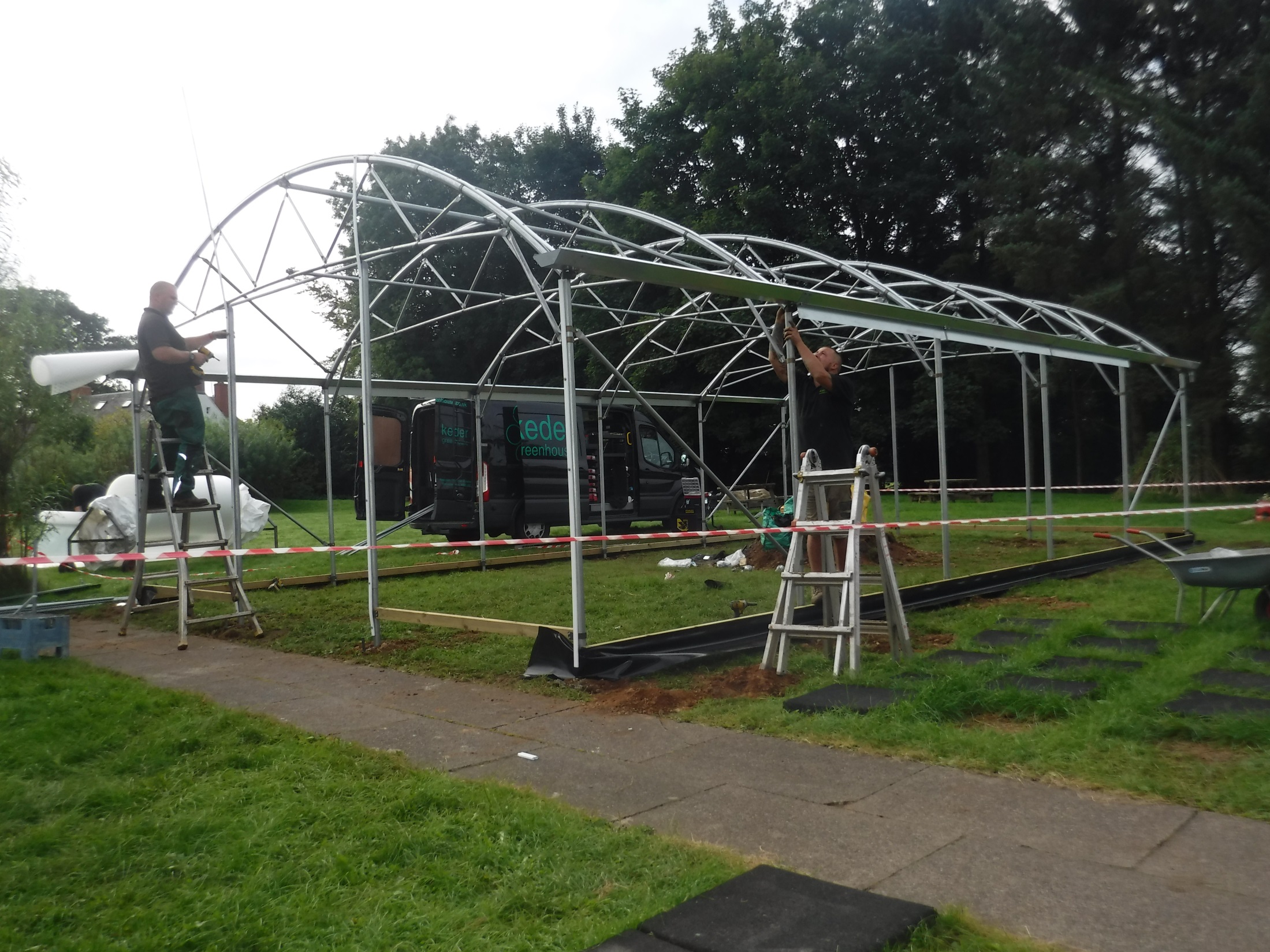 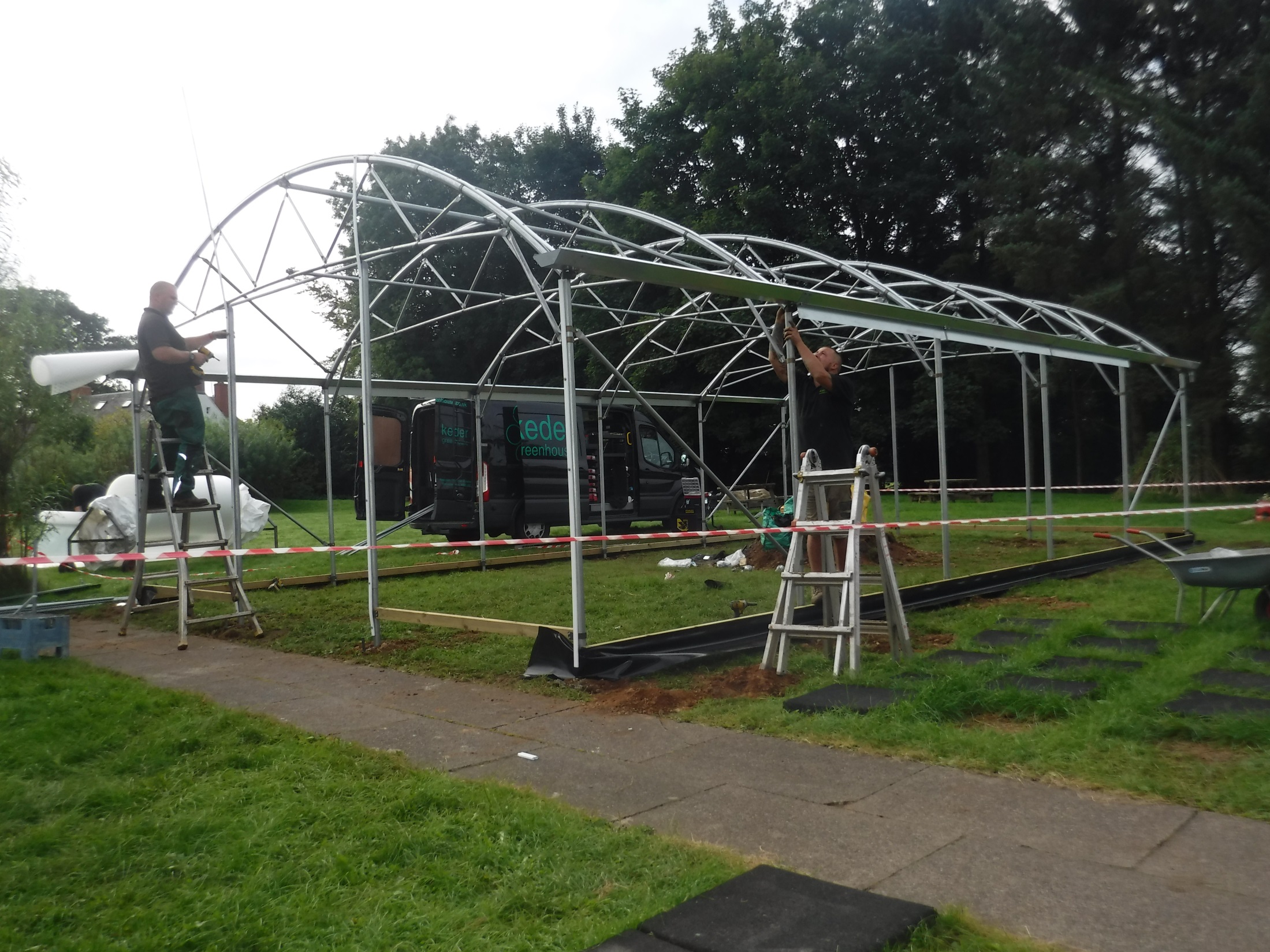 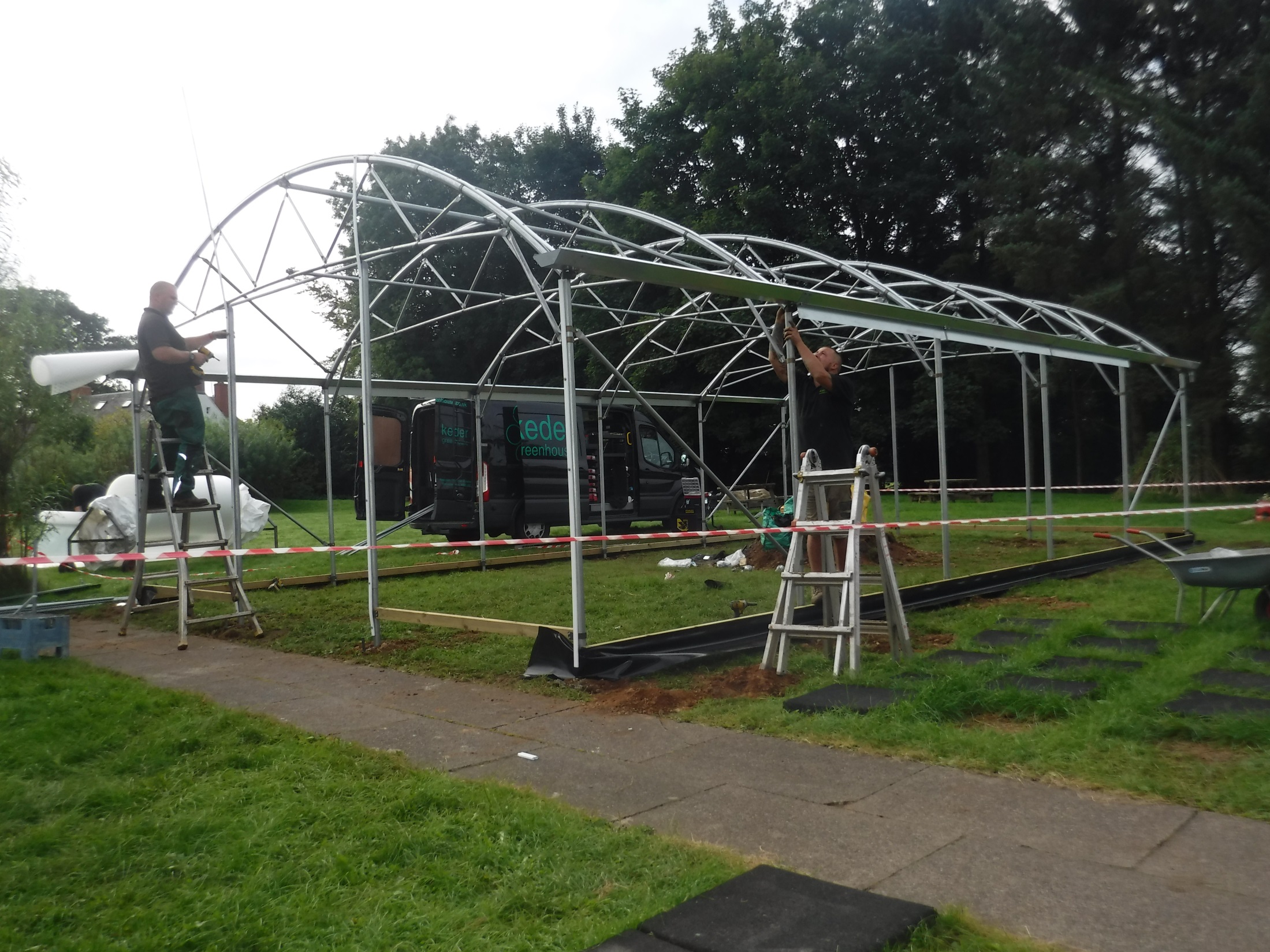 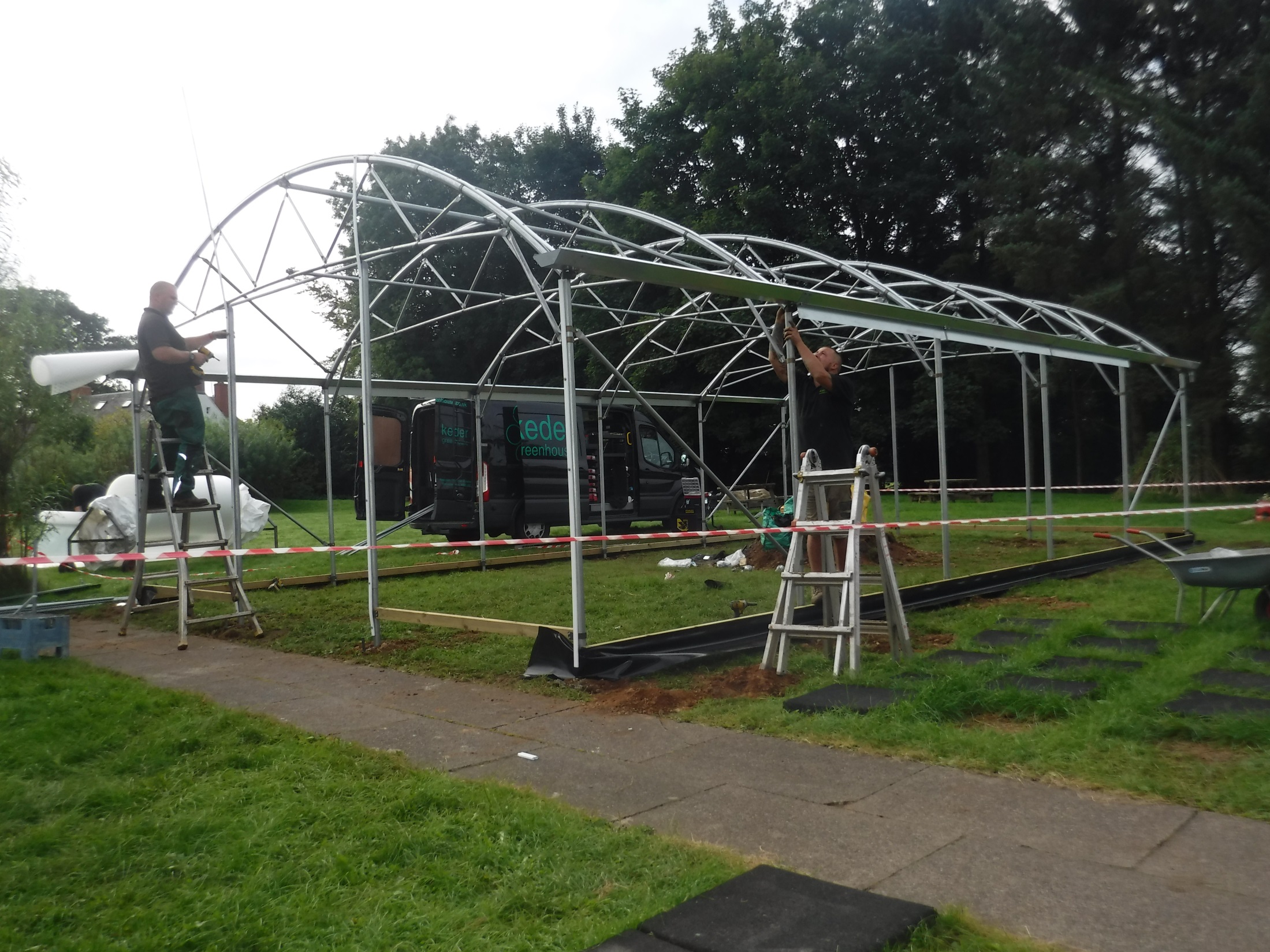 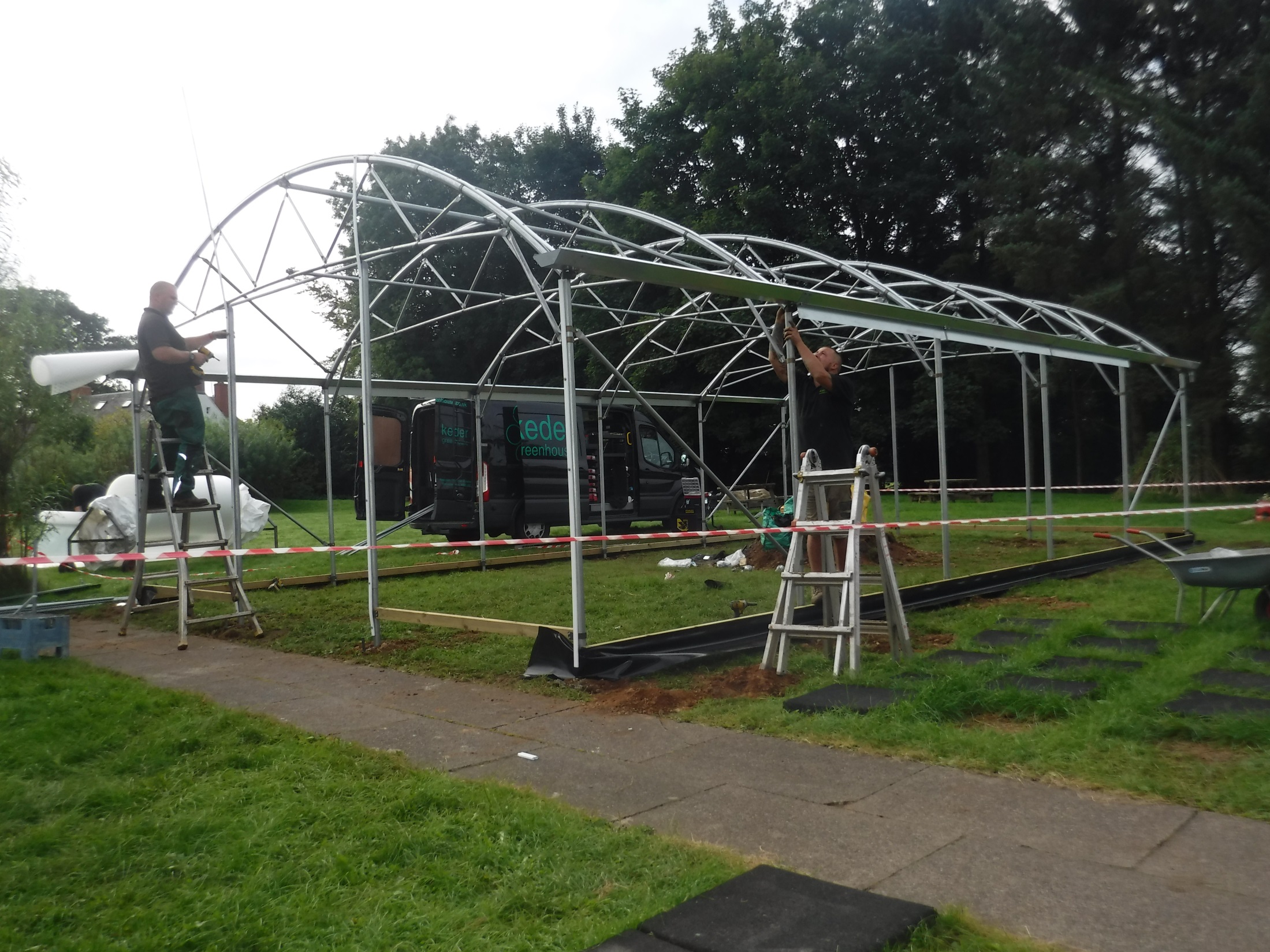 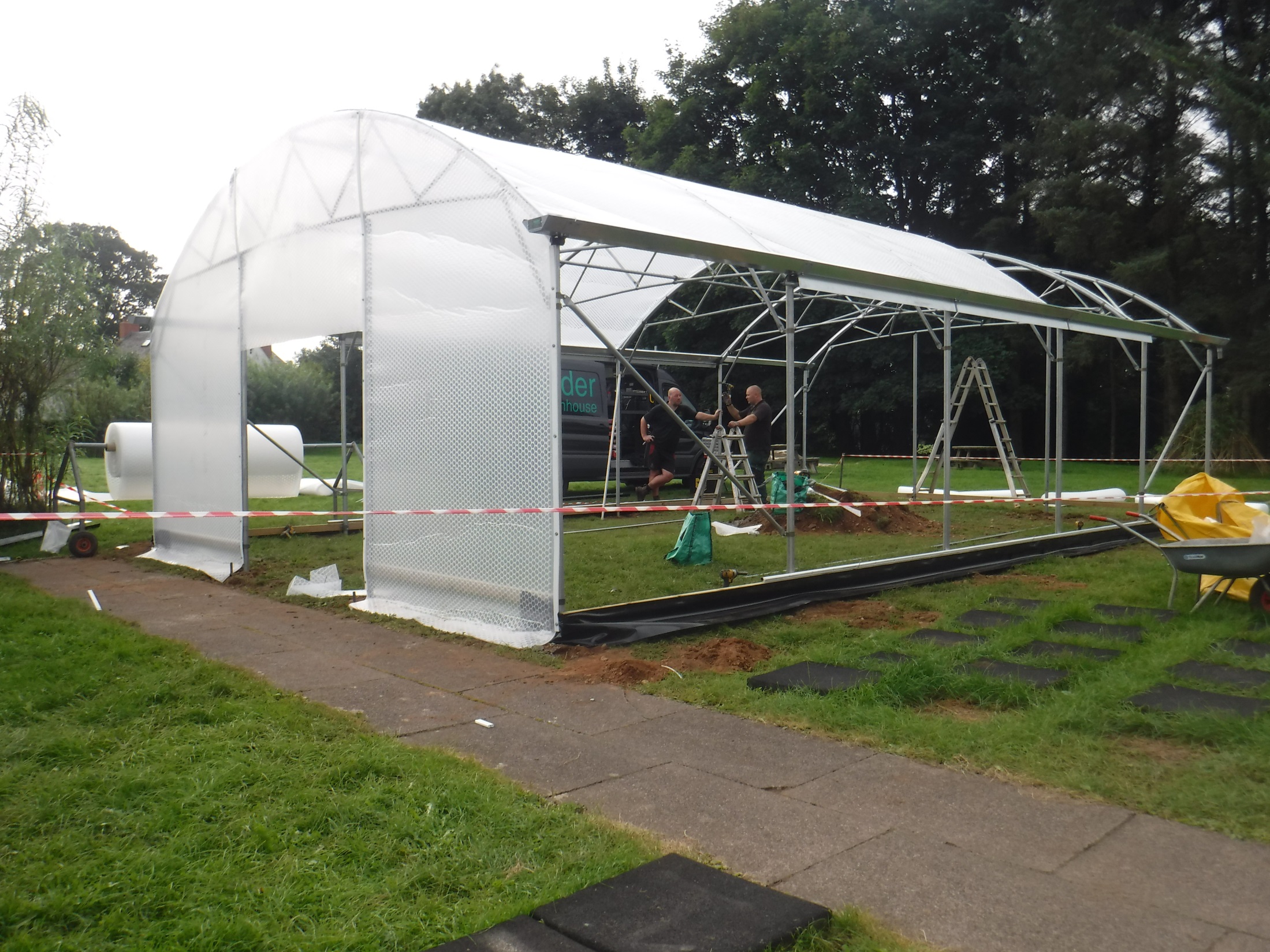 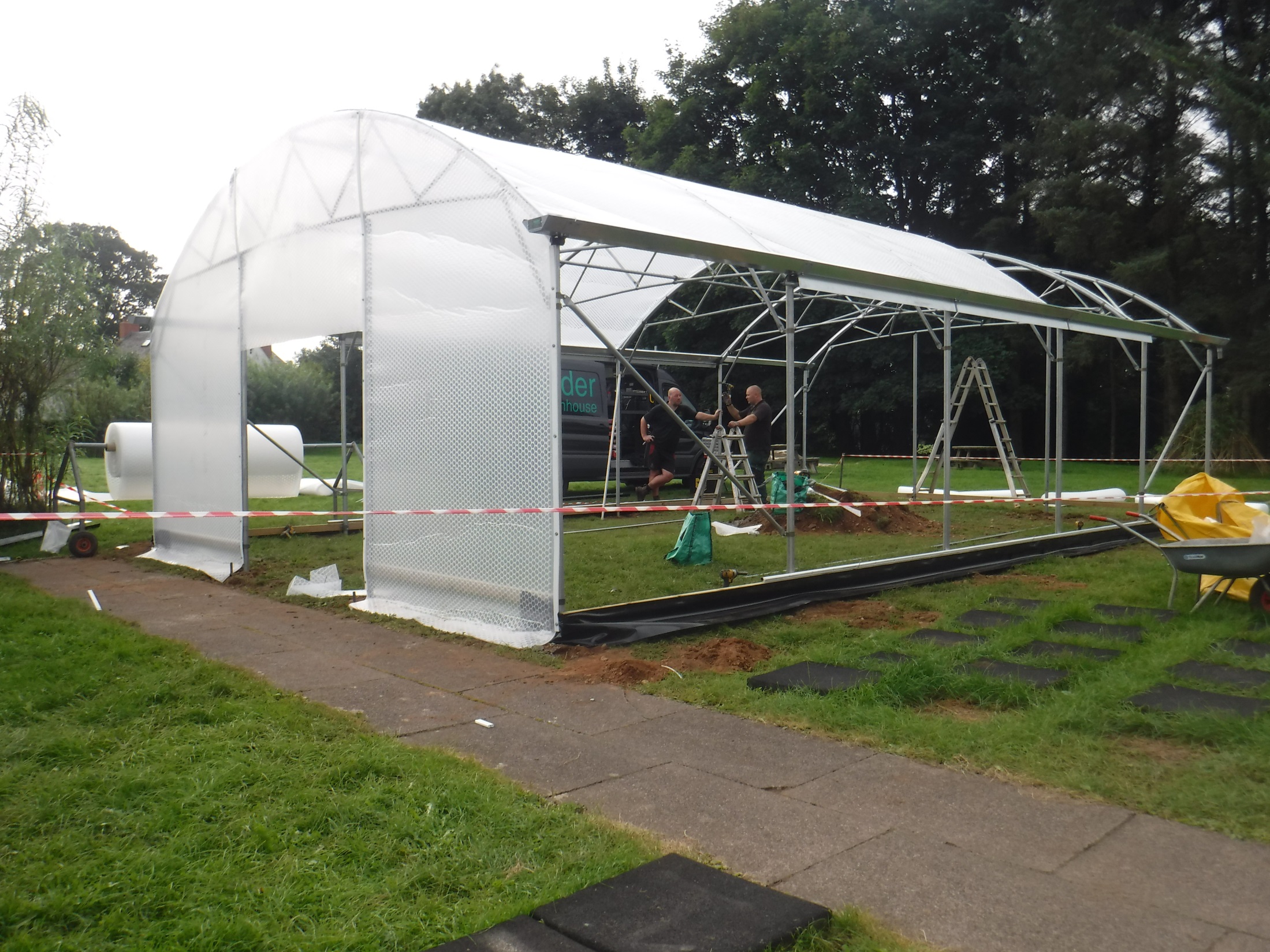 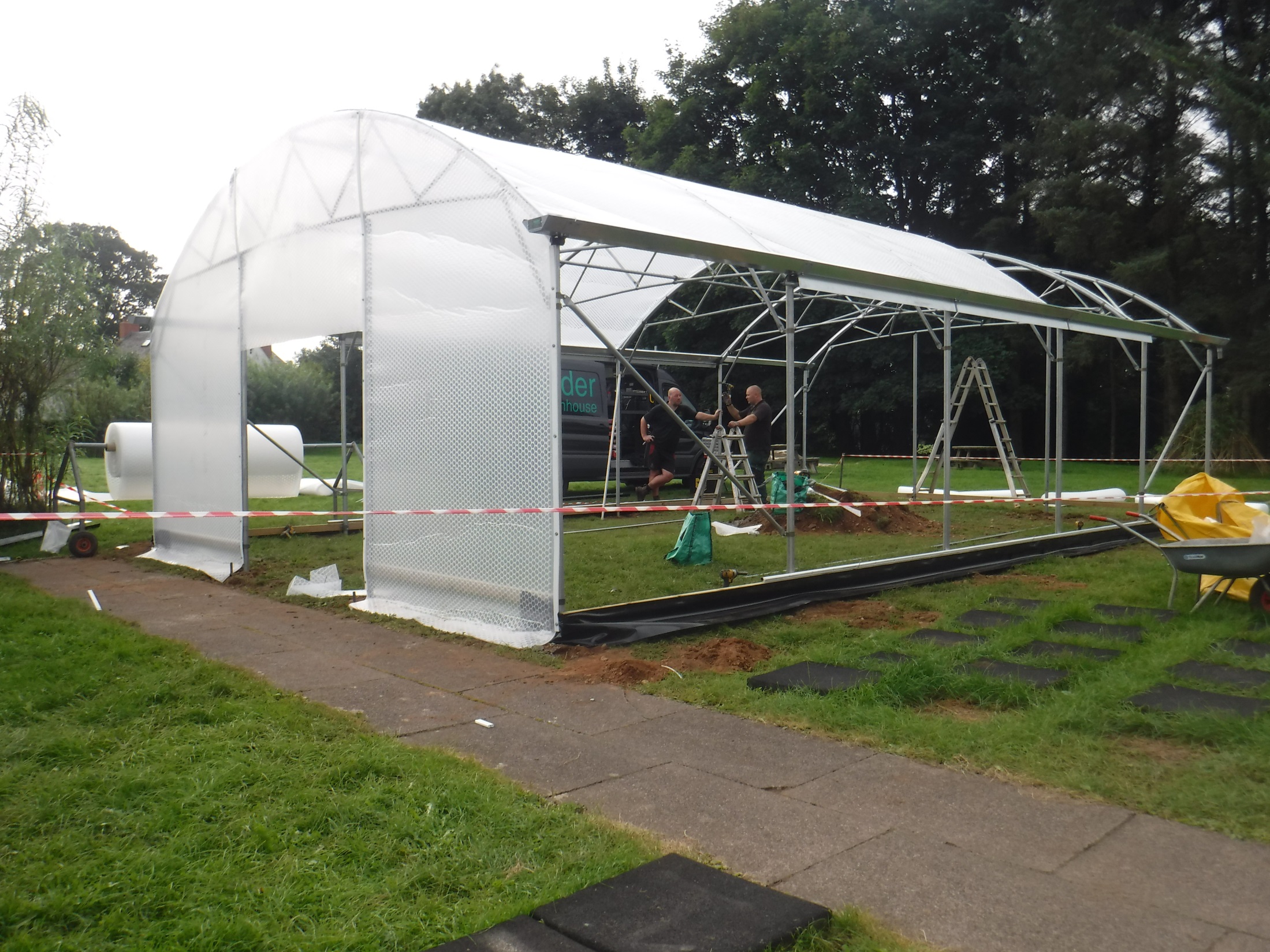 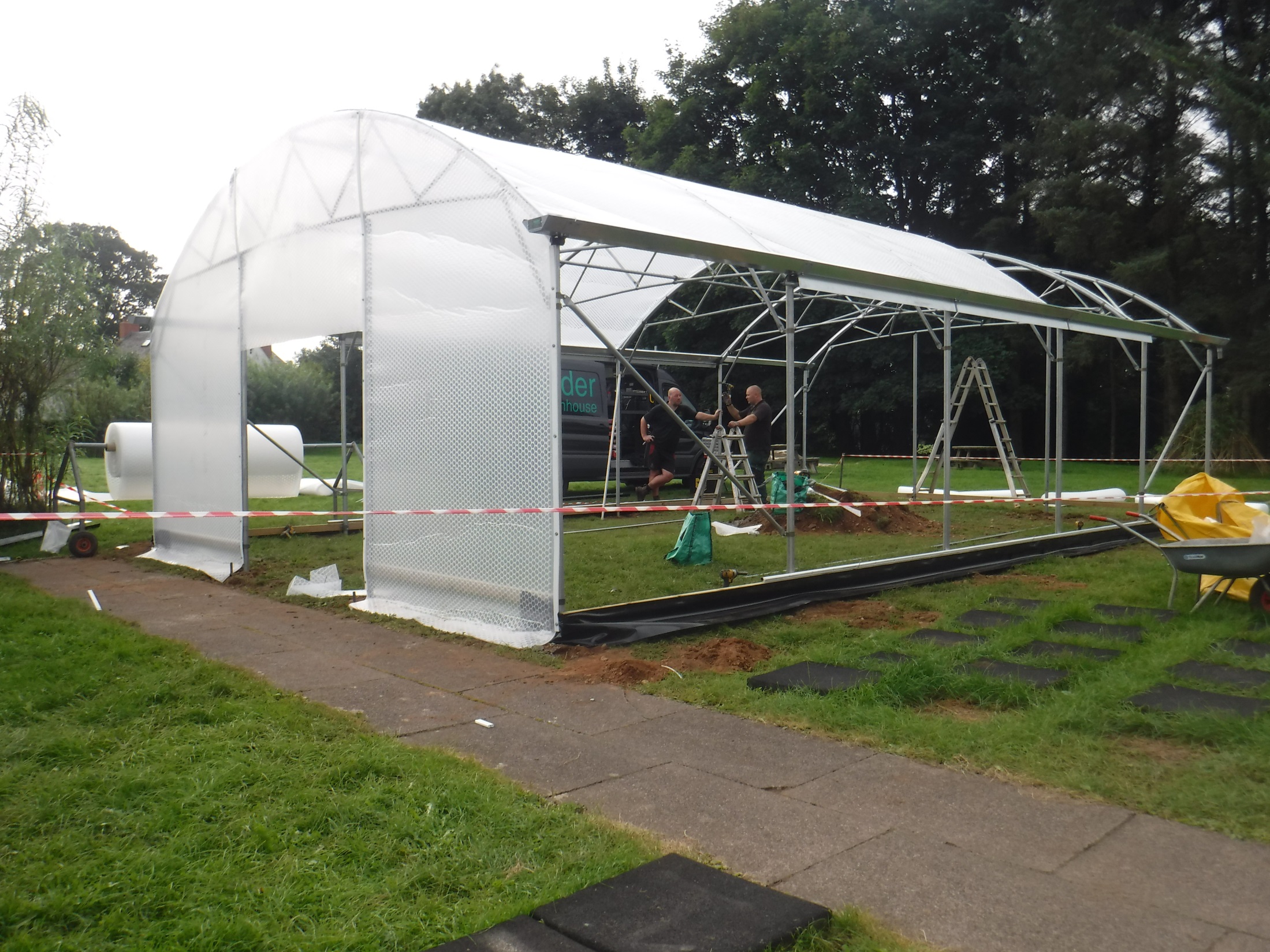 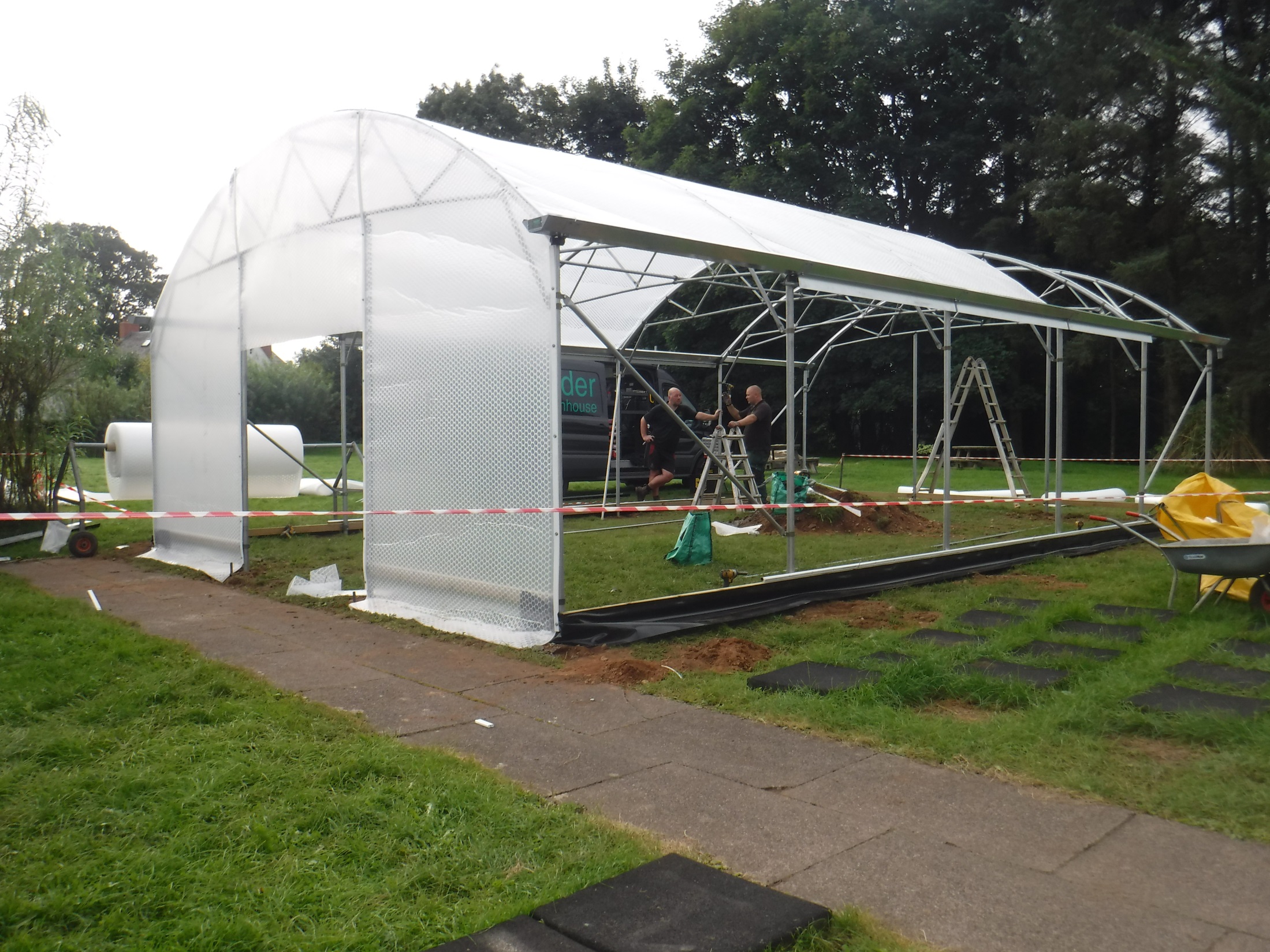 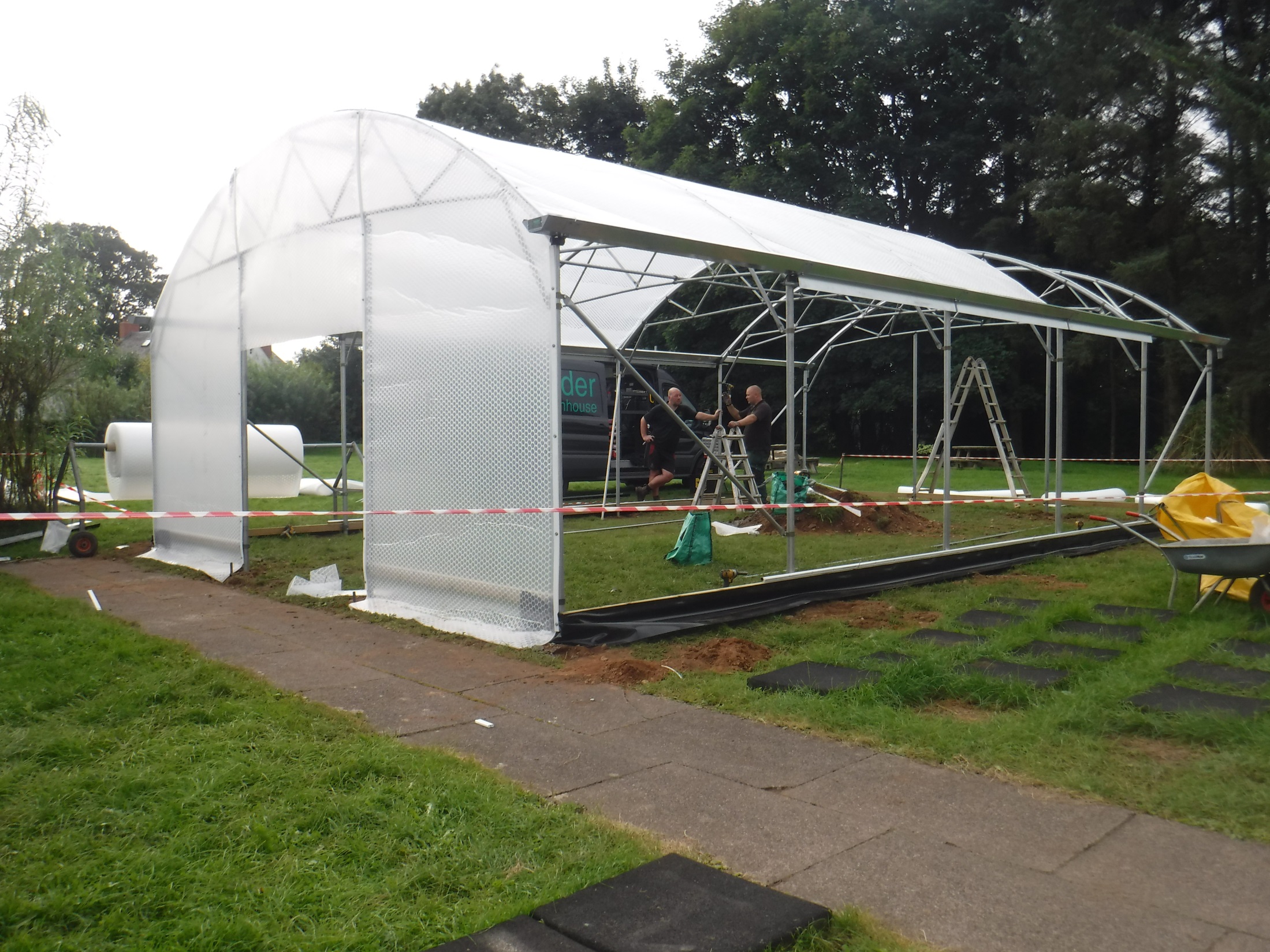 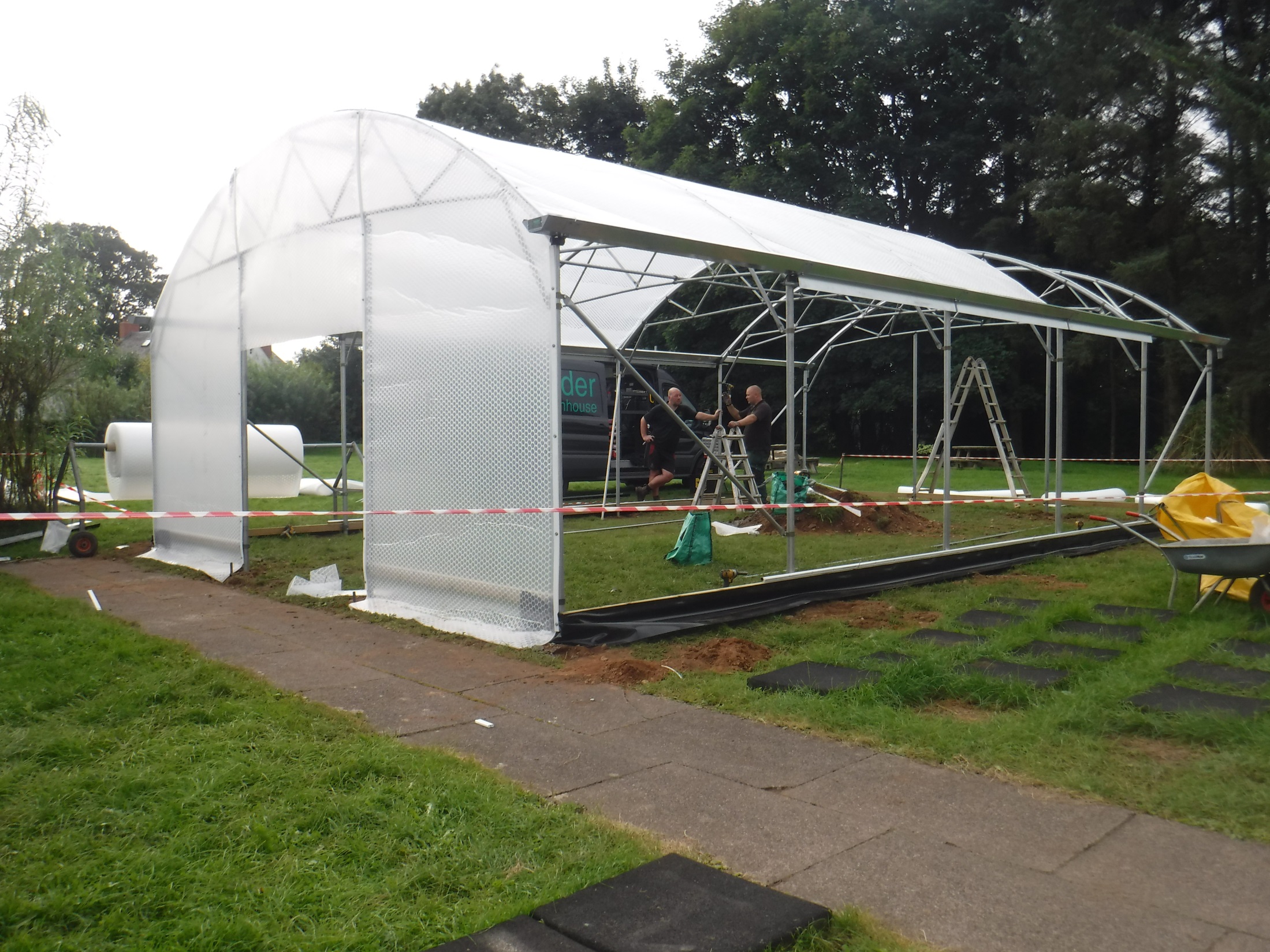 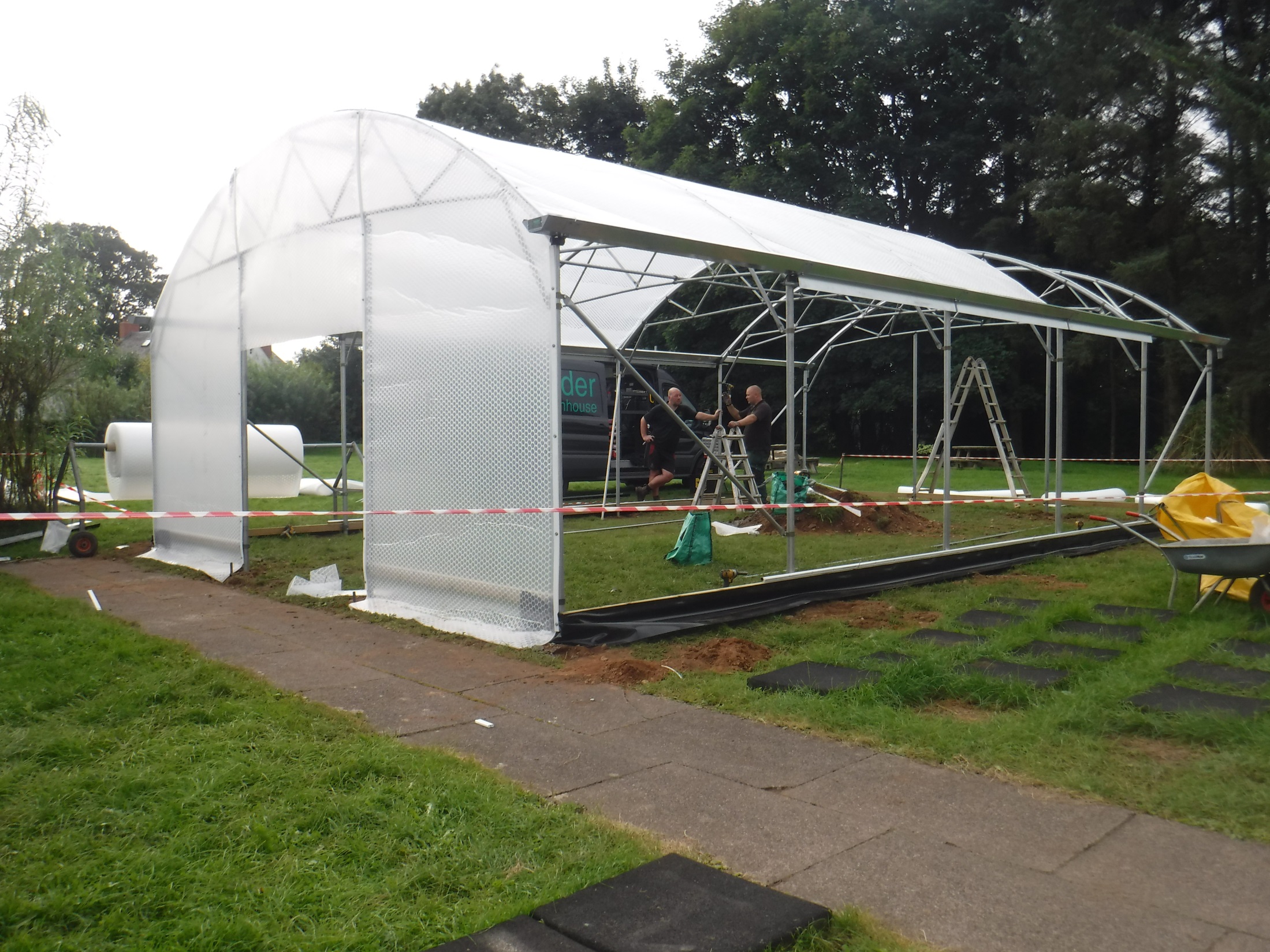 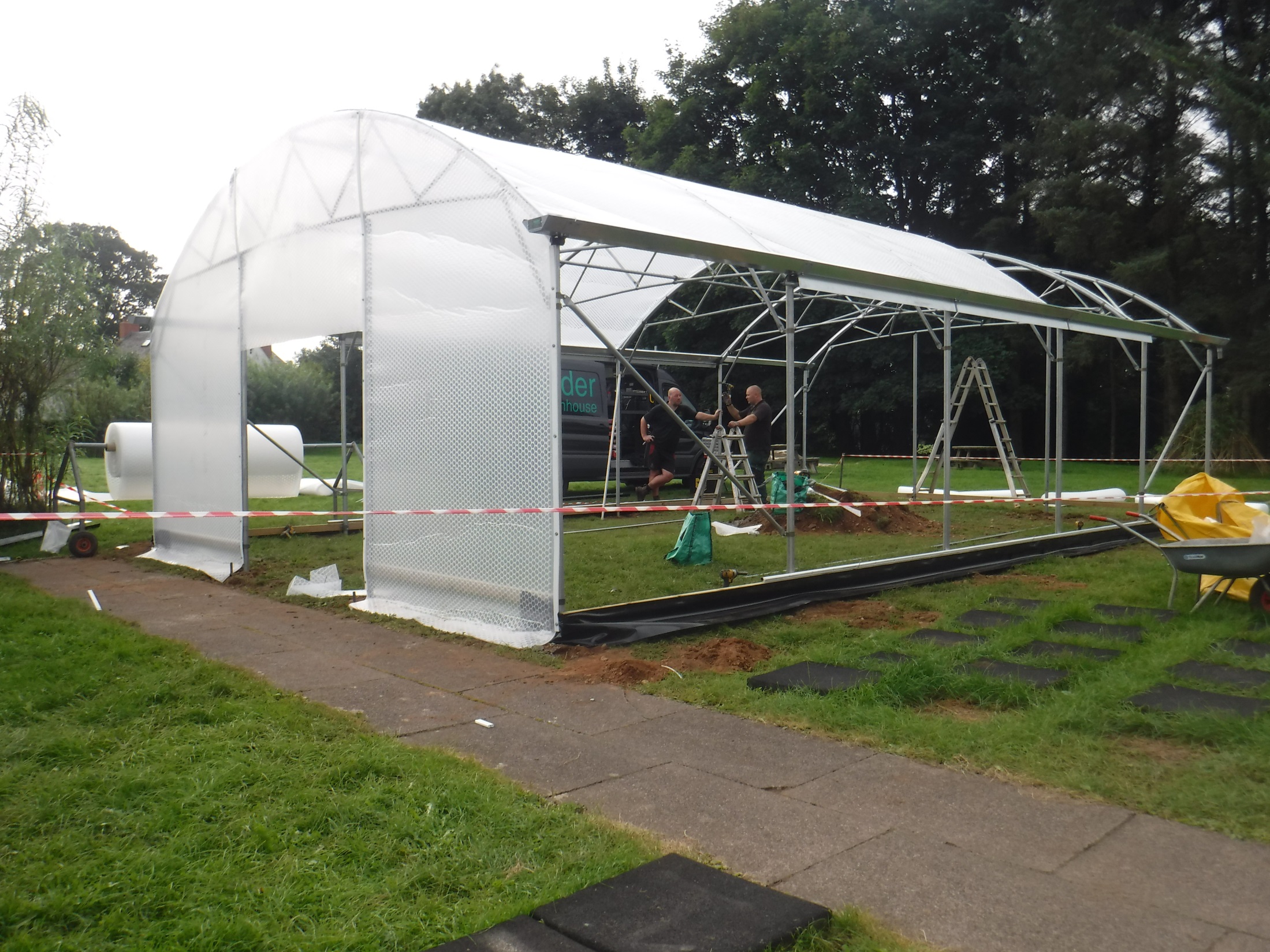 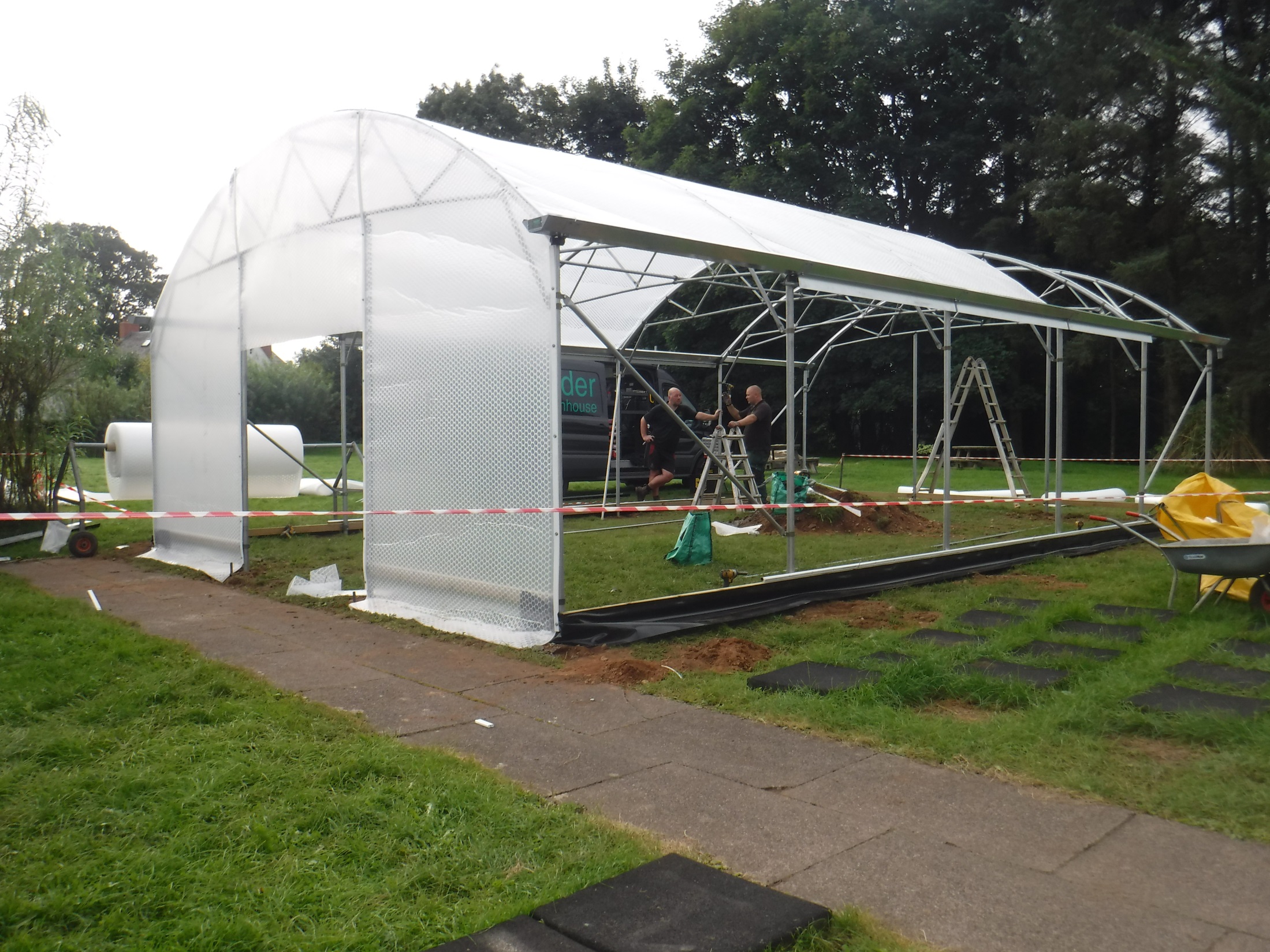 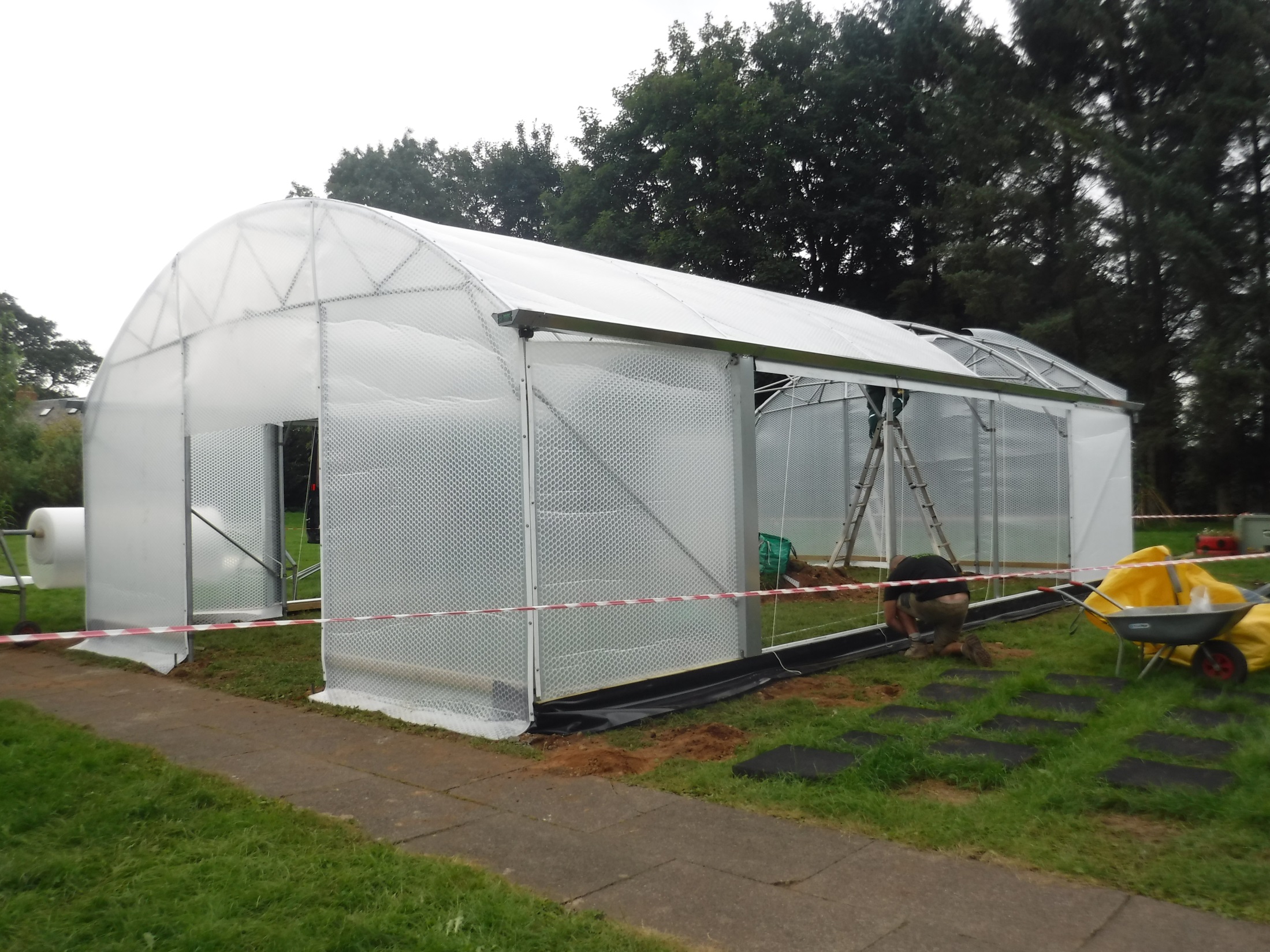 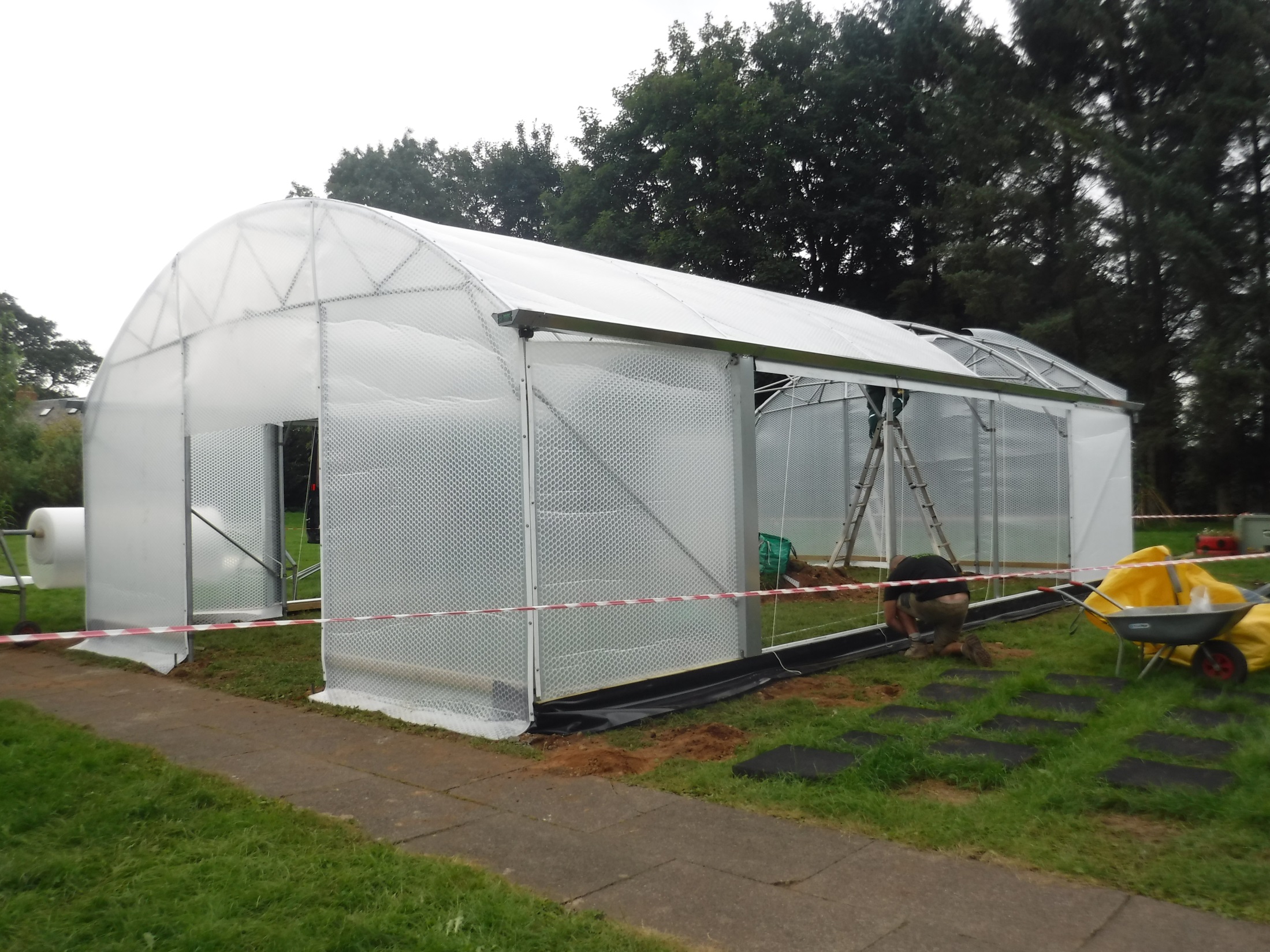 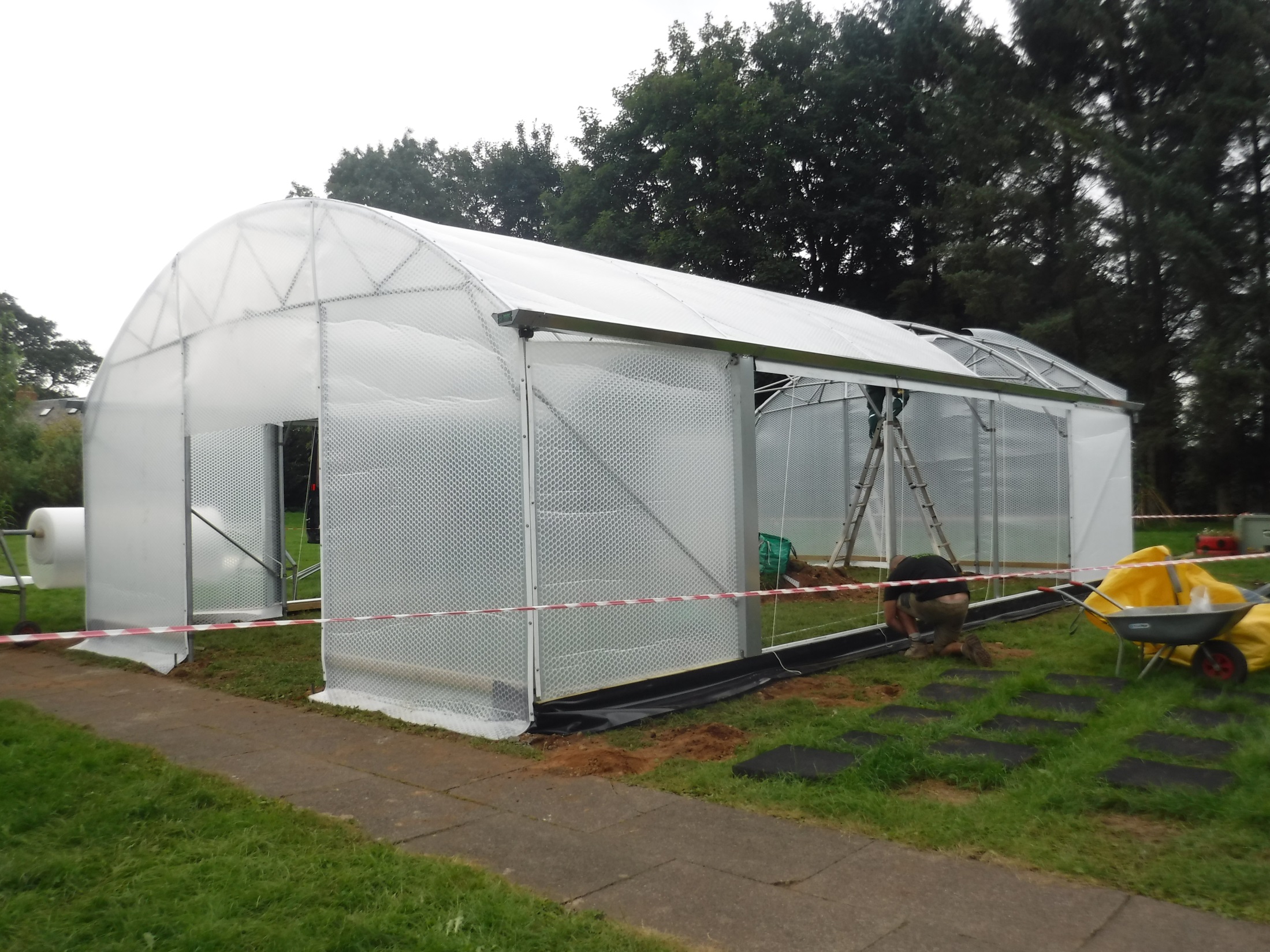 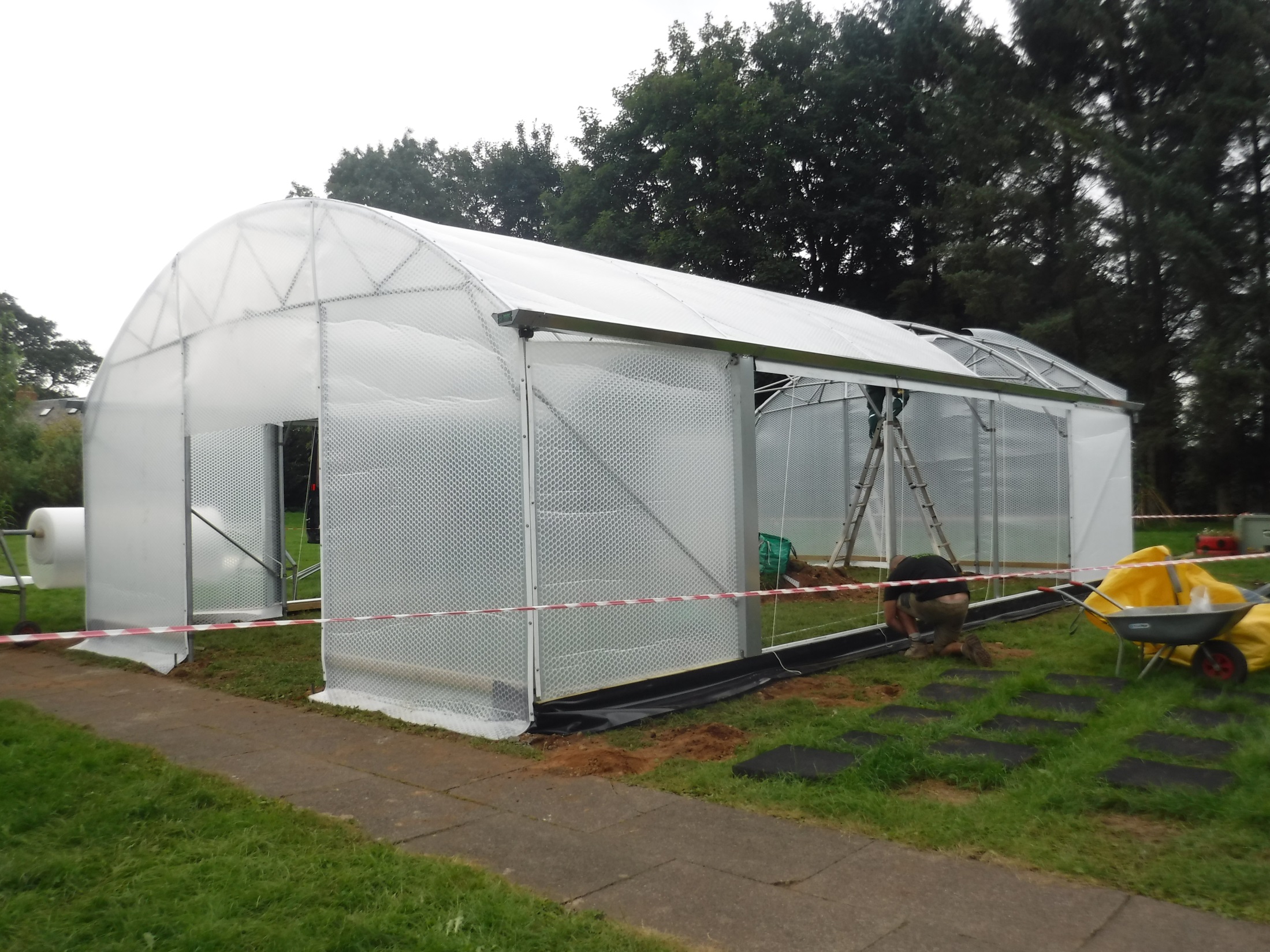 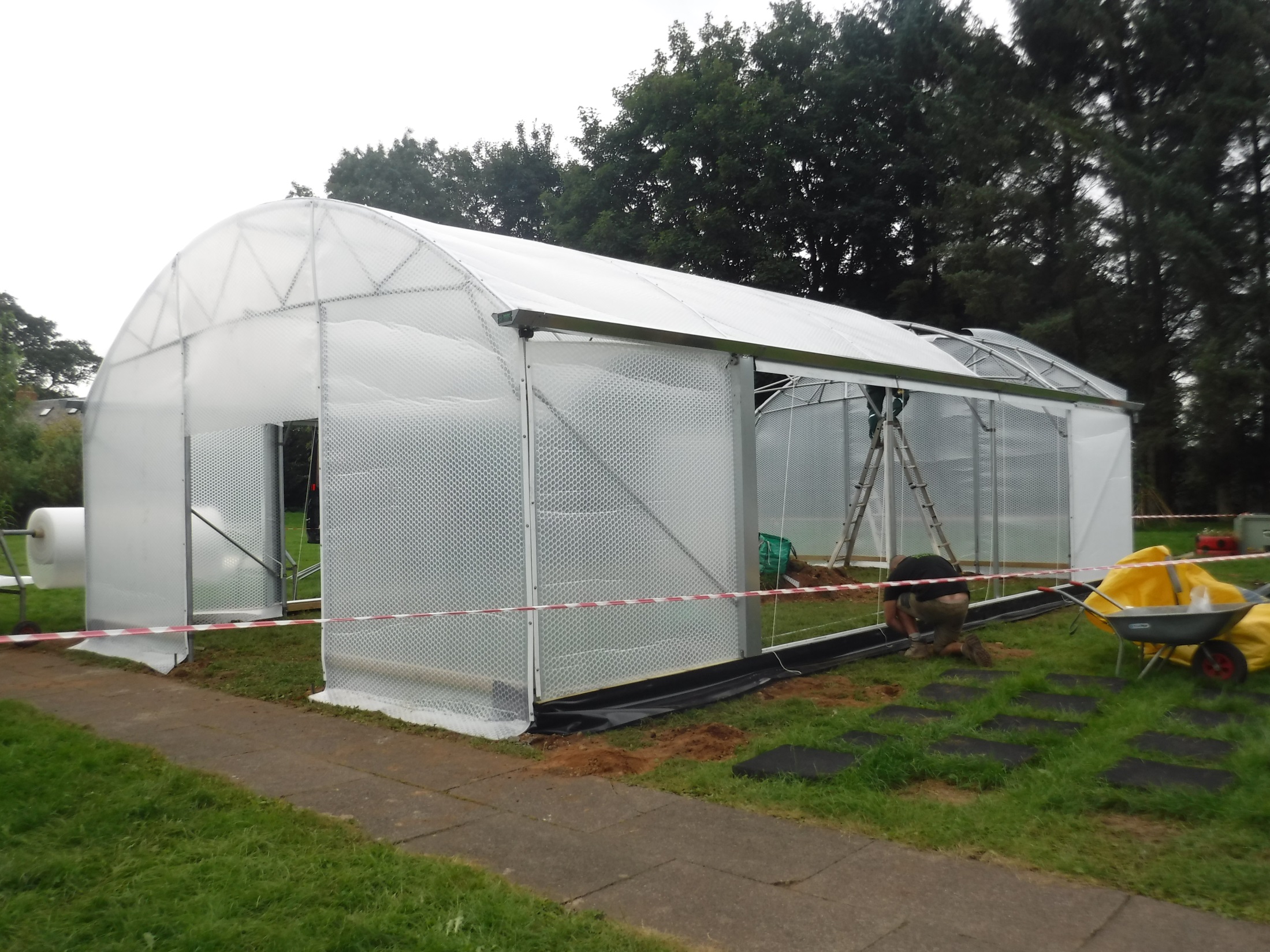 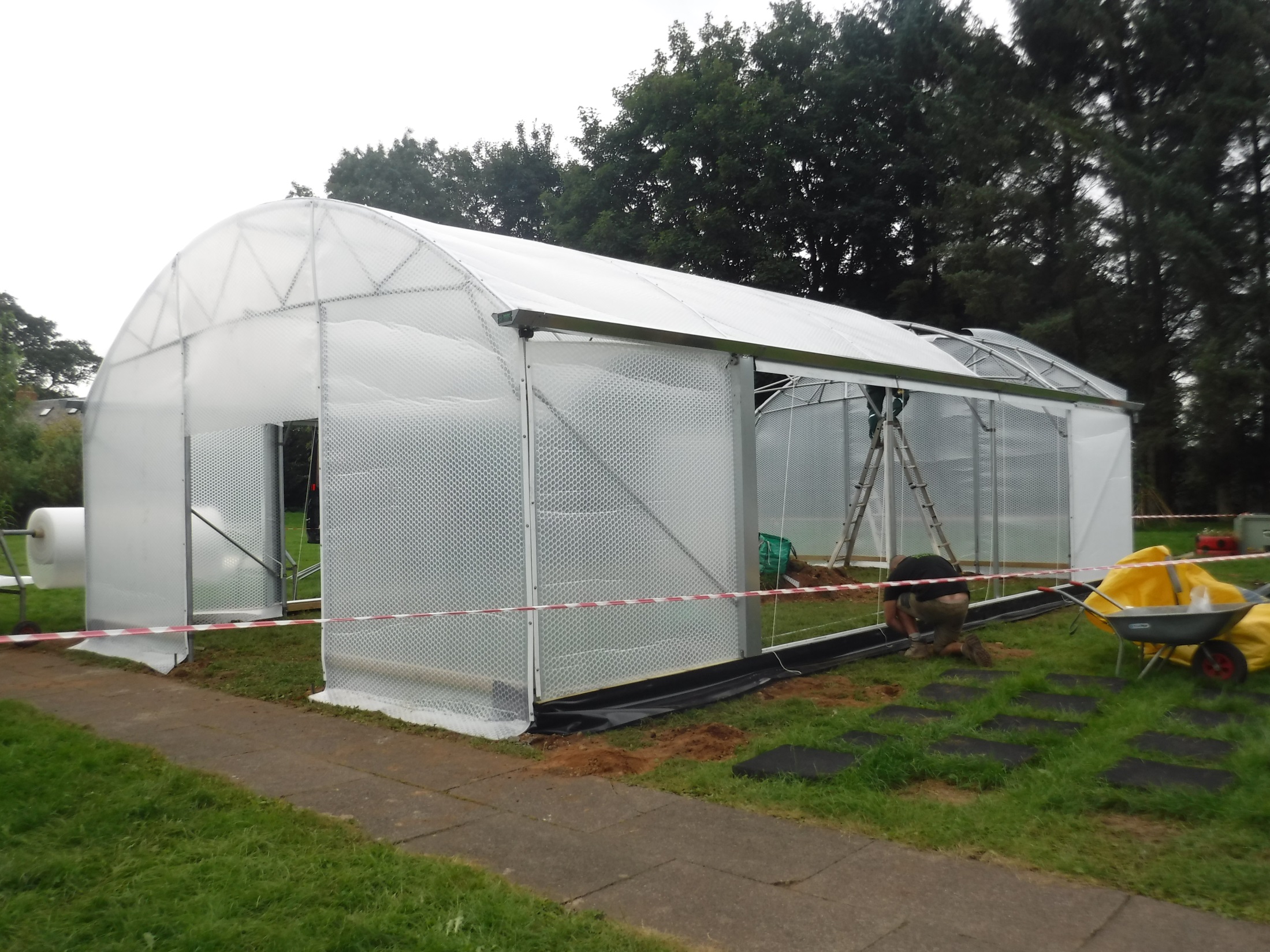 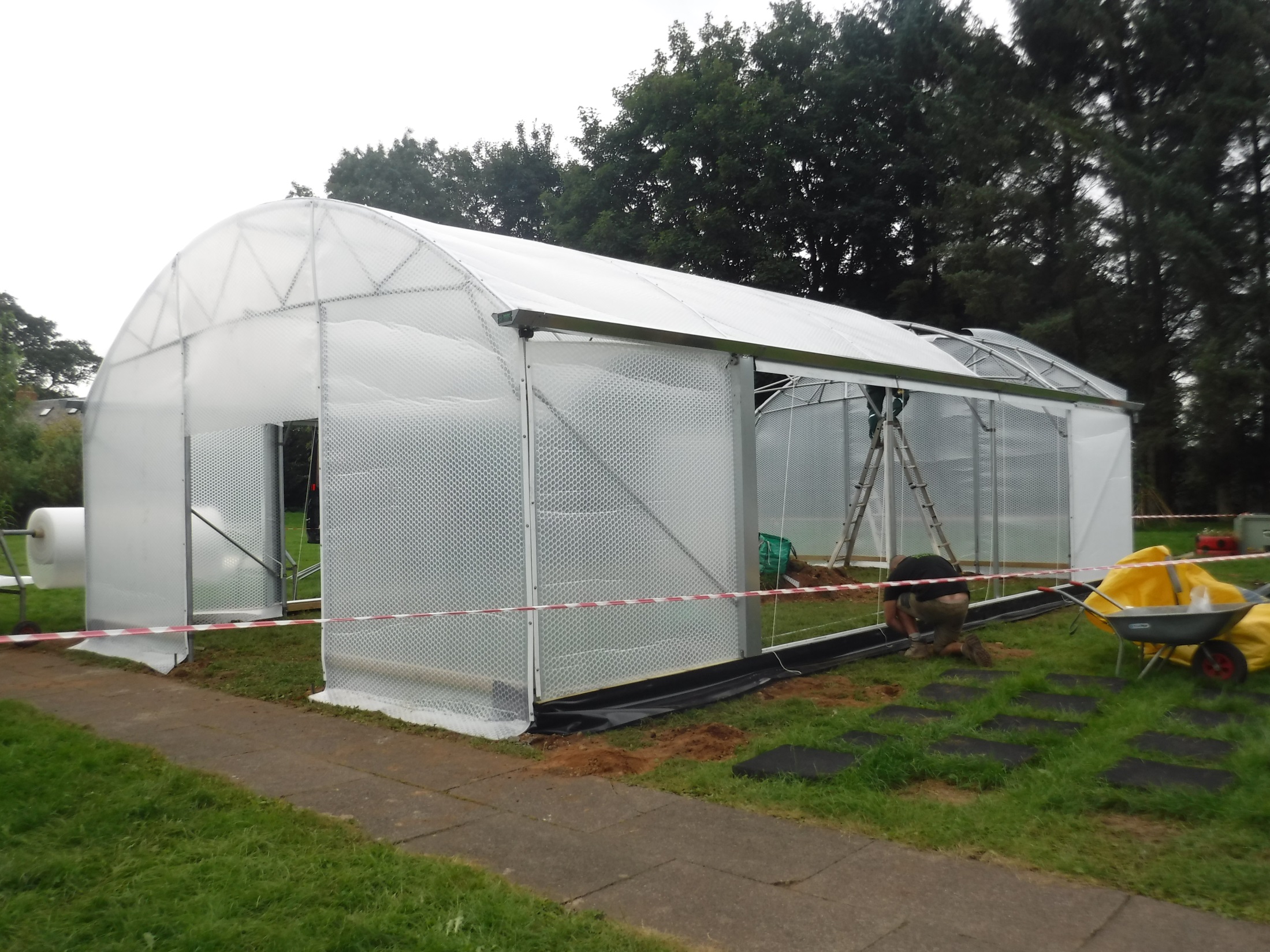 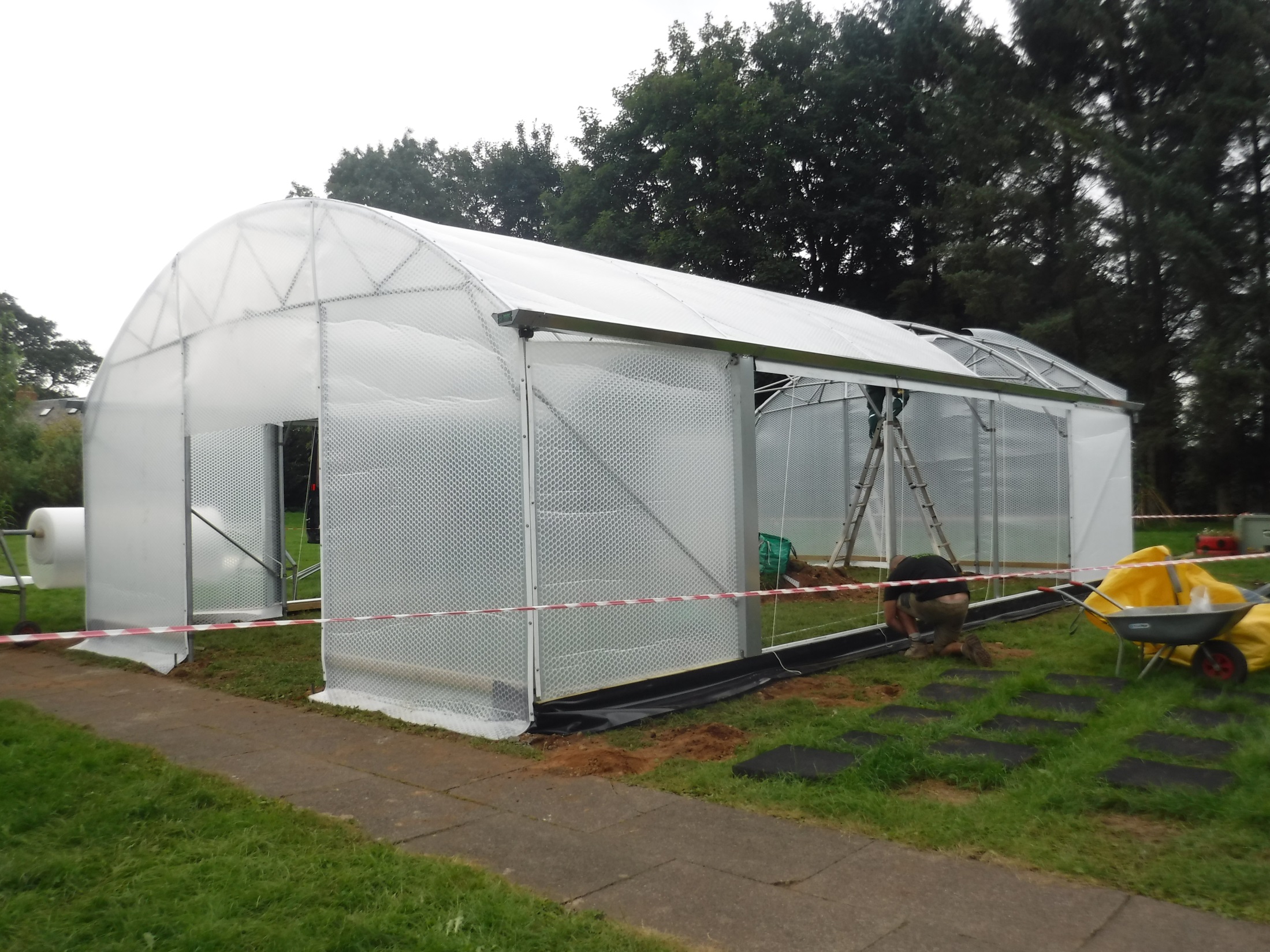 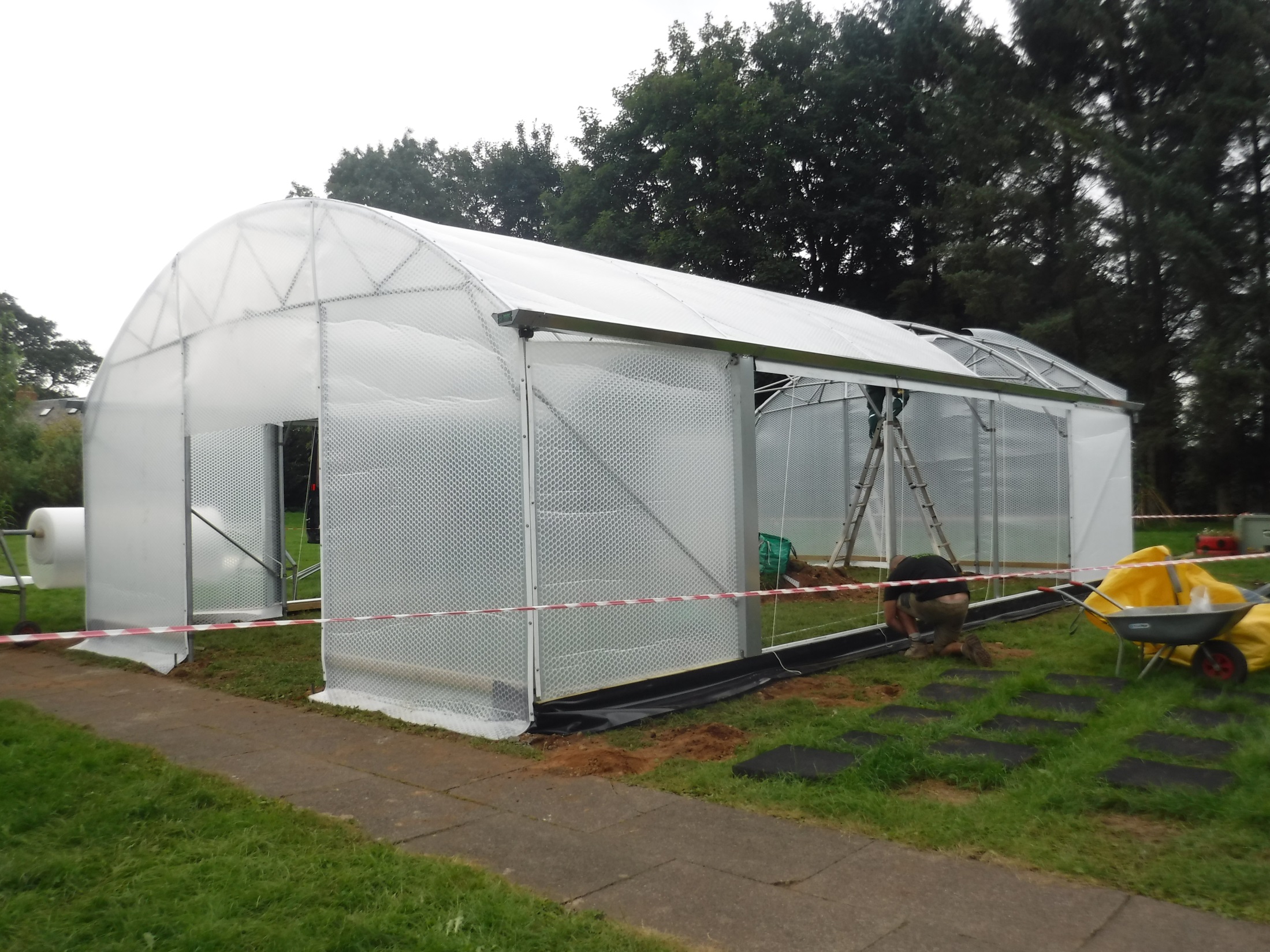 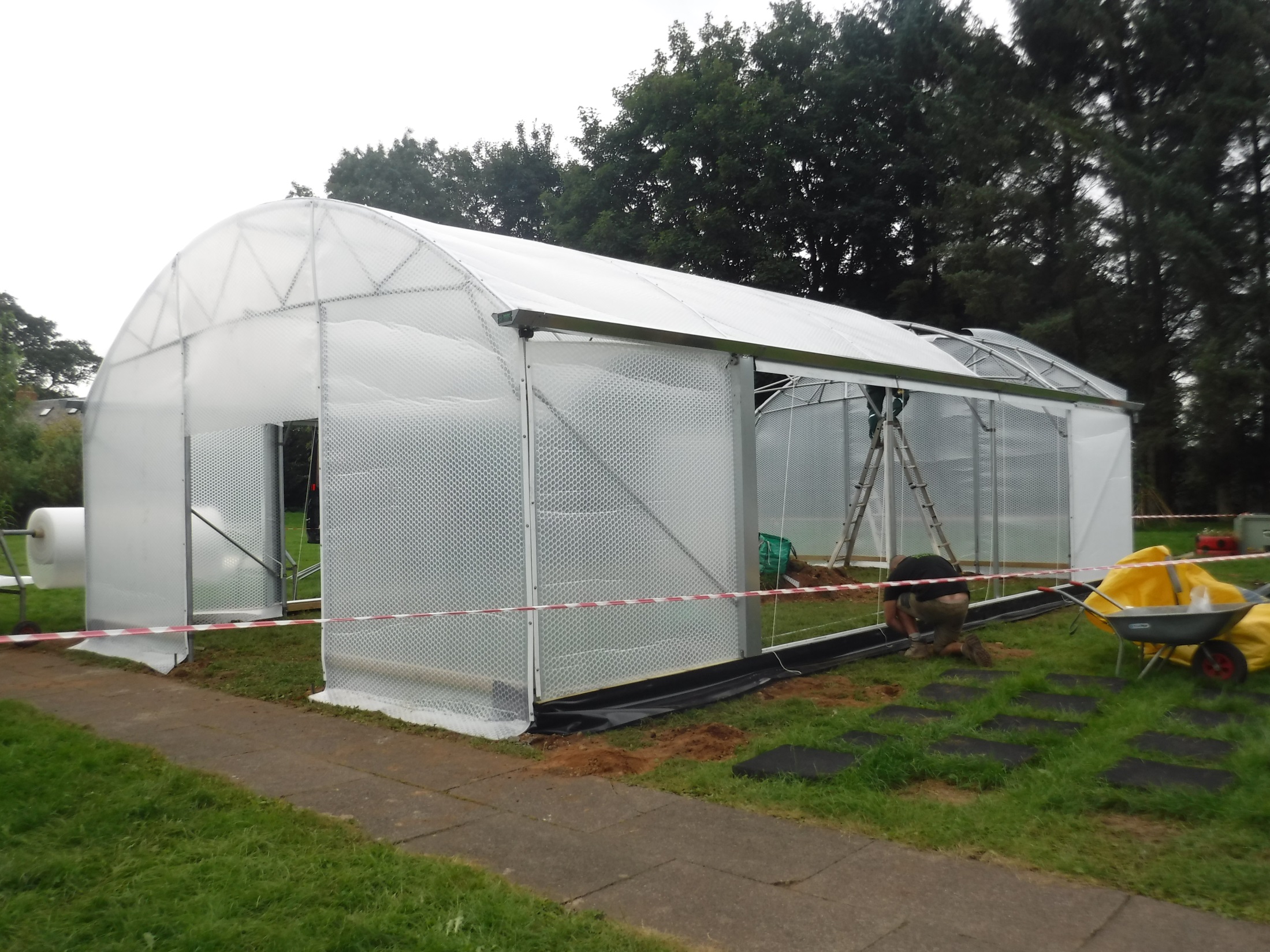 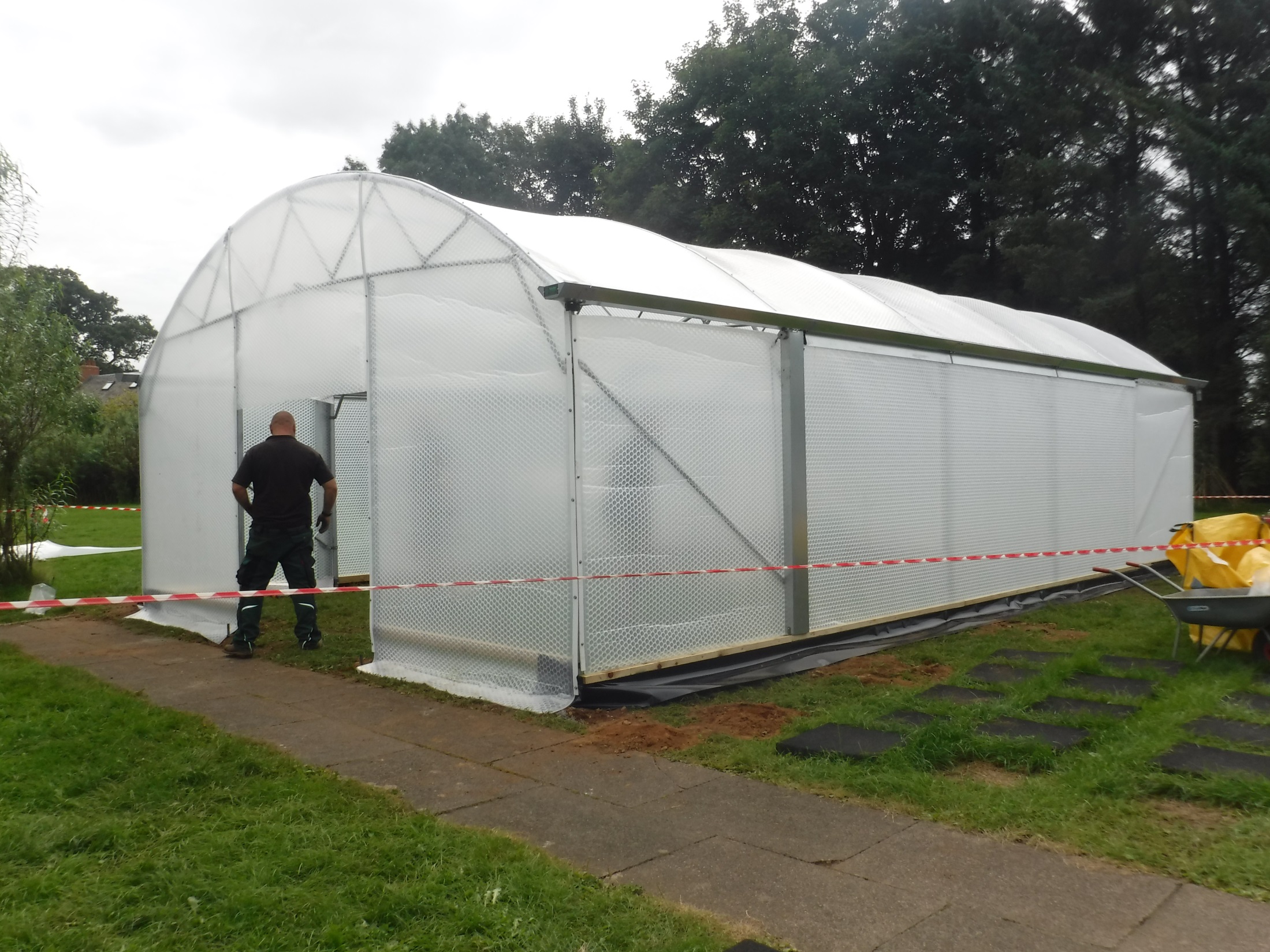 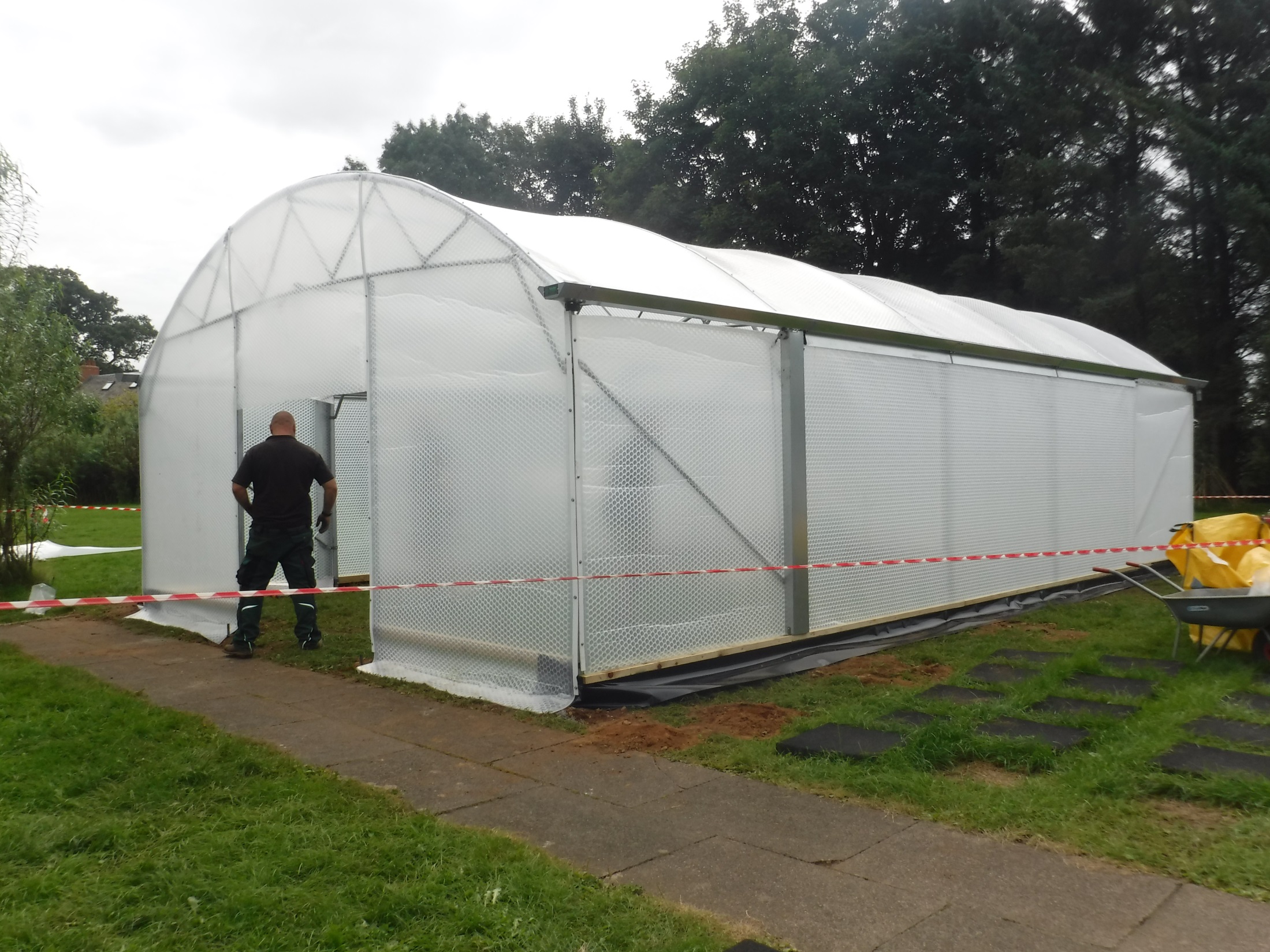 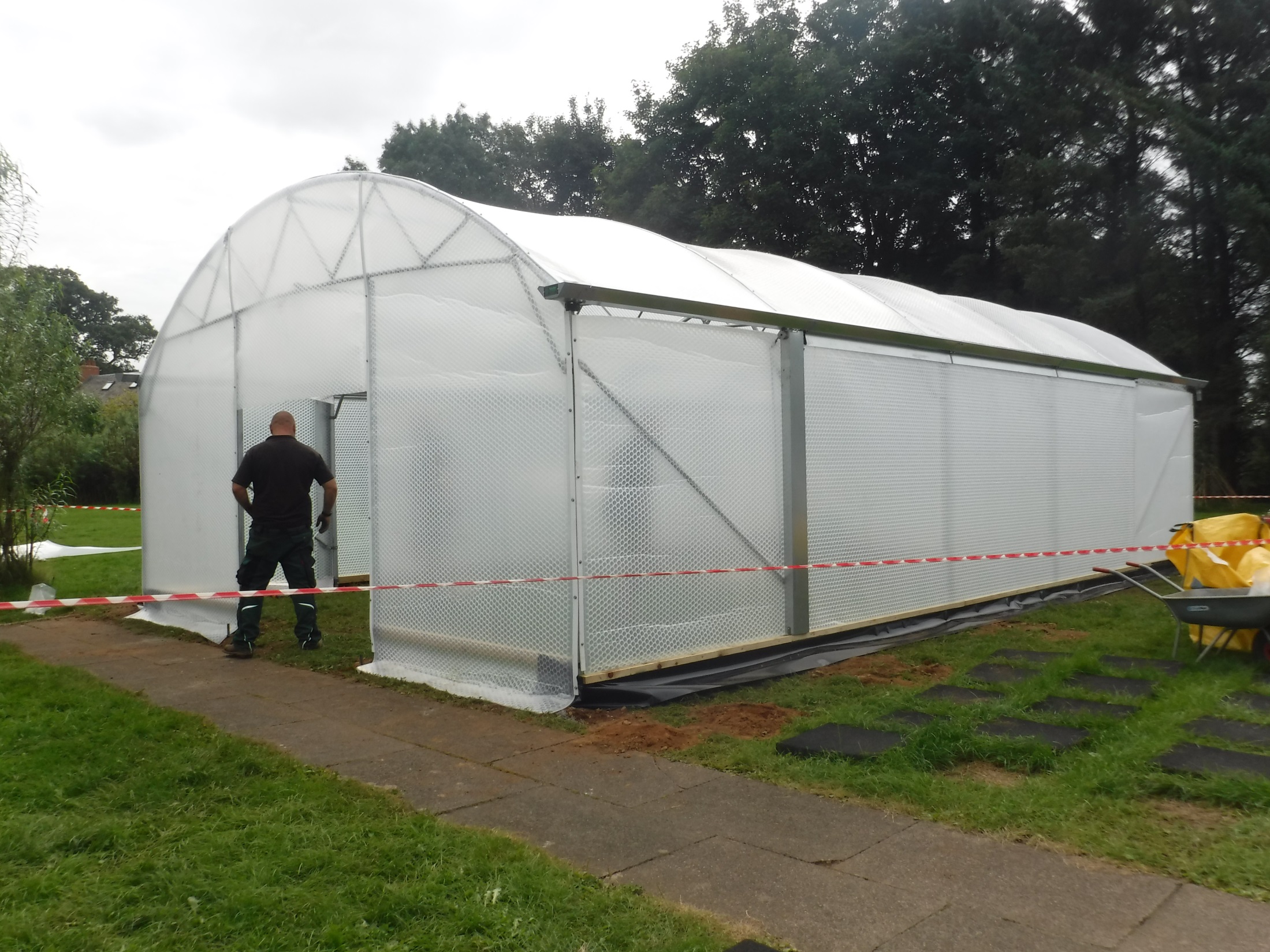 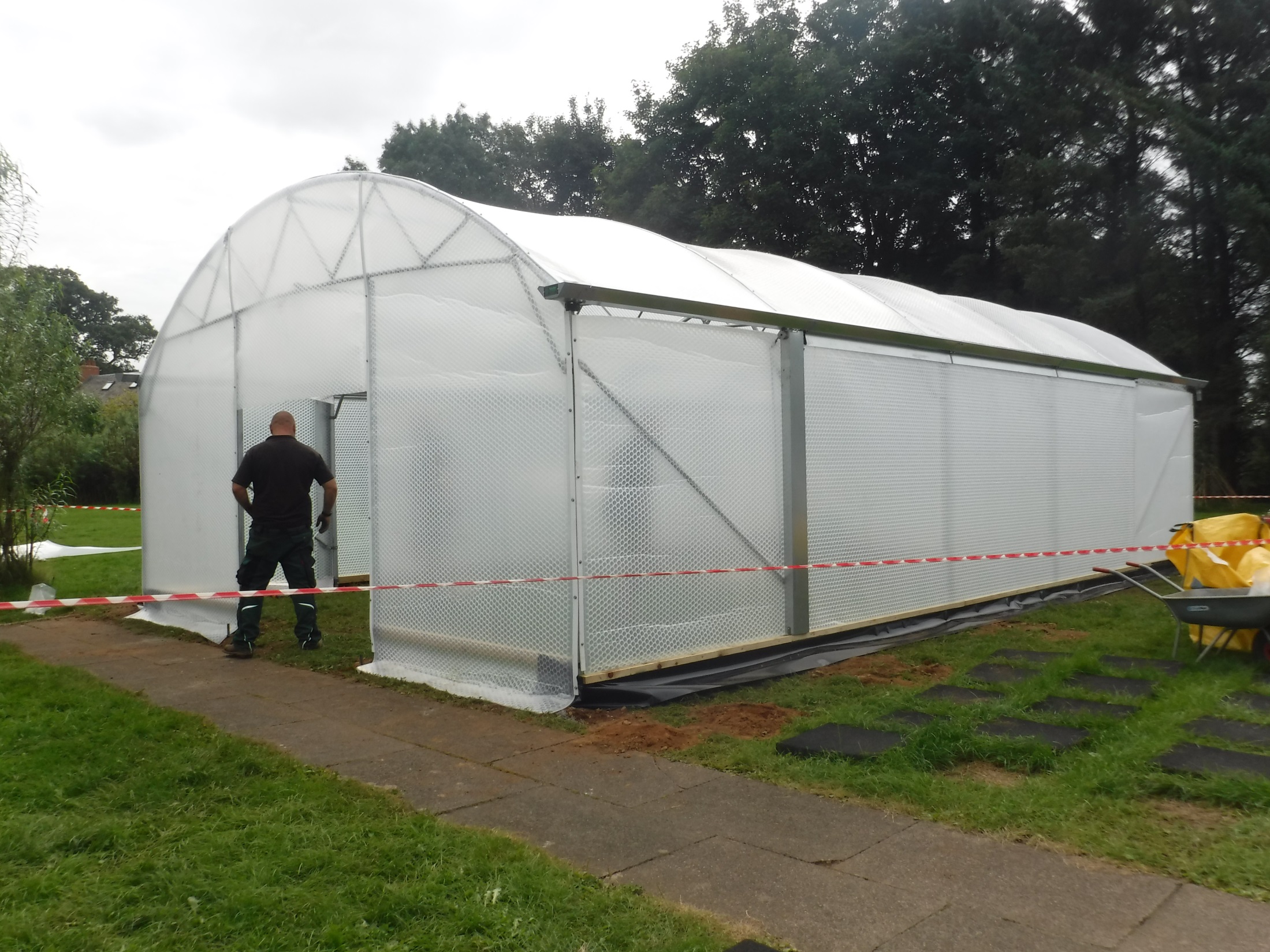 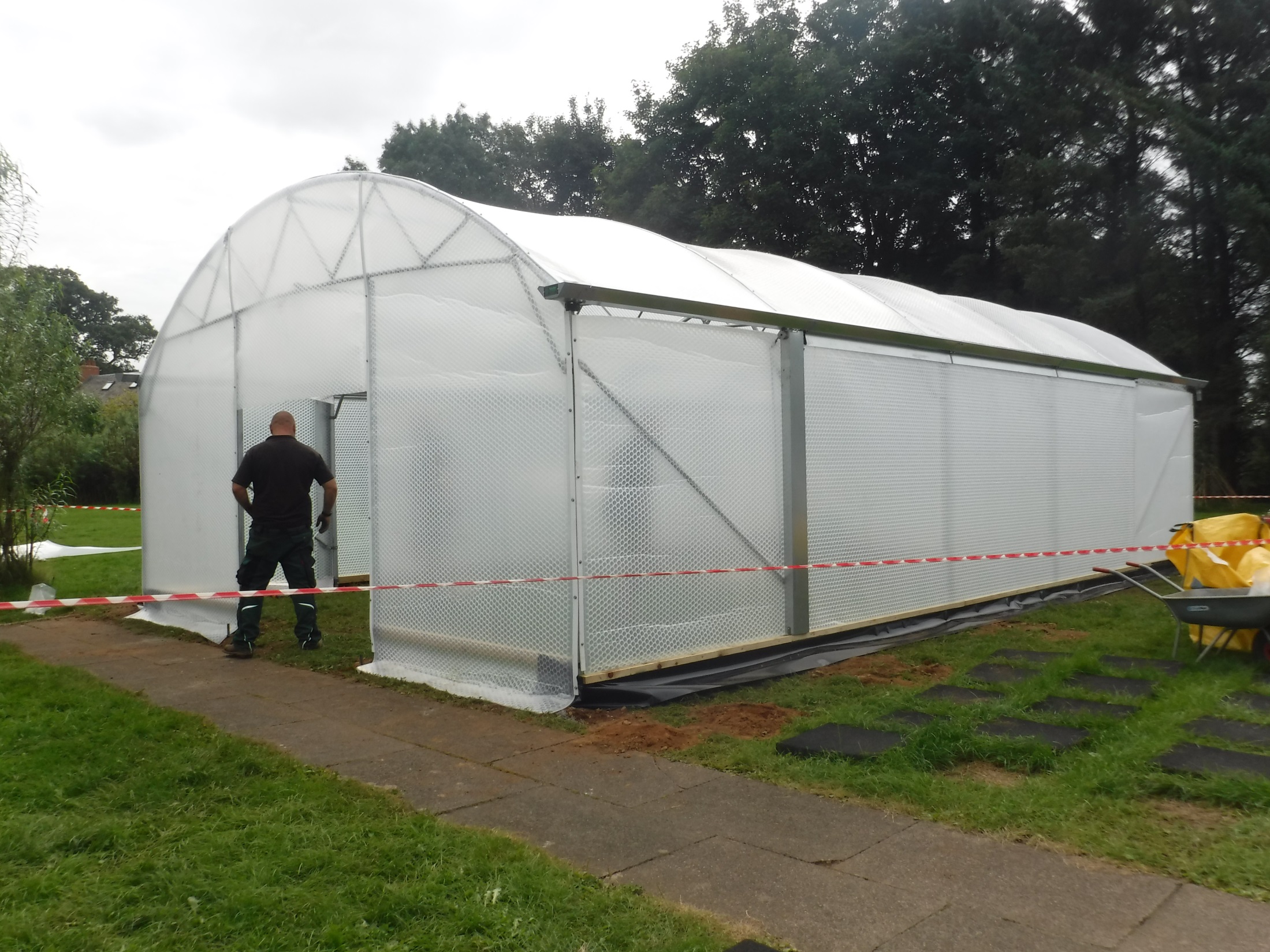 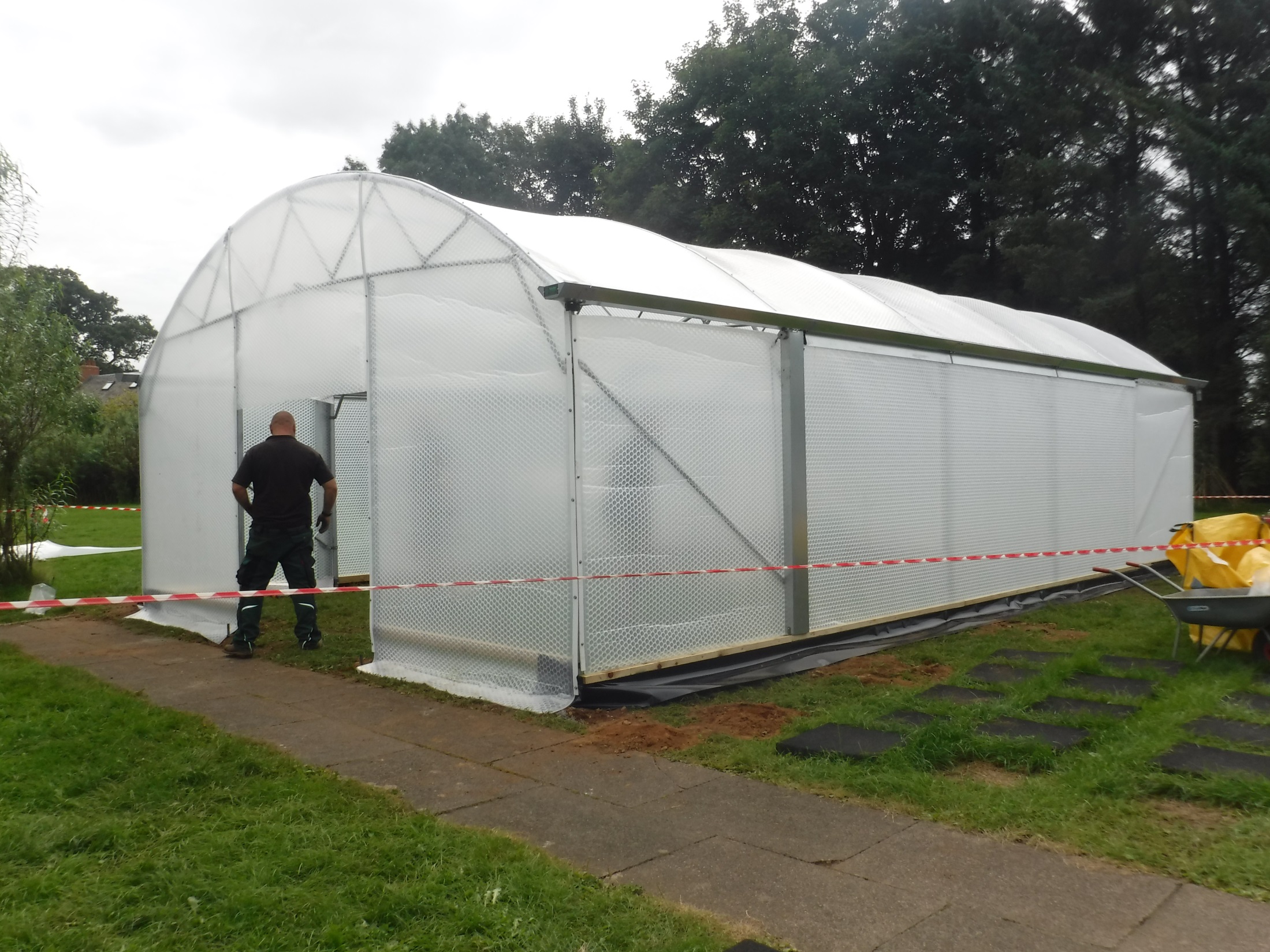 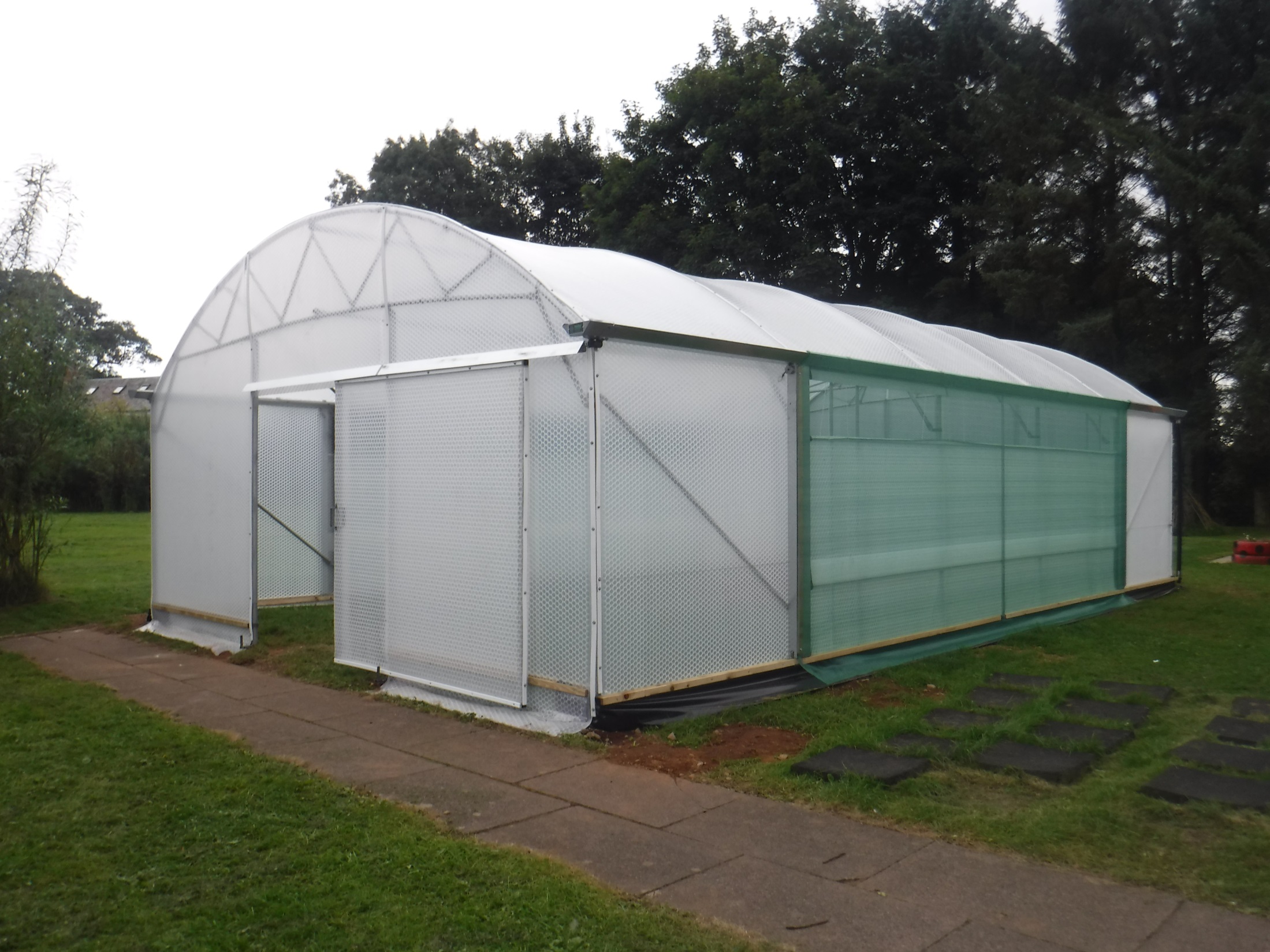 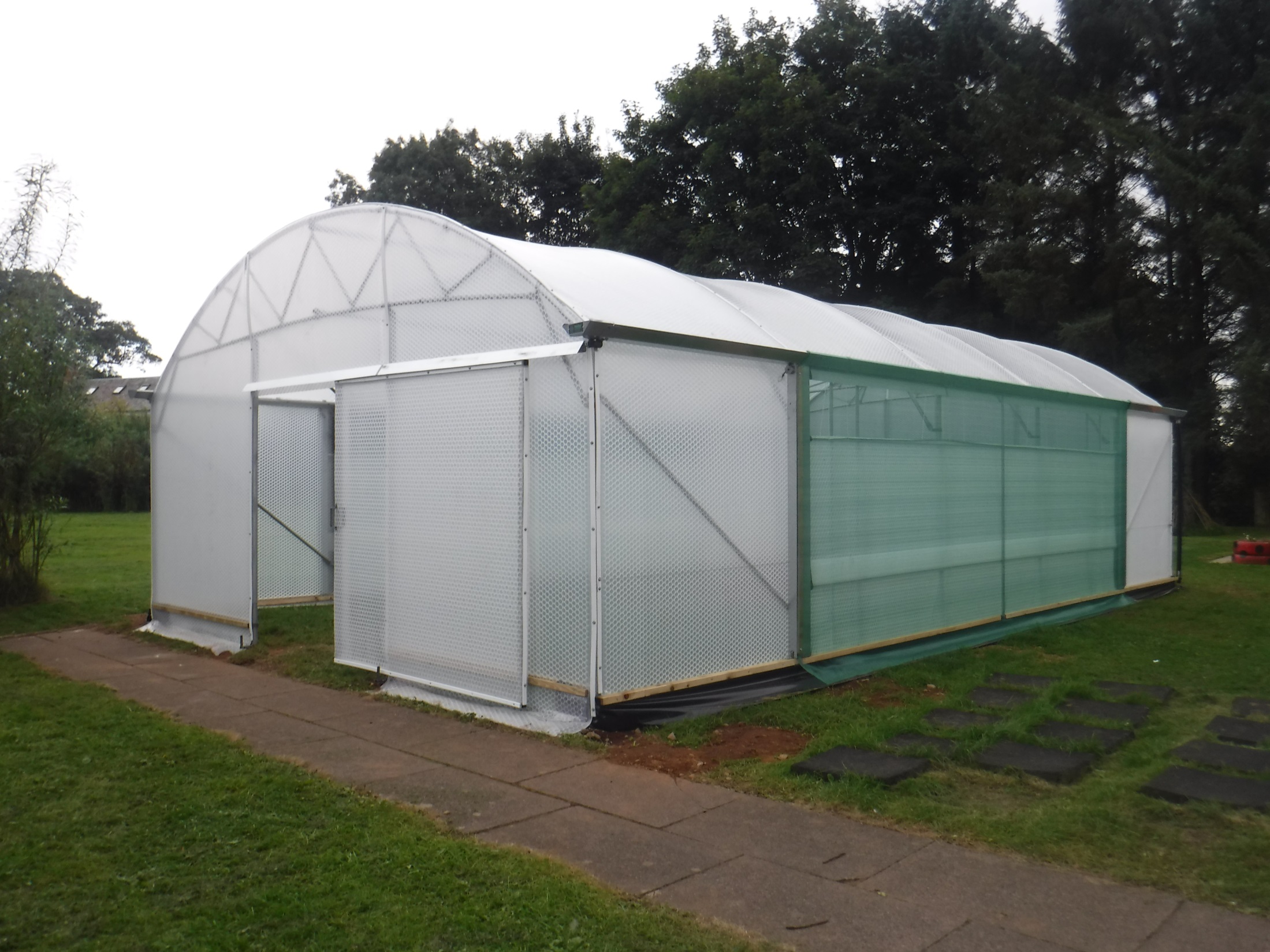 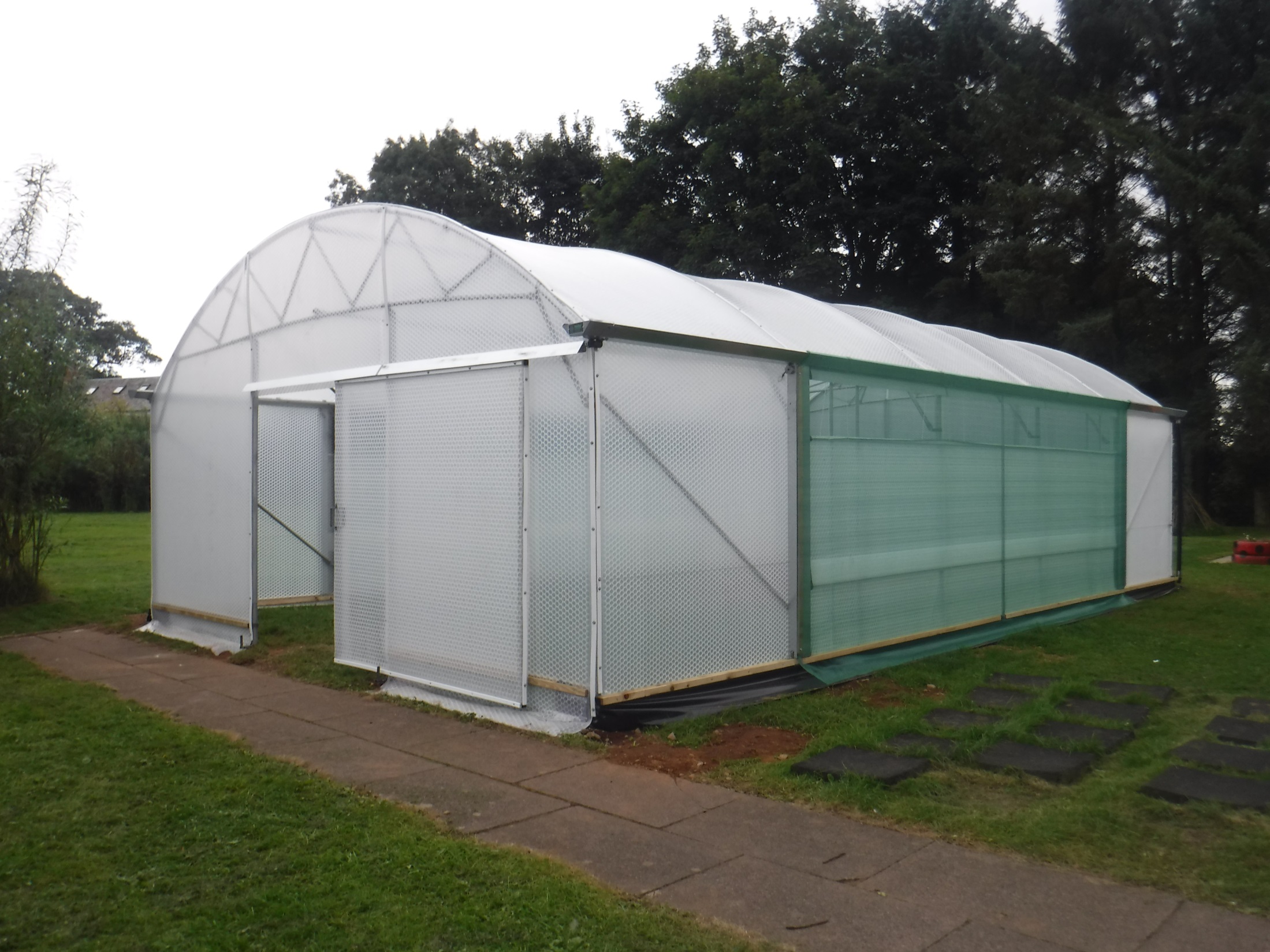 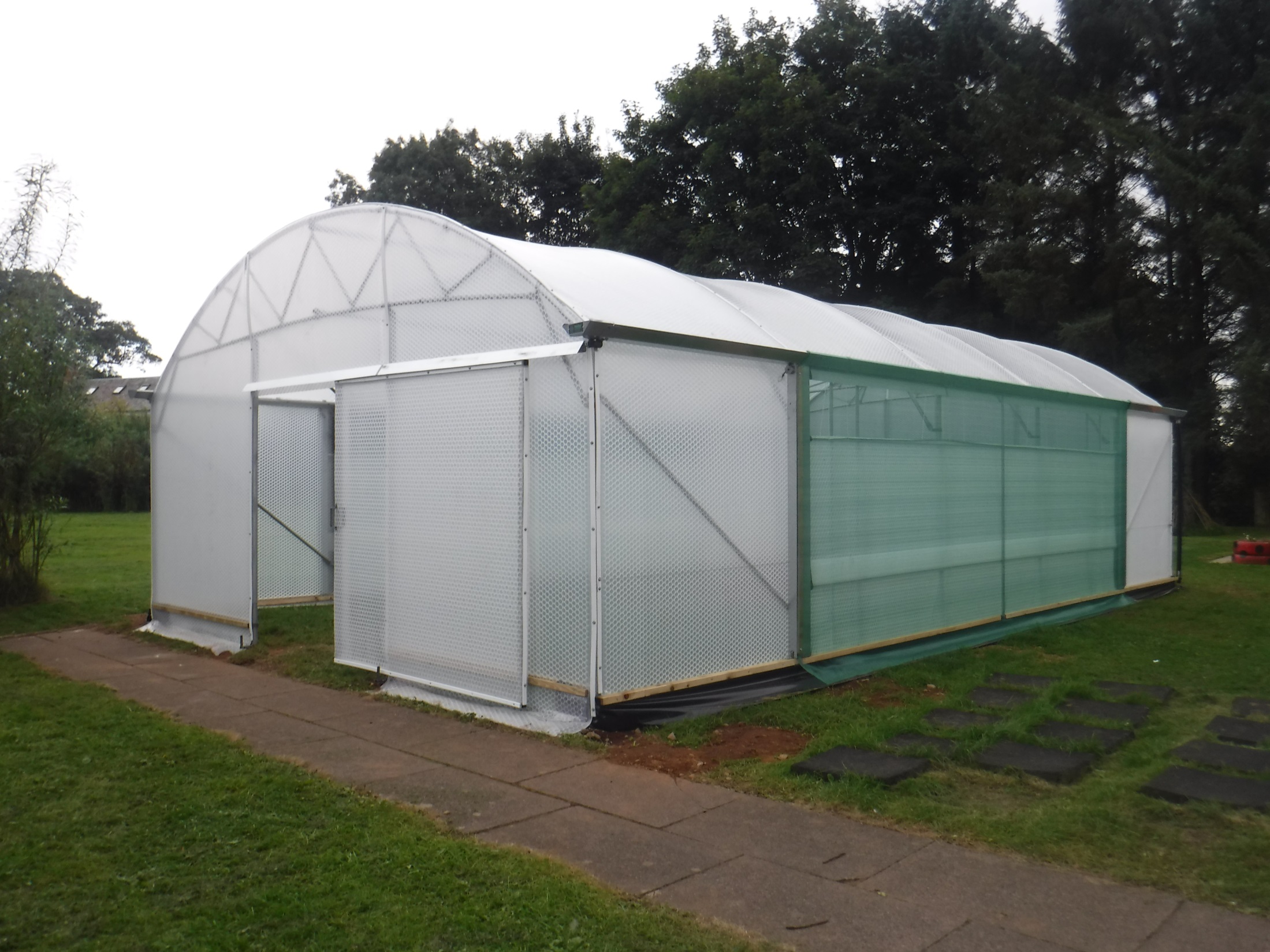 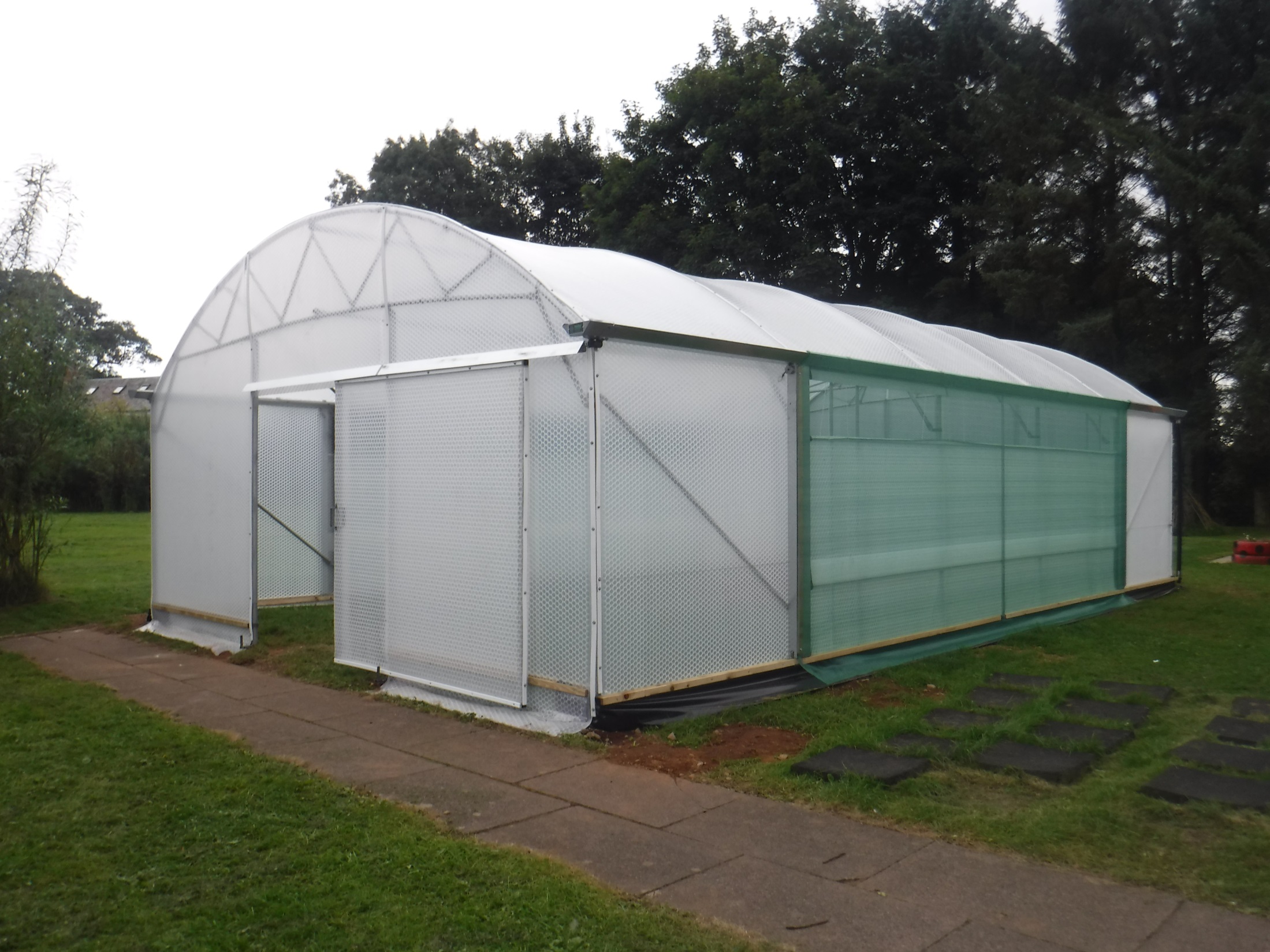 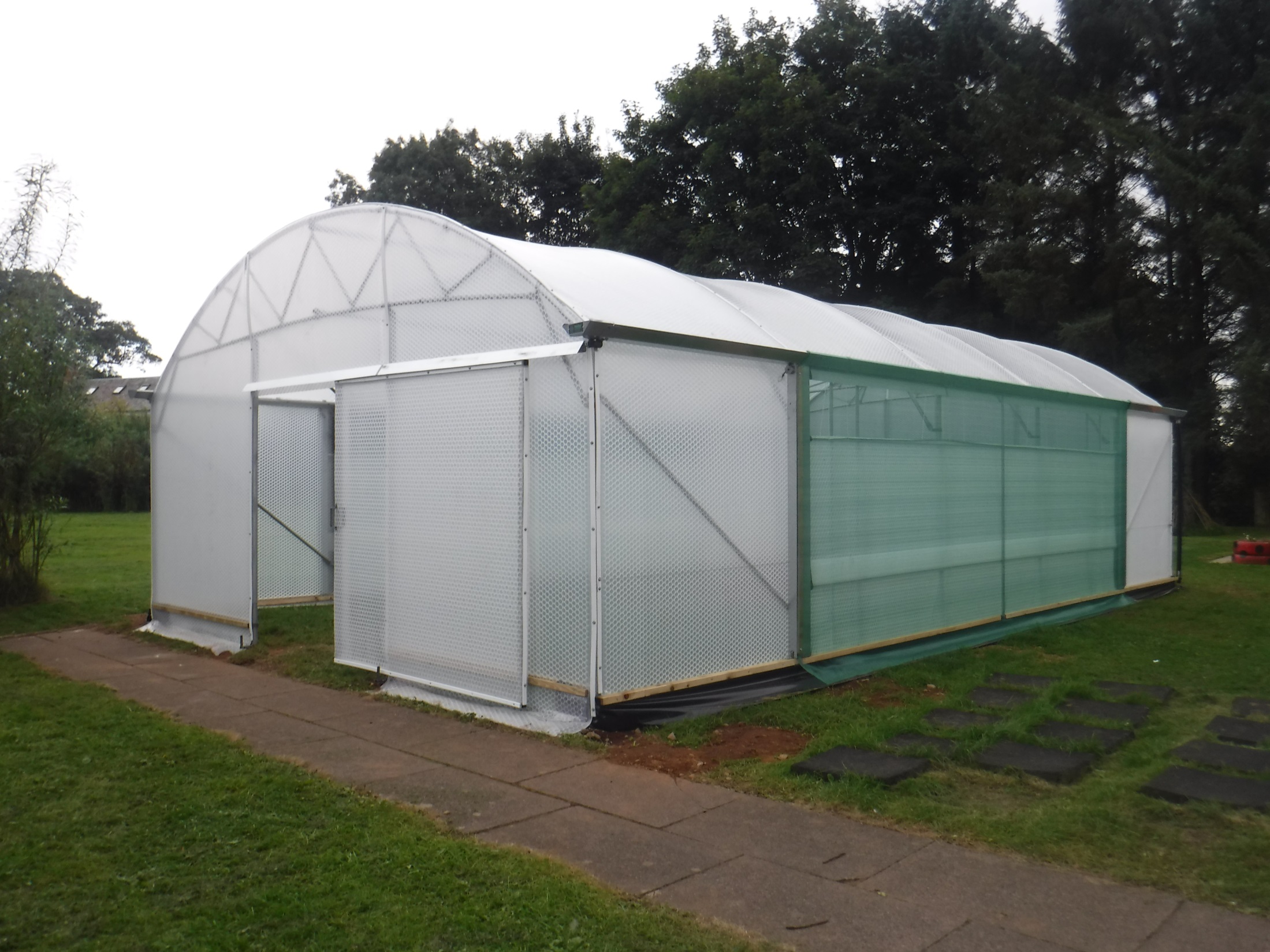 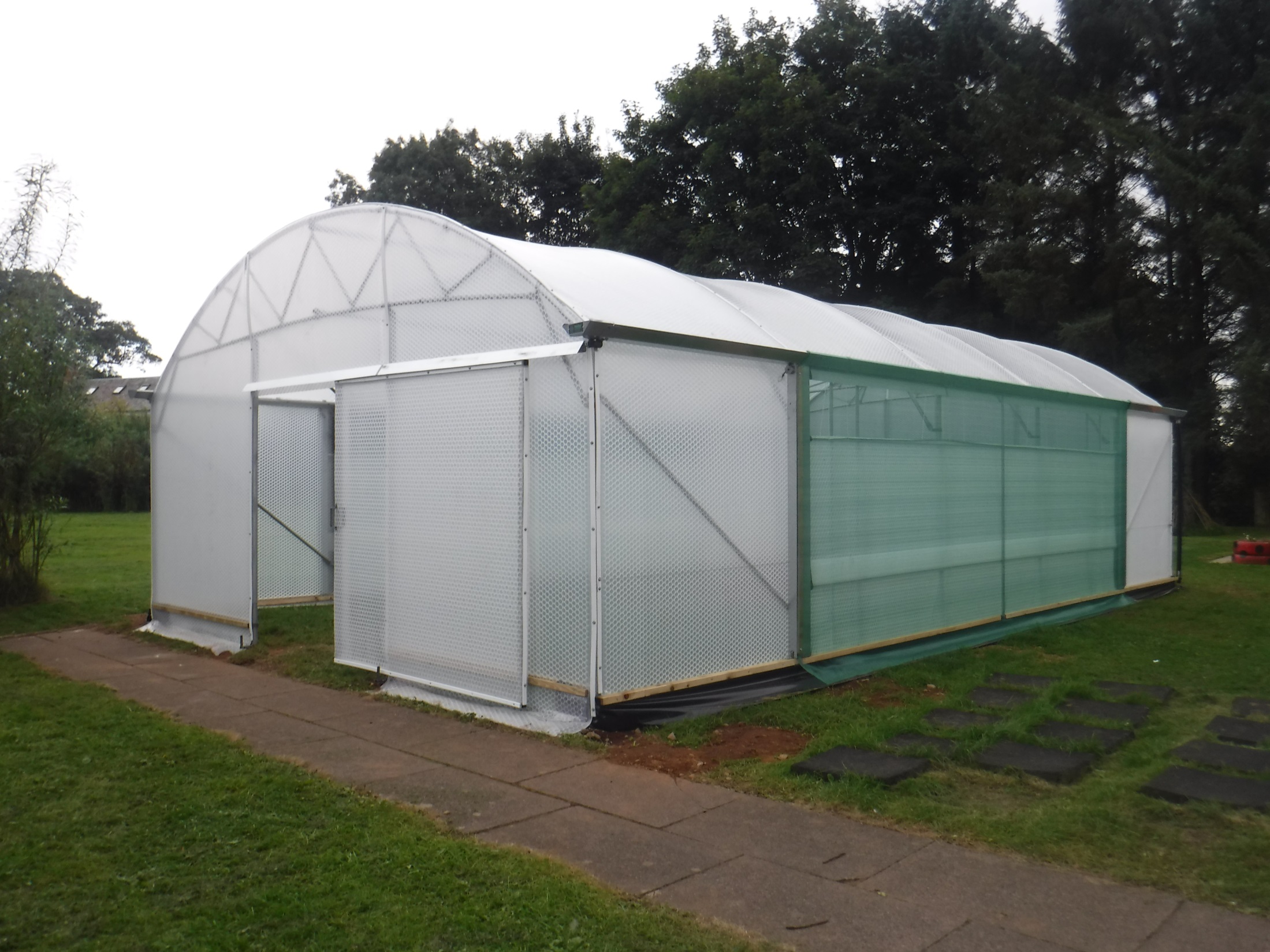 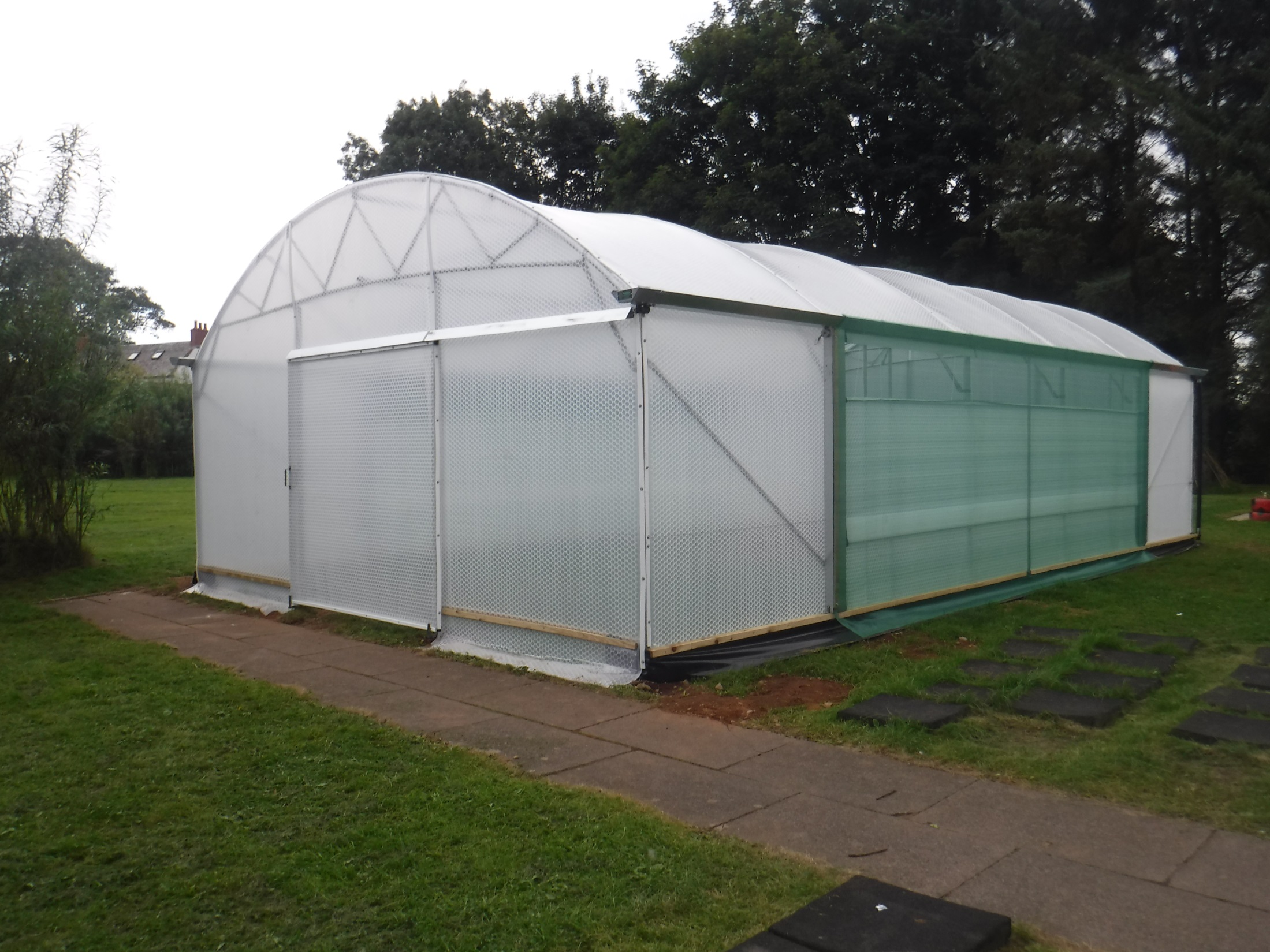 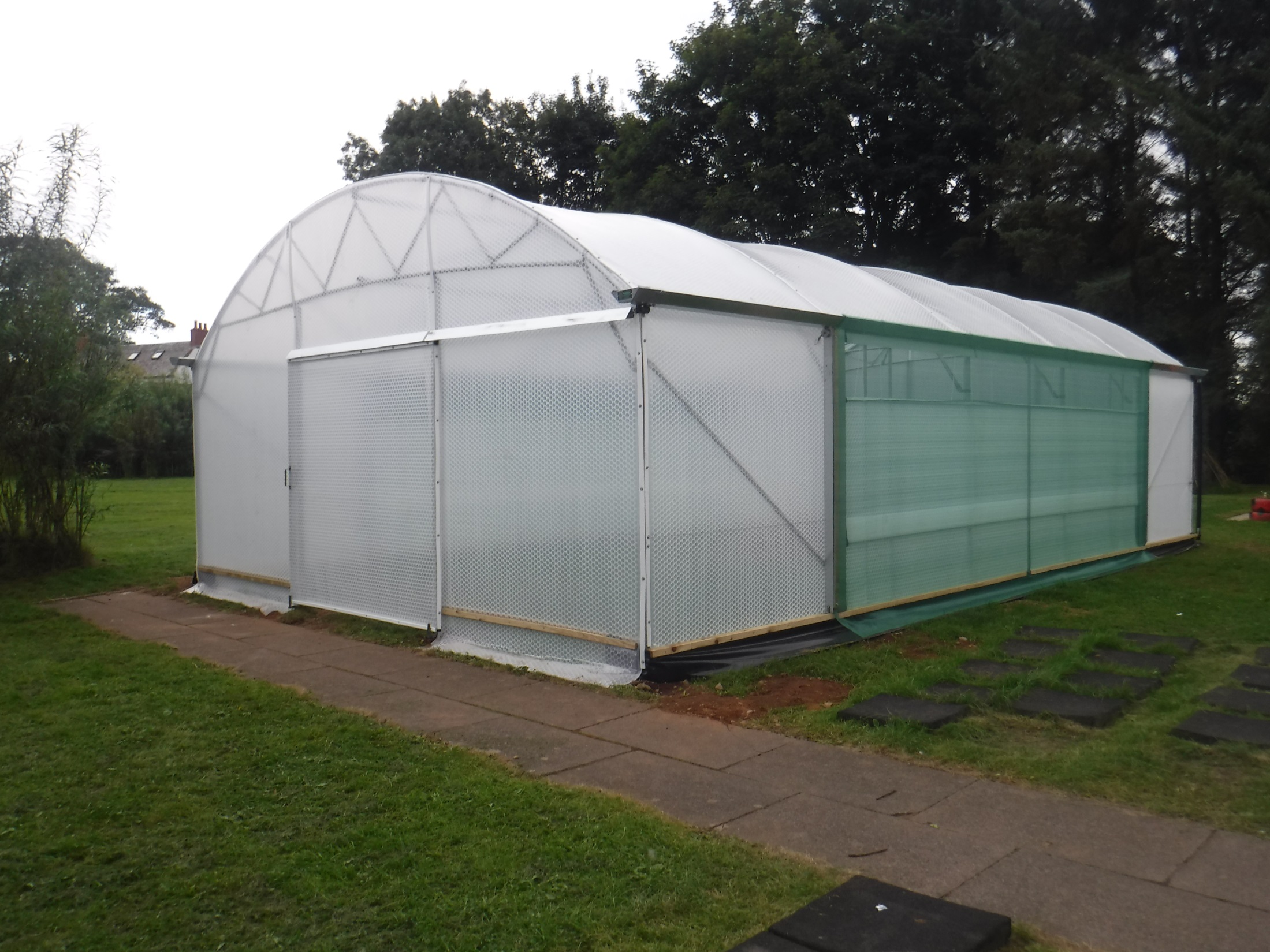 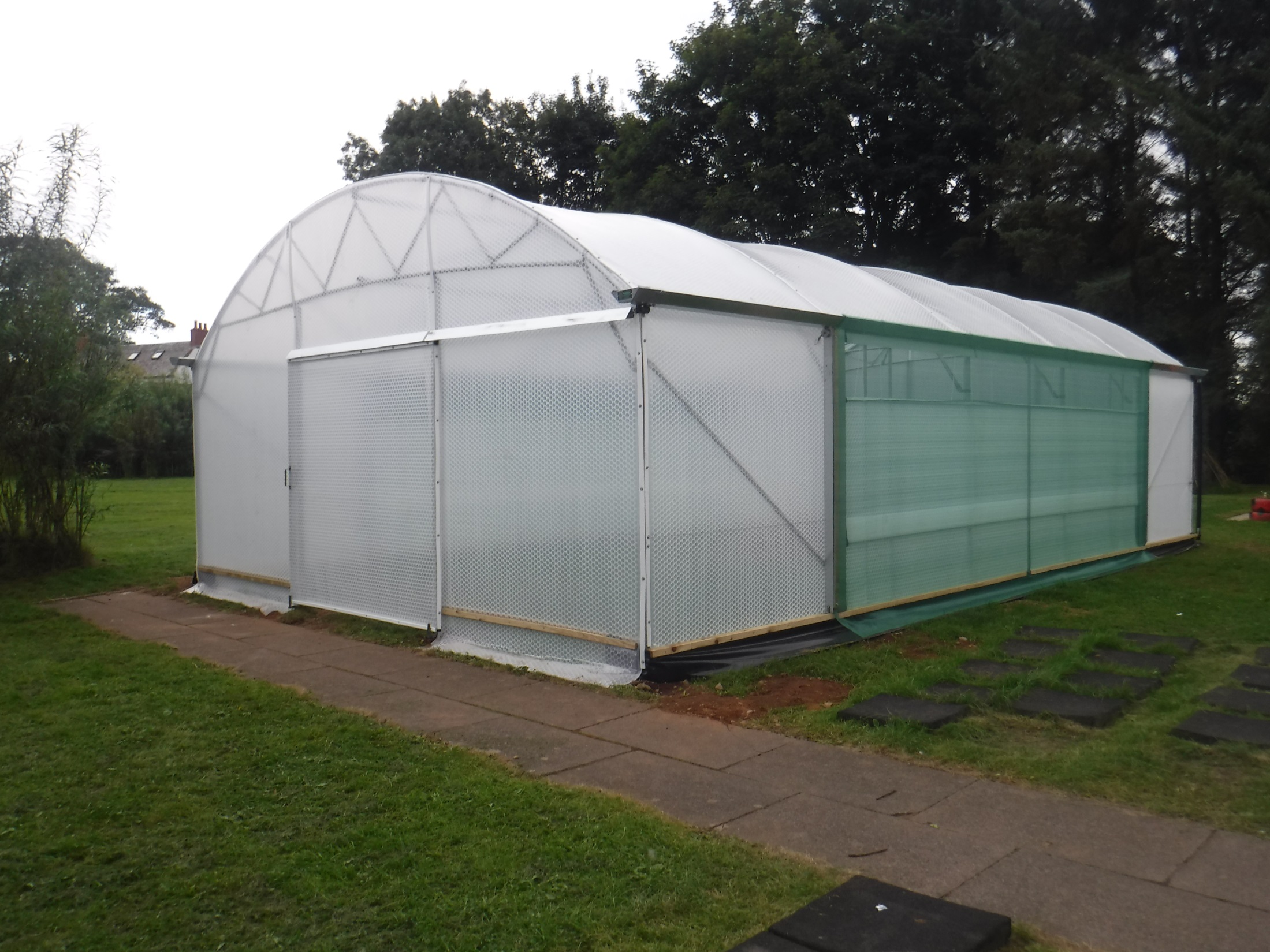 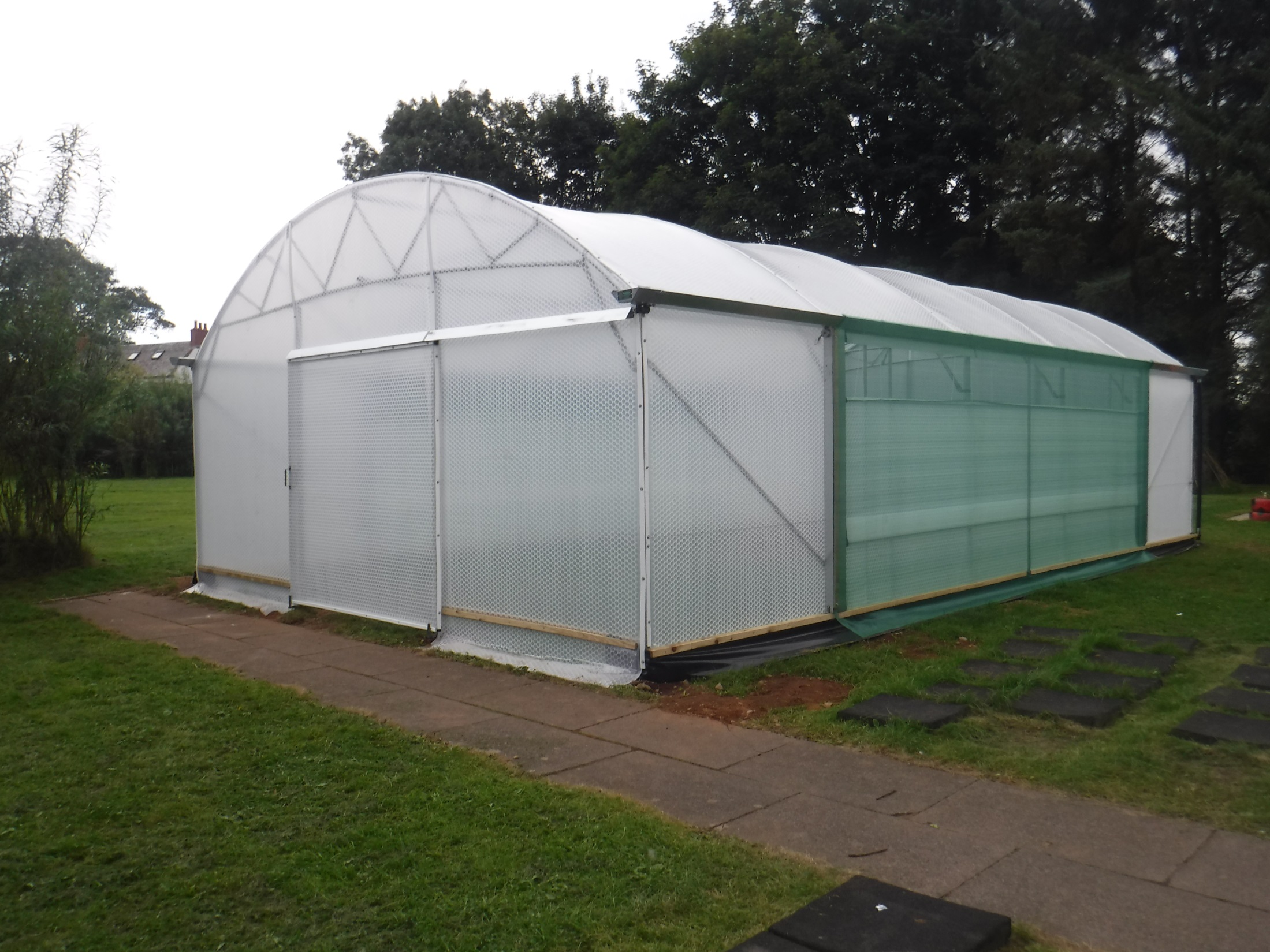 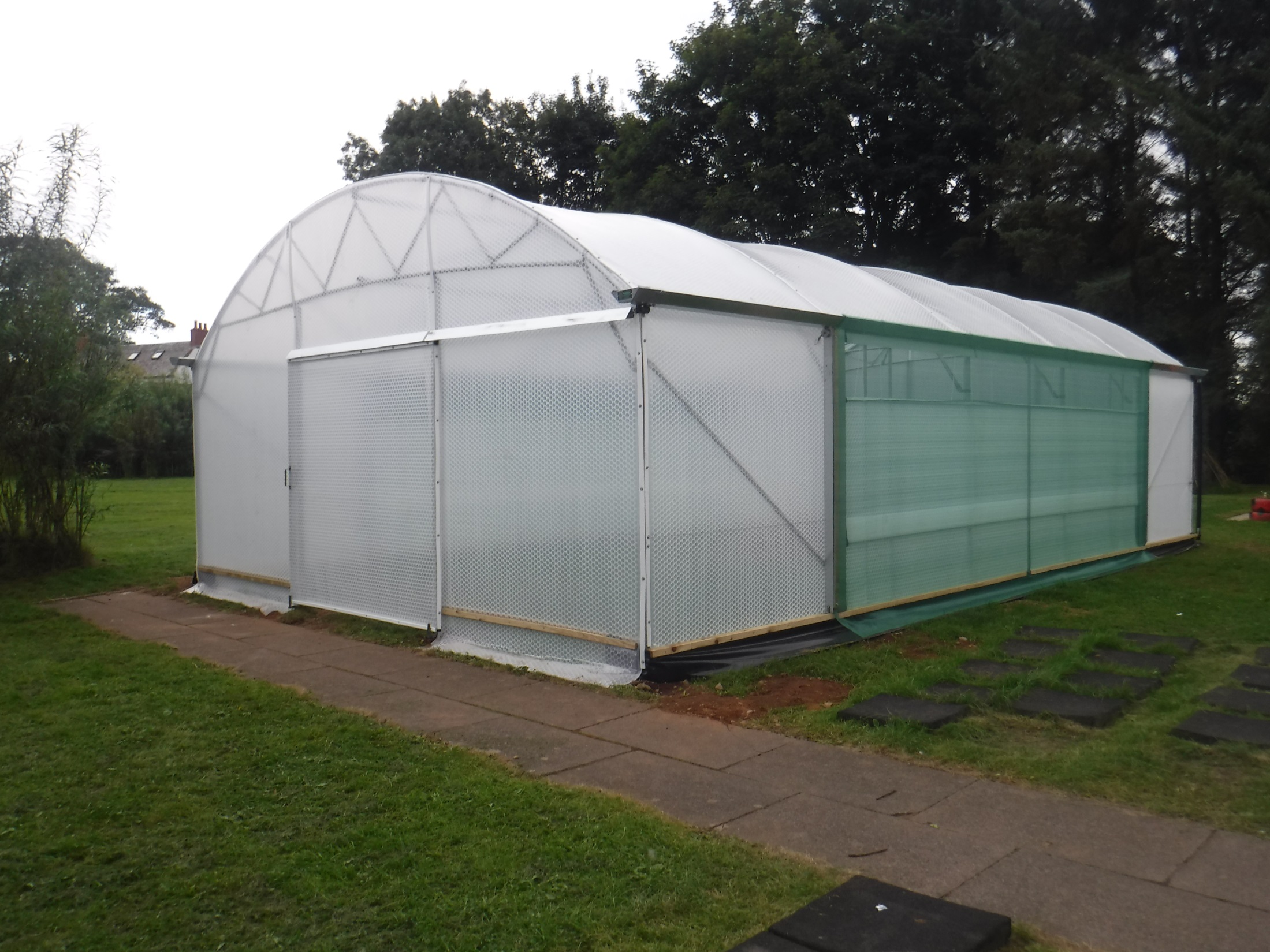